CC3201-1Bases de DatosOtoño 2020Clase 6: SQL (II)
Aidan Hogan
aidhog@gmail.com
Forma básica de una consulta de SQL
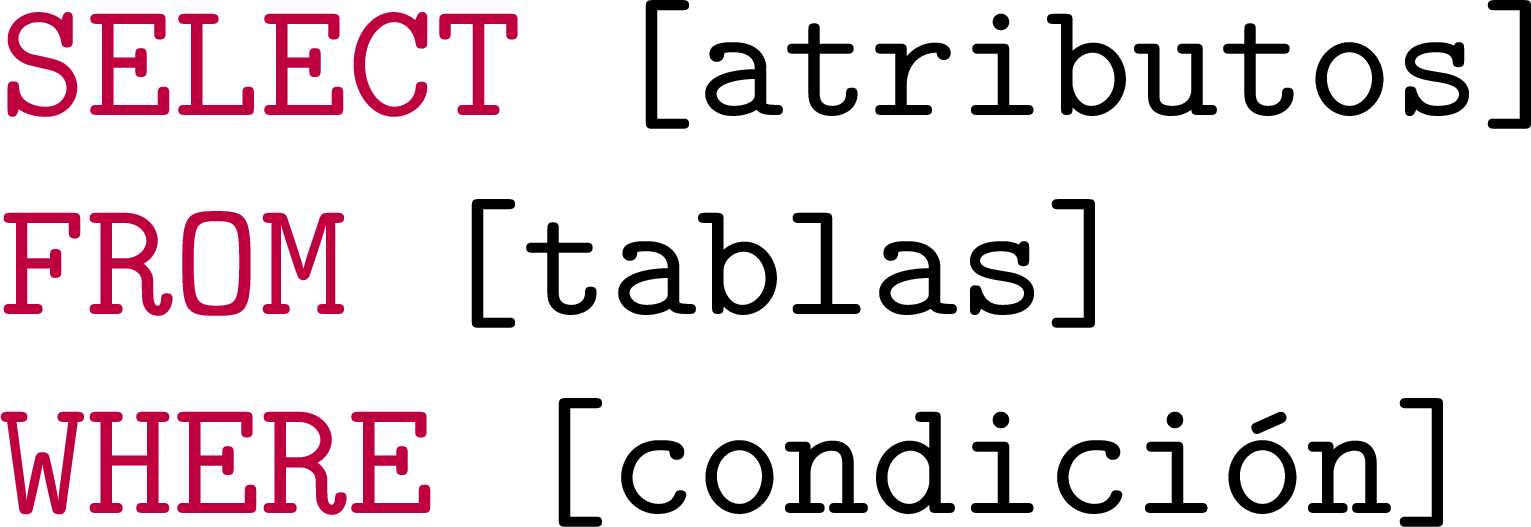 Los planetas
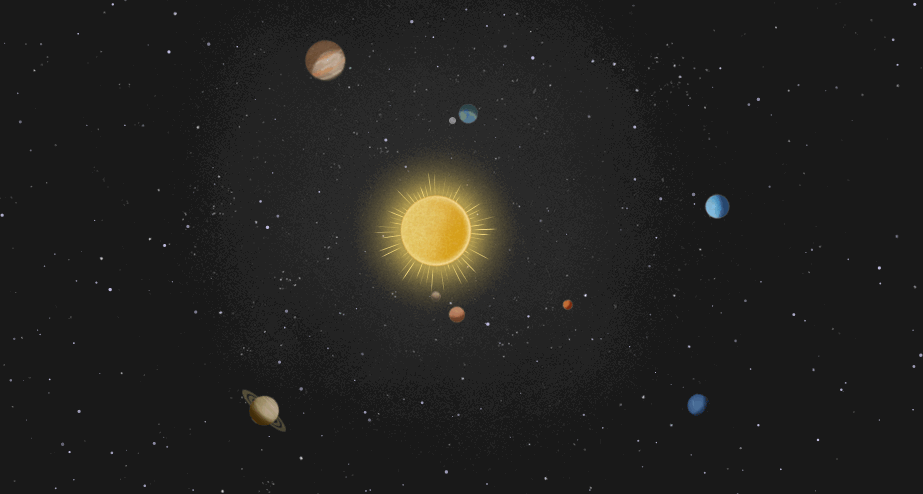 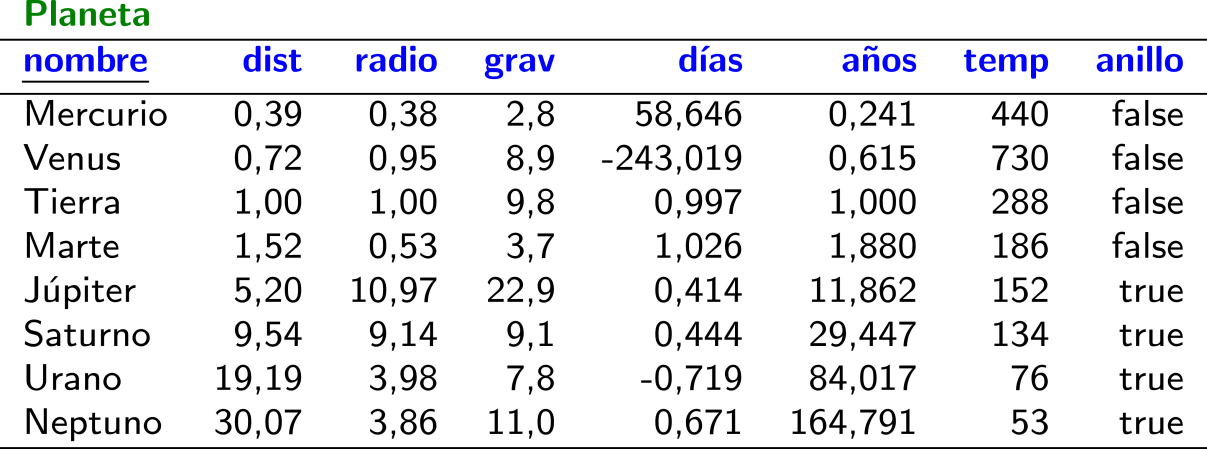 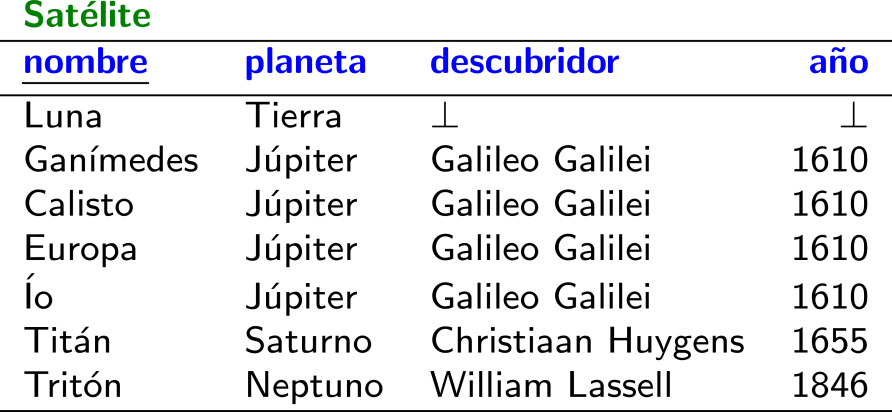 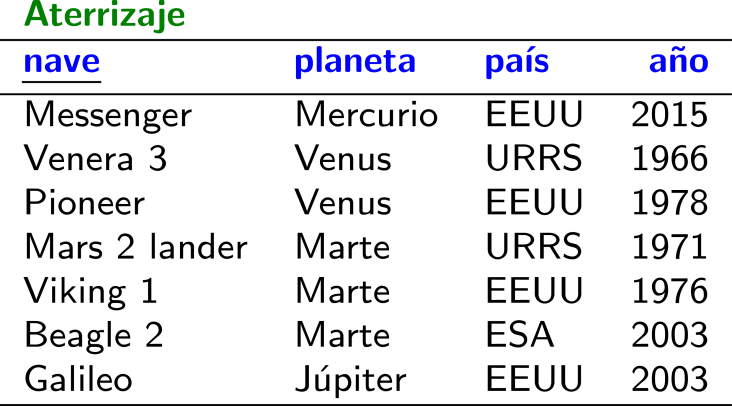 Cruzar tablas: INNER JOIN
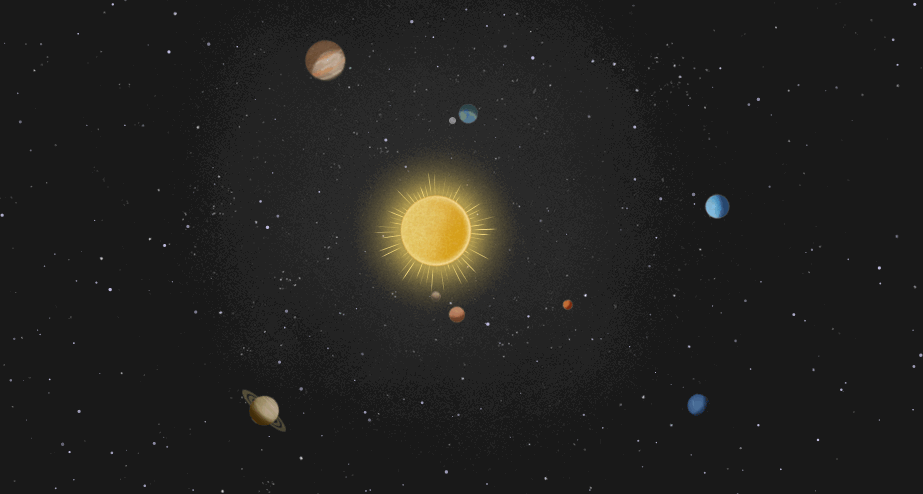 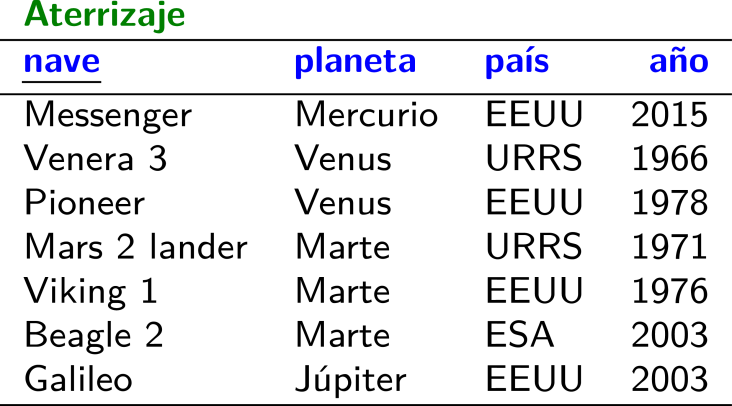 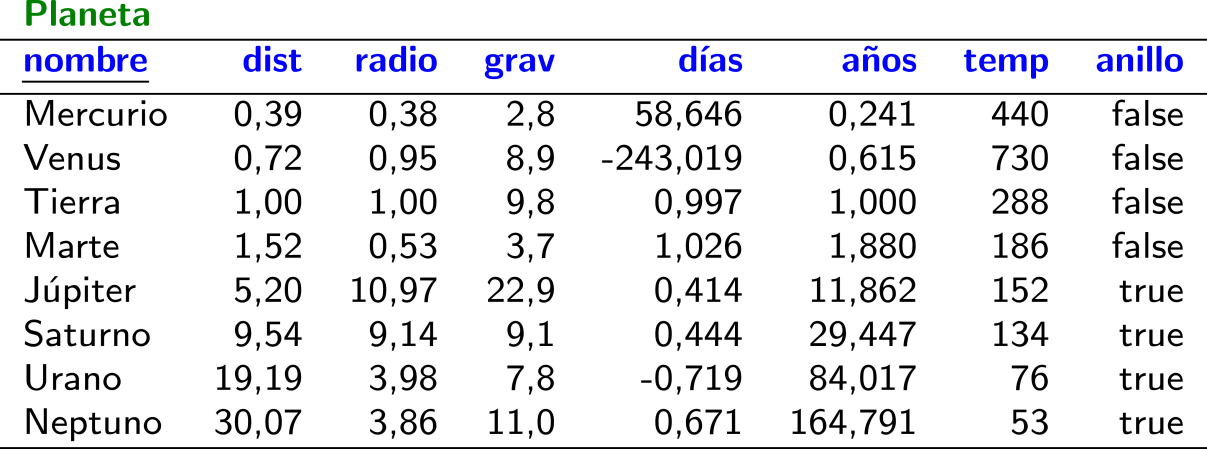 INNER JOIN por defecto …
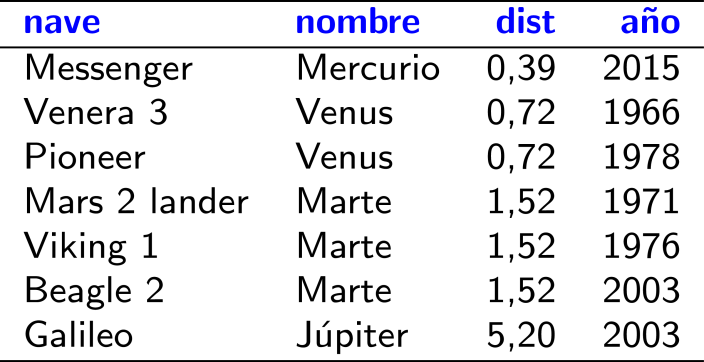 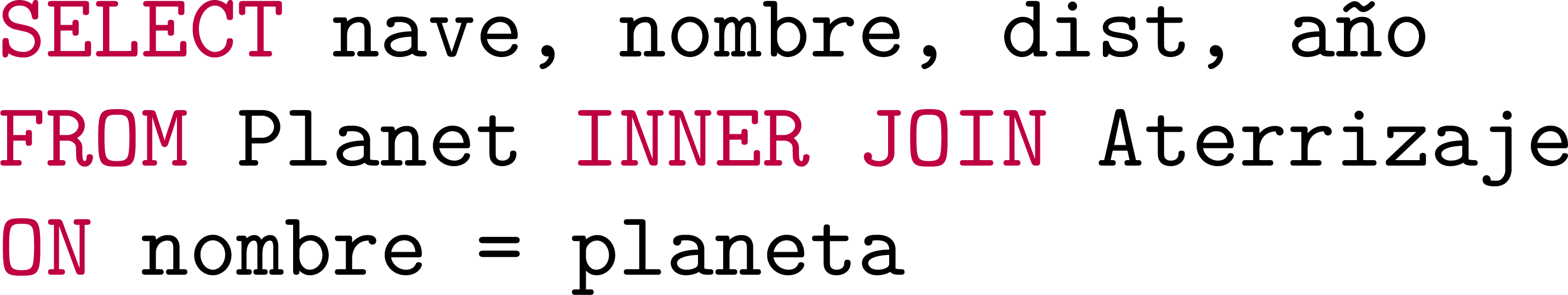 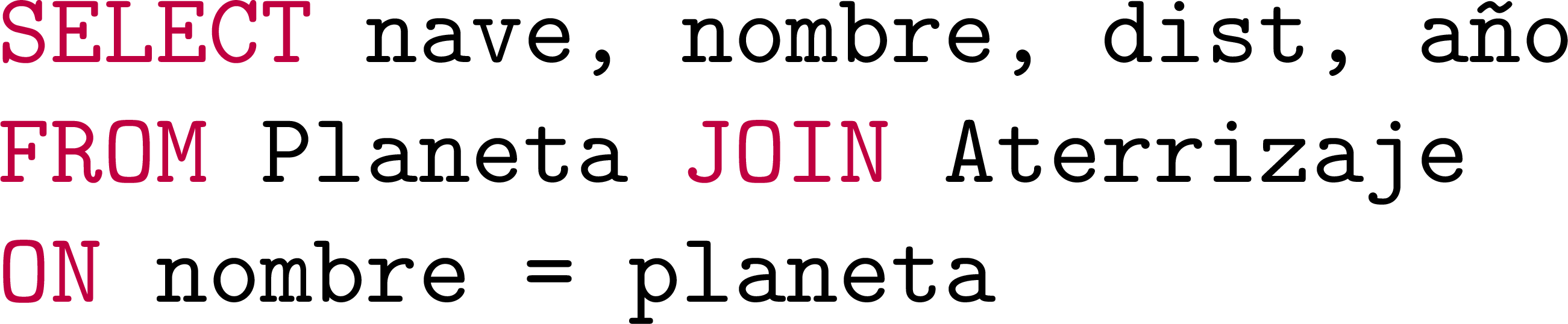 El tema de hoy…                        … más SQL!
Capítulo 5.4-5.6 | Ramakrishnan / Gehrke
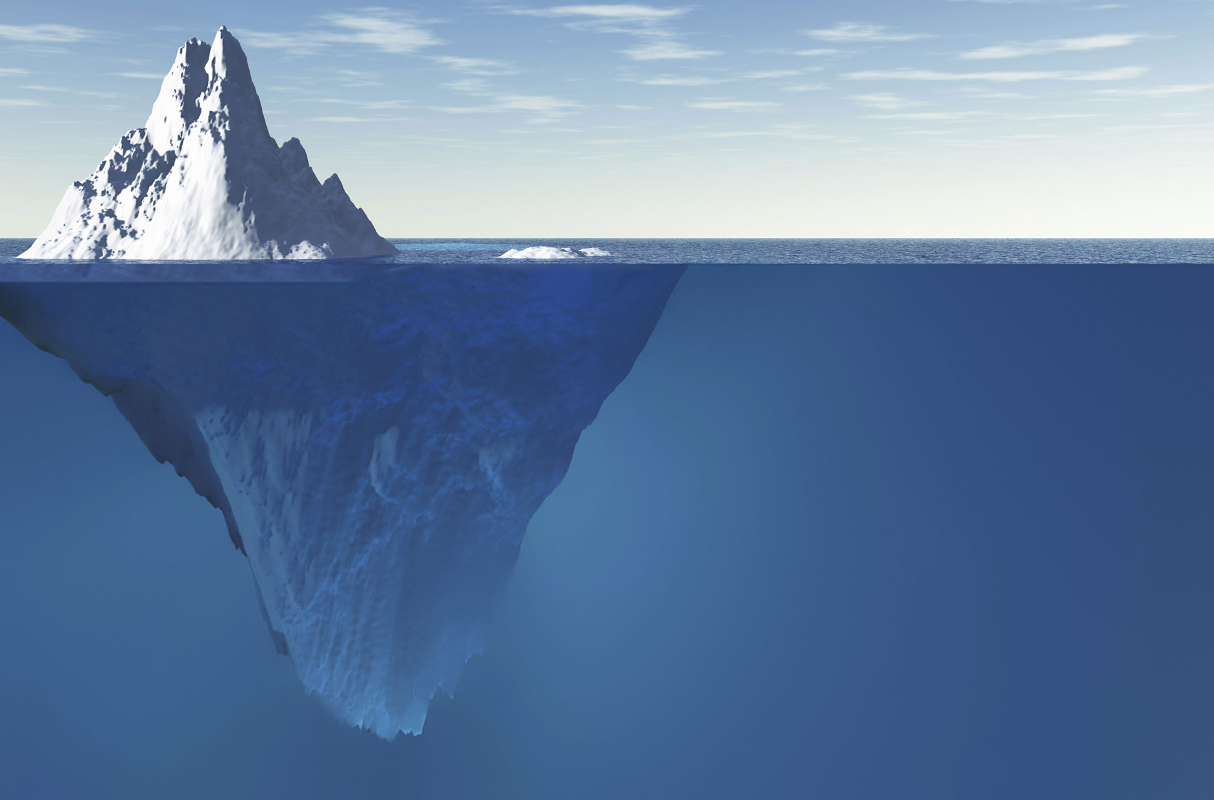 SELECT, FROM, WHERE
ORDER BY
JOIN (Internos)
UNION, INTERSECT, EXCEPT
LIKE
IN, BETWEEN
SQL
JOIN (Externos)
Nulos
Consultas anidadas
Agregación
Límites
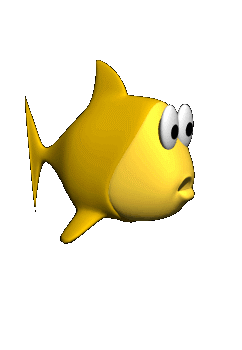 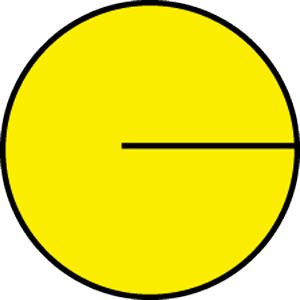 Joins externos
Joins Externos
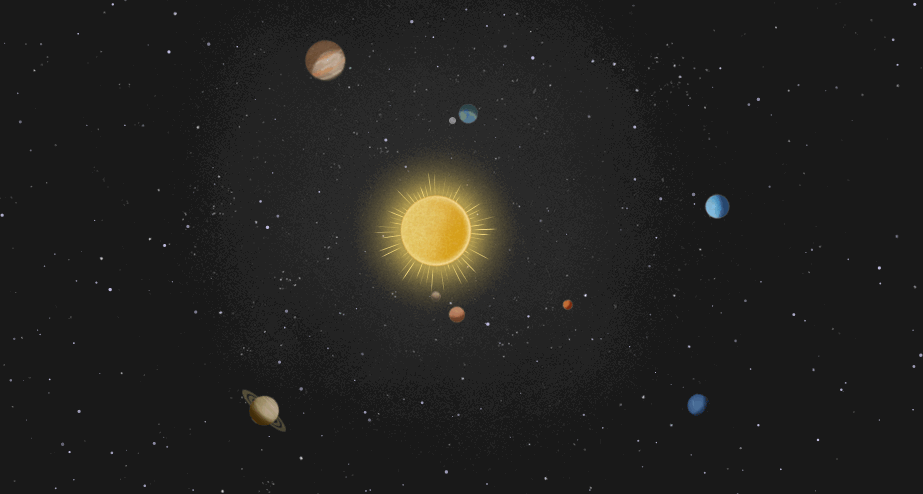 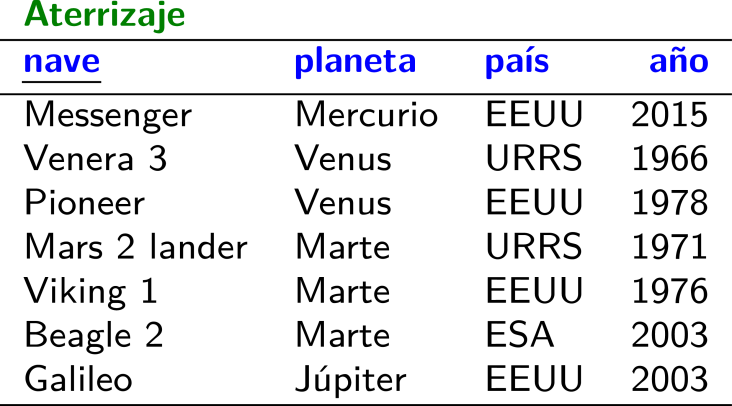 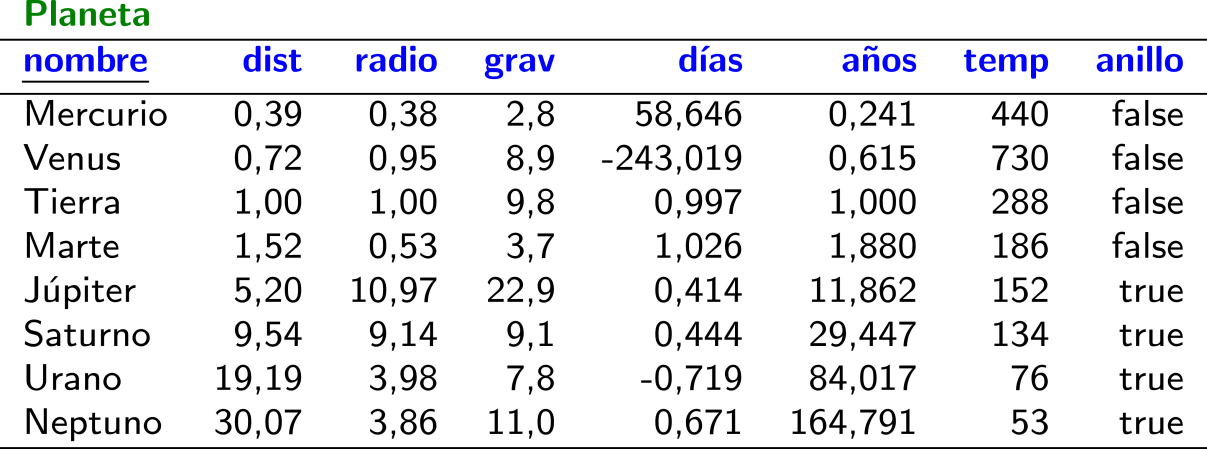 ¿Todos los planetas (y sus aterrizajes si hay datos disponibles)?
Joins Externos: LEFT [OUTER] JOIN
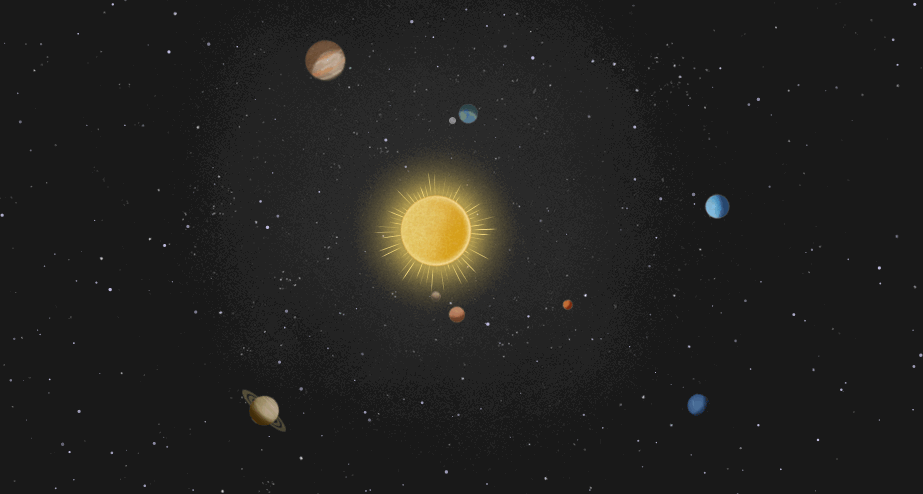 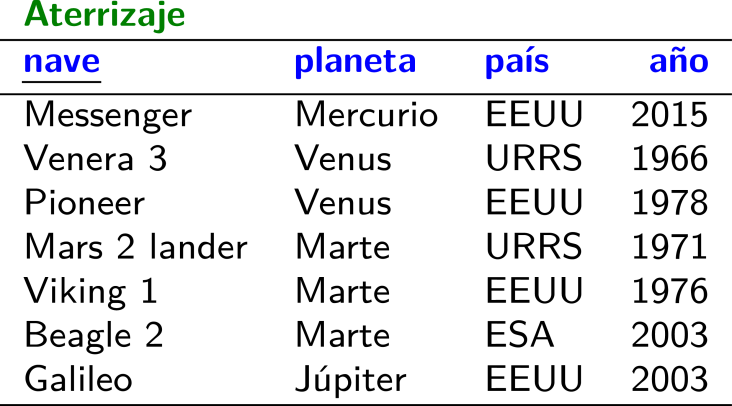 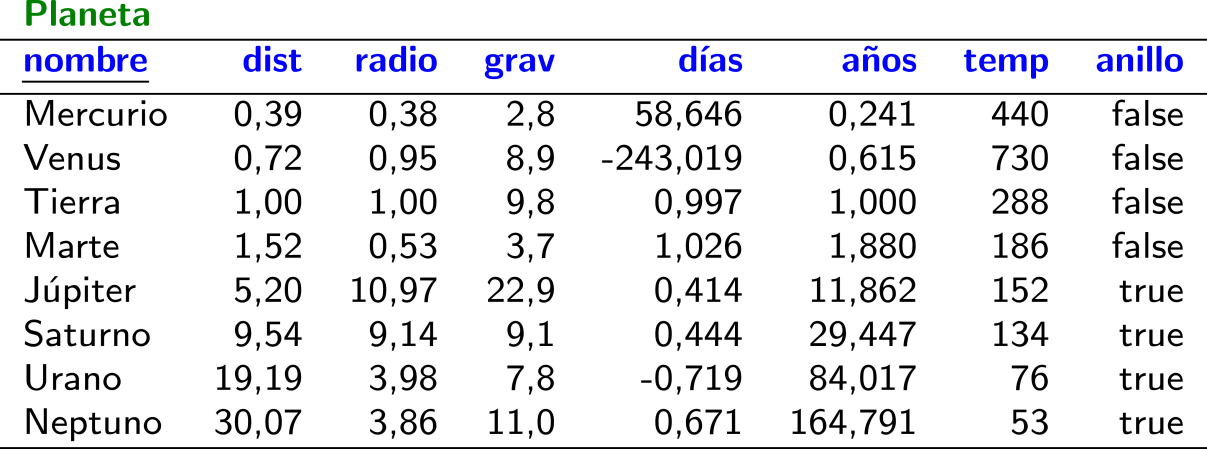 Se mantienen las tuplas de la izquierda si no hay datos desde la derecha
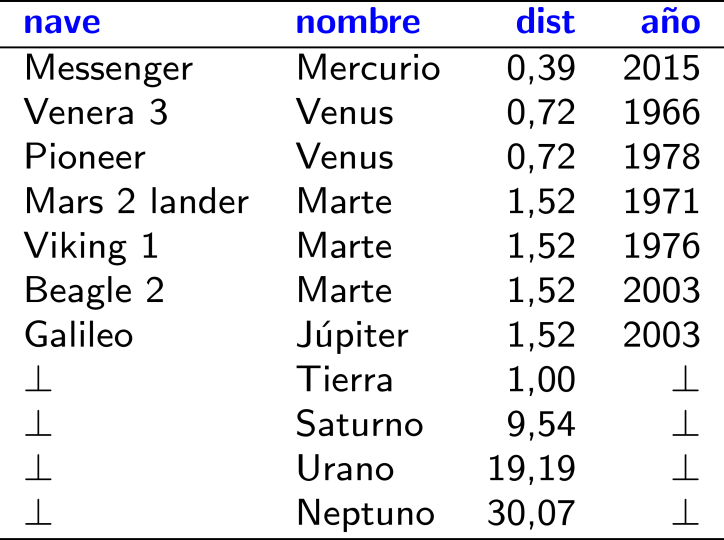 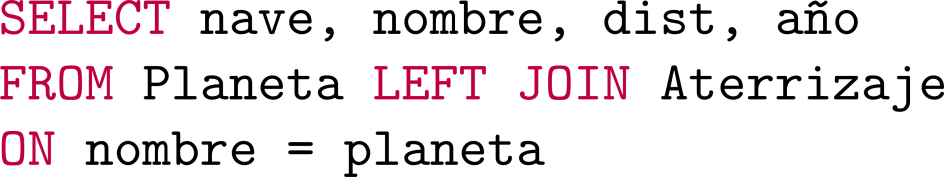 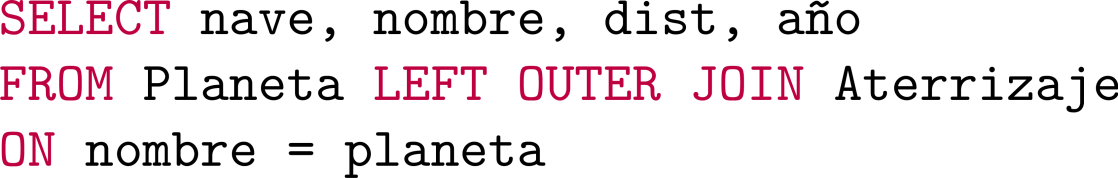 Joins Externos: RIGHT [OUTER] JOIN
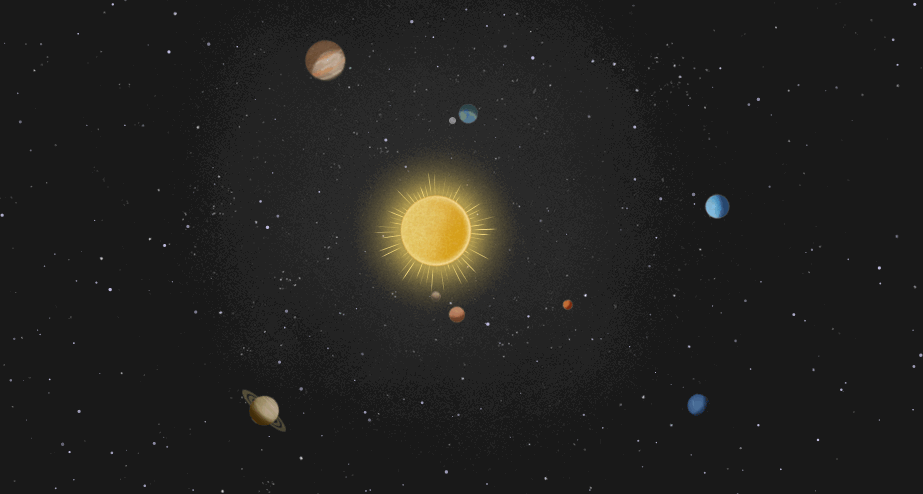 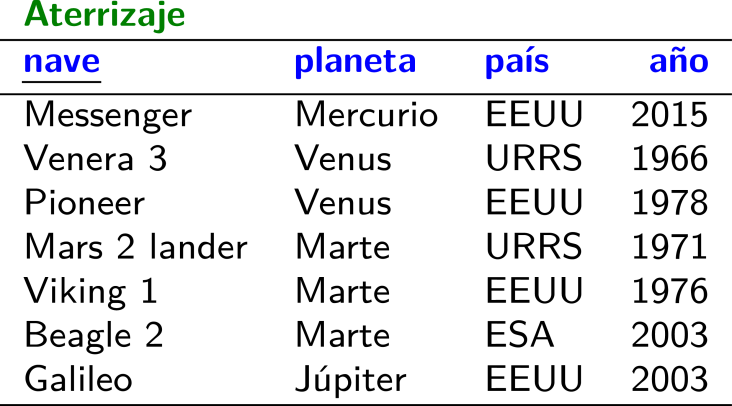 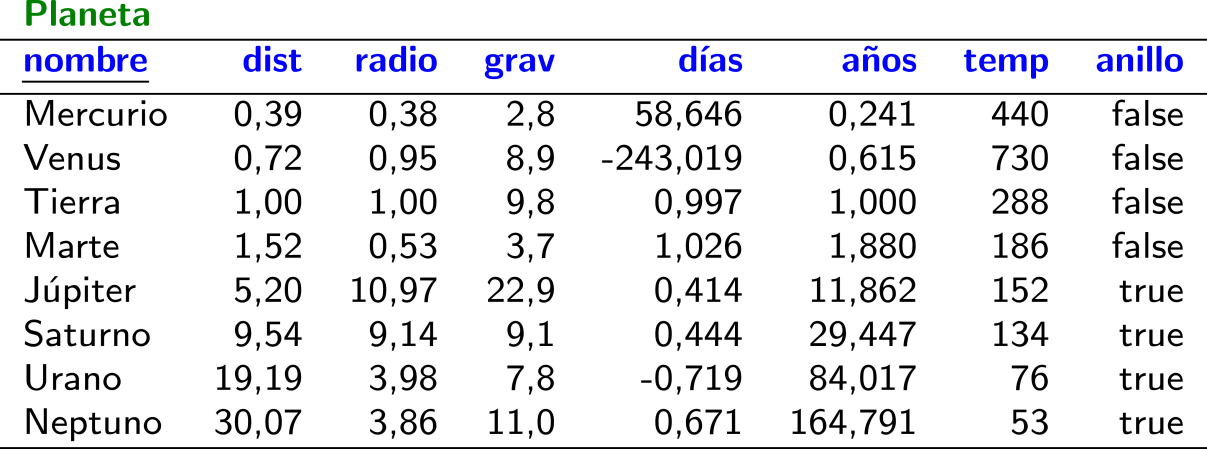 Se mantienen las tuplas de la derecha si no hay datos desde la izquierda
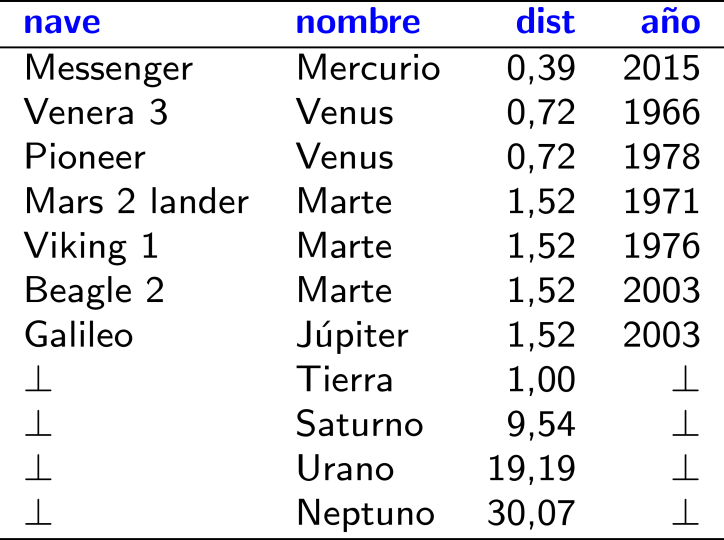 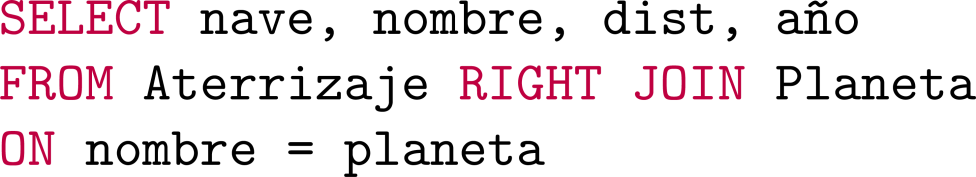 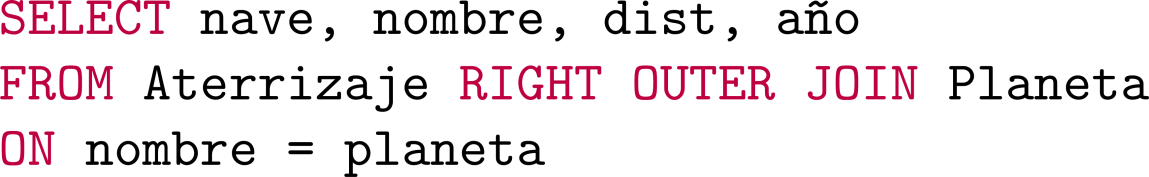 Joins Externos: FULL OUTER JOIN
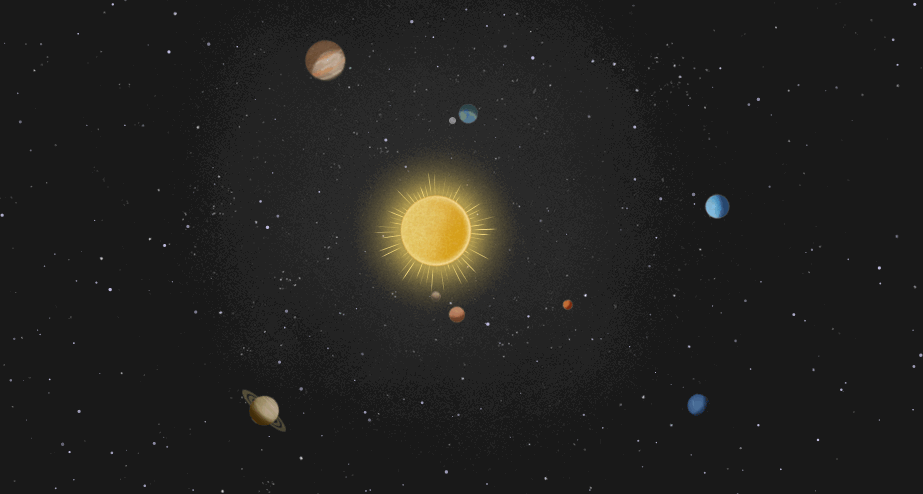 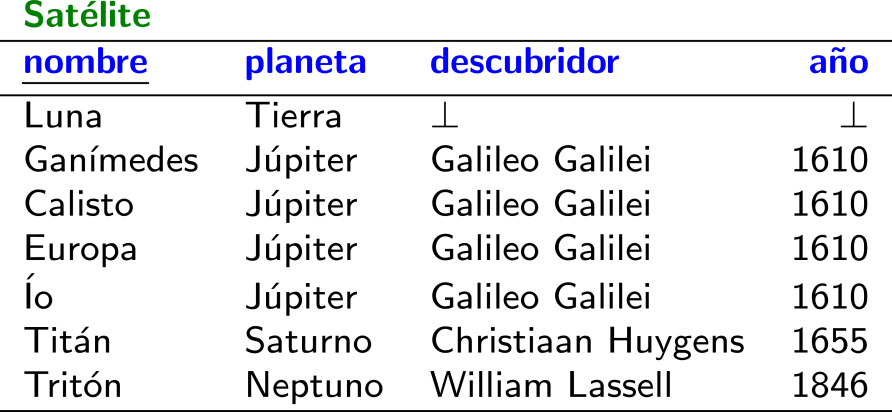 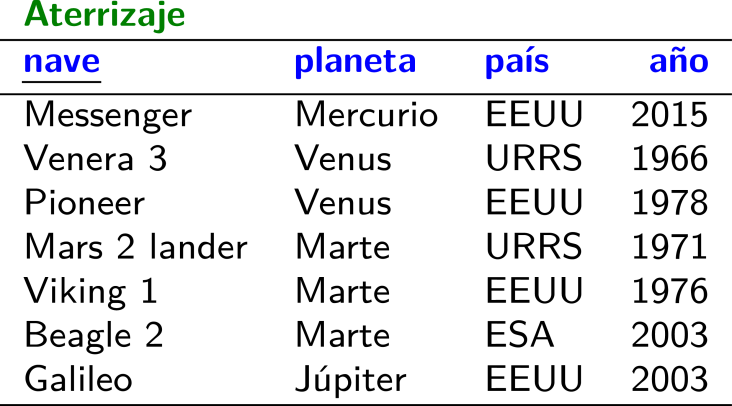 Se mantienen las tuplas de la derecha y la izquierda
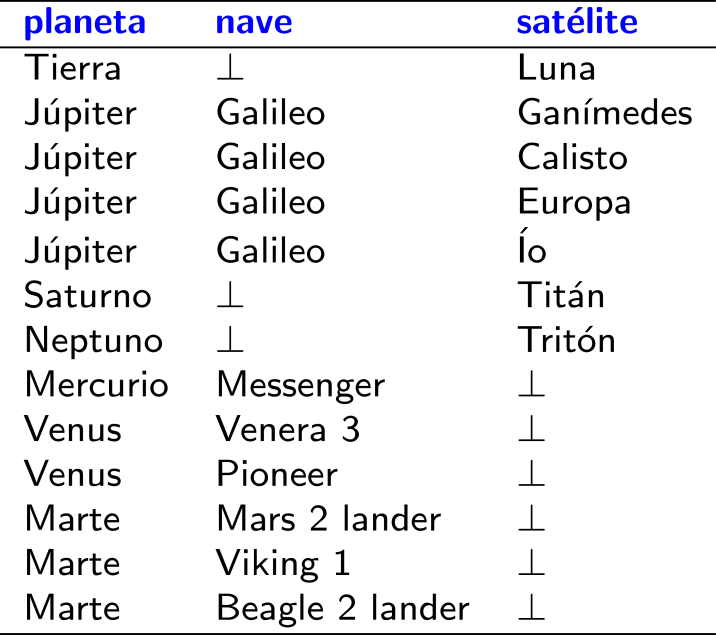 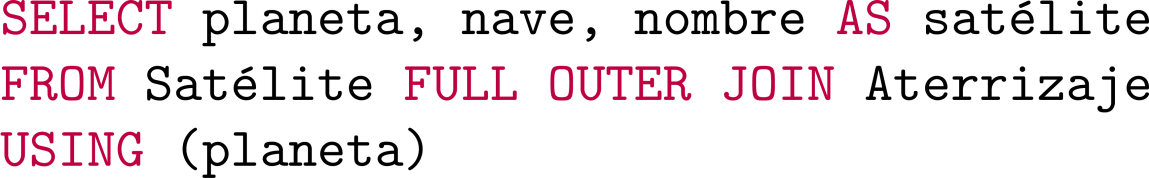 Join Interno versus Joins Externos
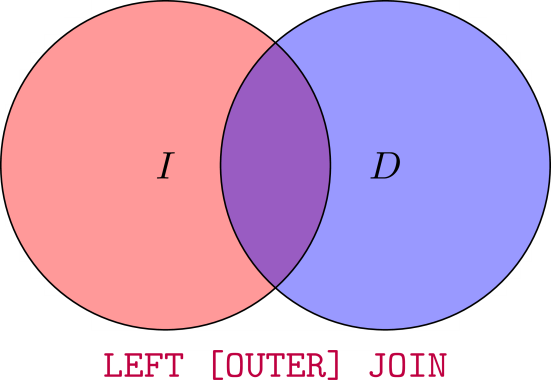 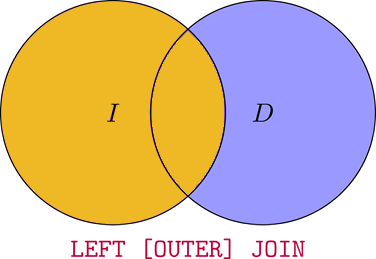 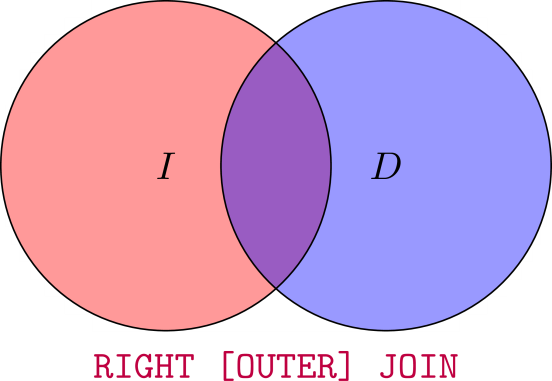 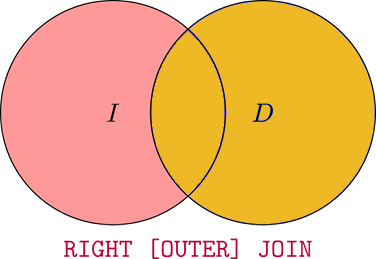 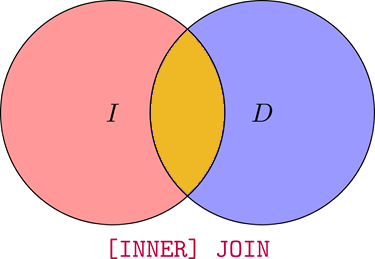 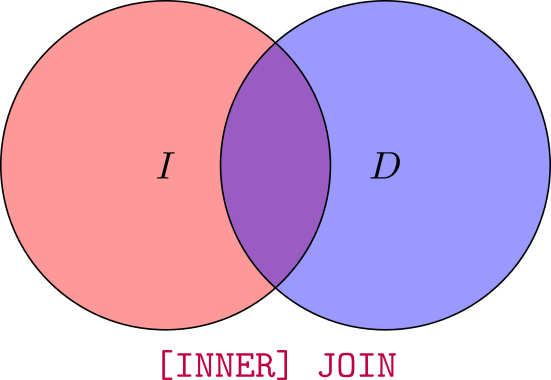 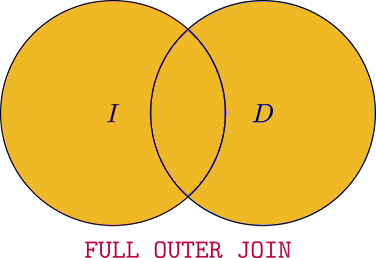 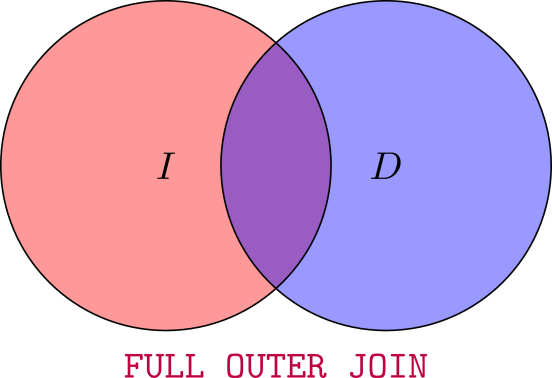 https://es.wikipedia.org/wiki/Null_(SQL)
Valores nulos
Capítulo 5.6 | Ramakrishnan / Gehrke
Nulos
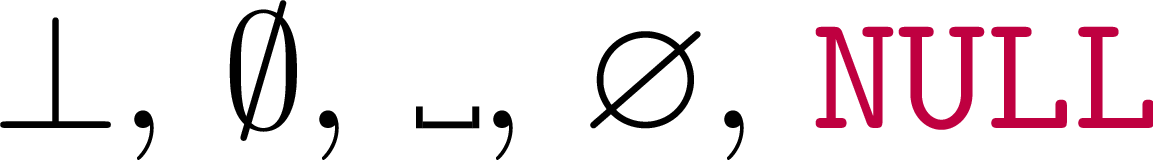 DESCONOCIDO o INAPLICABLE
(No significa FALSO)
Nulos: IS NULL
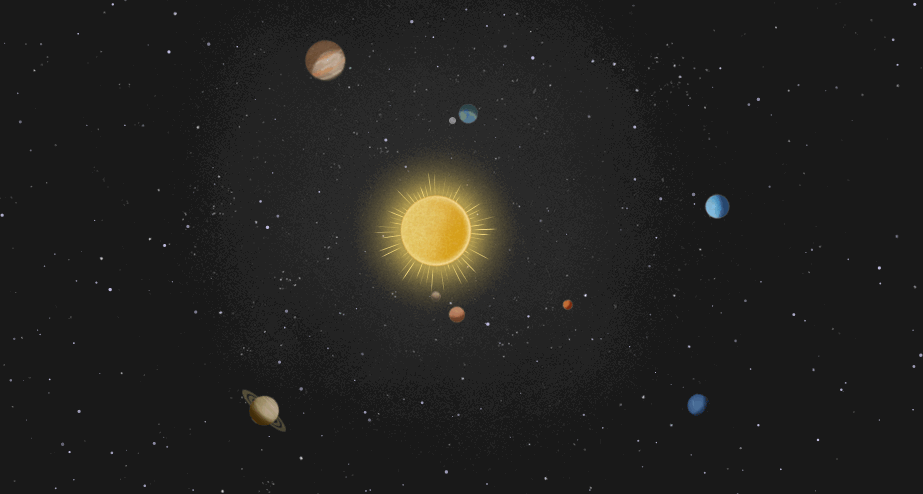 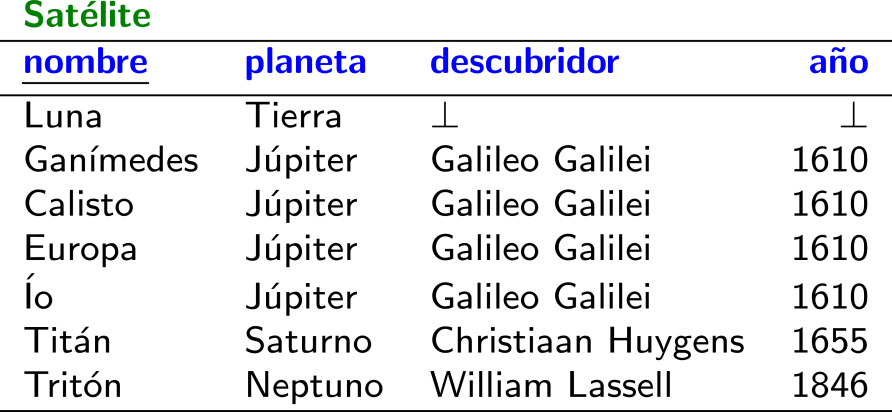 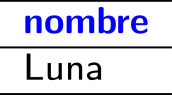 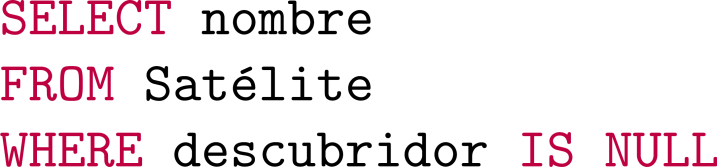 Nulos: IS NOT NULL
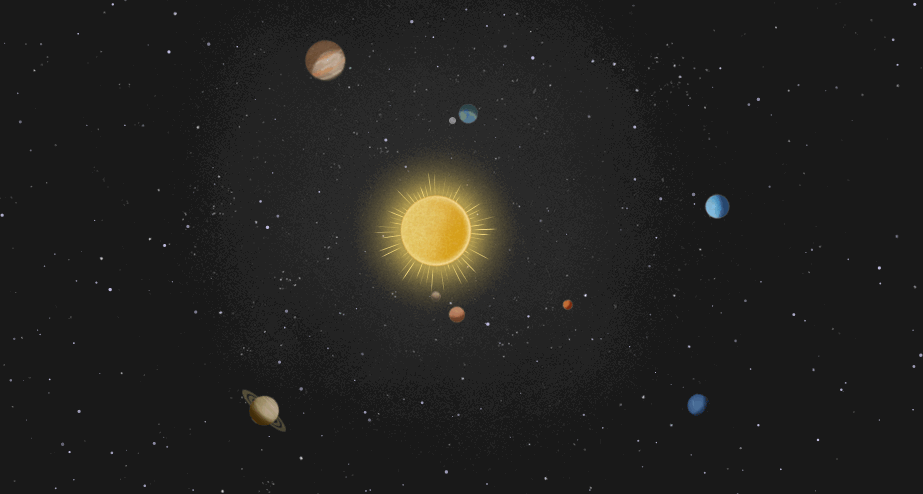 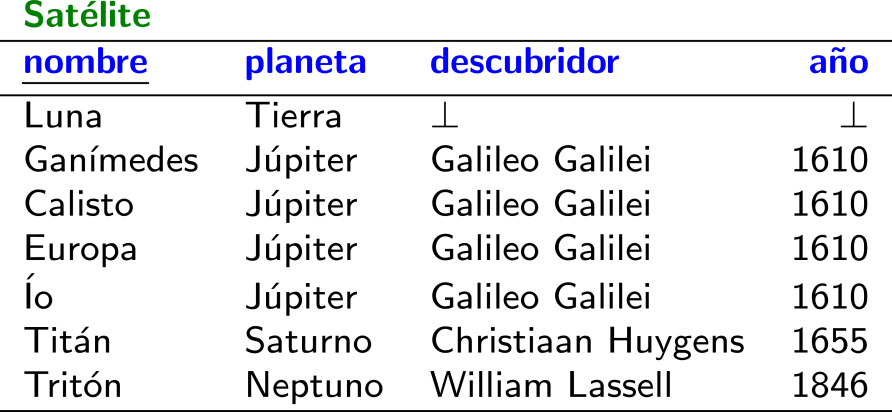 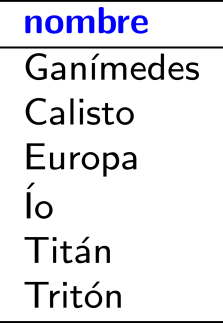 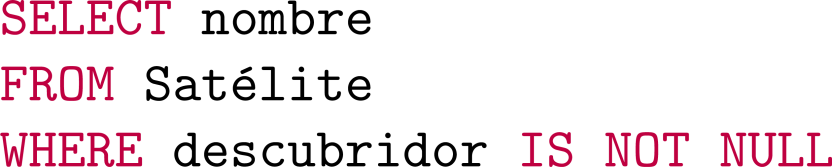 Comparación con nulos
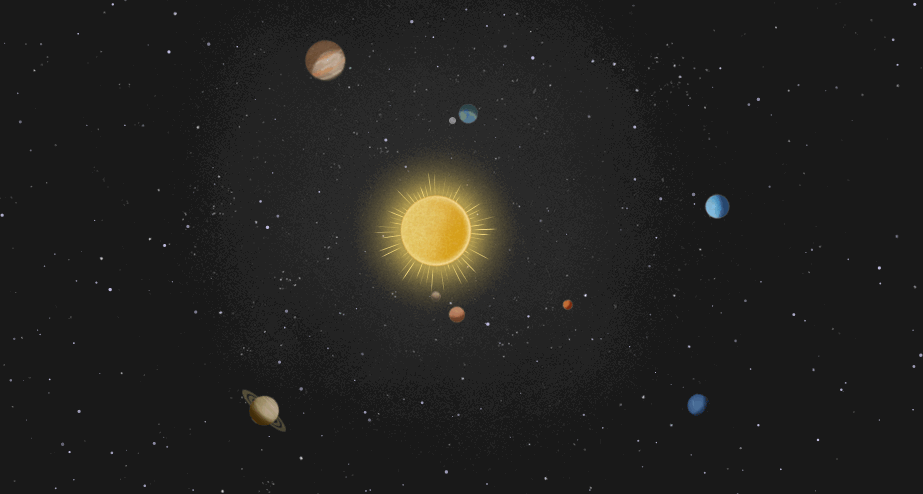 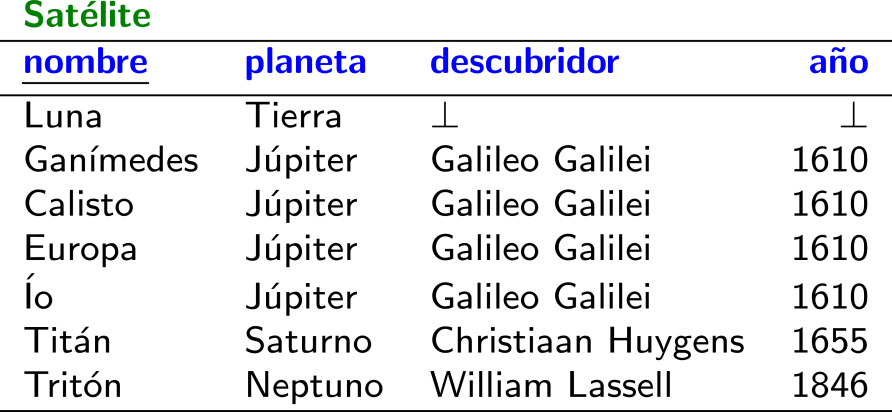 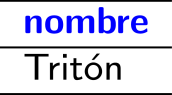 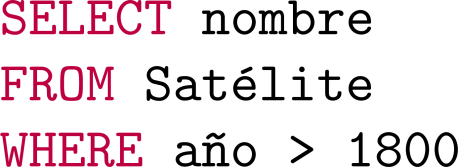 Comparación con nulos
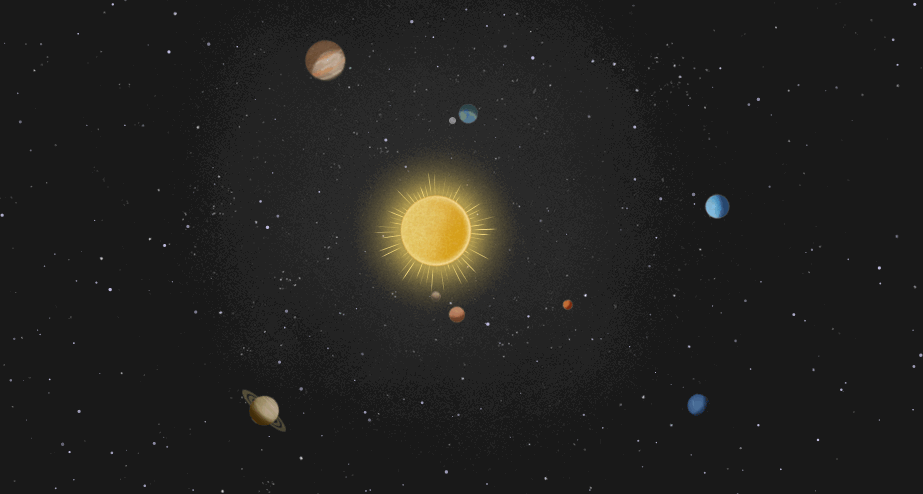 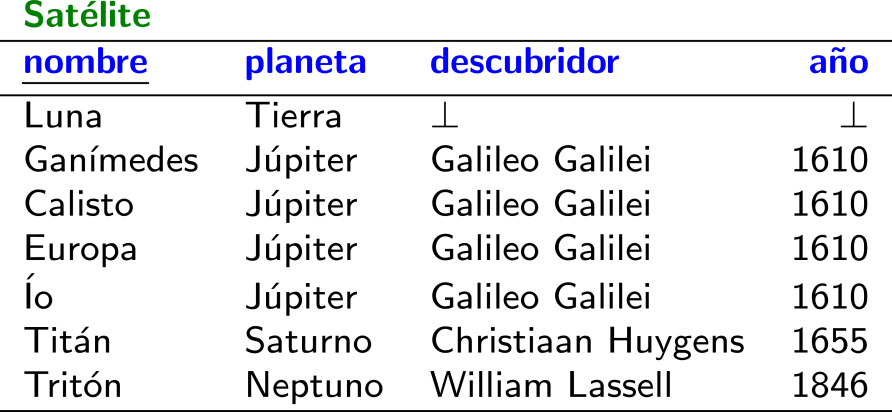 ¡El nulo en la consulta y el nulo en los datos son distintos!
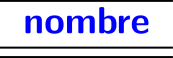 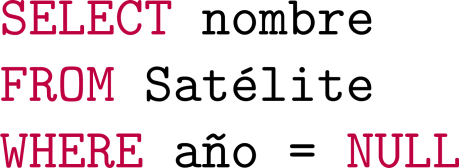 Comparación con nulos
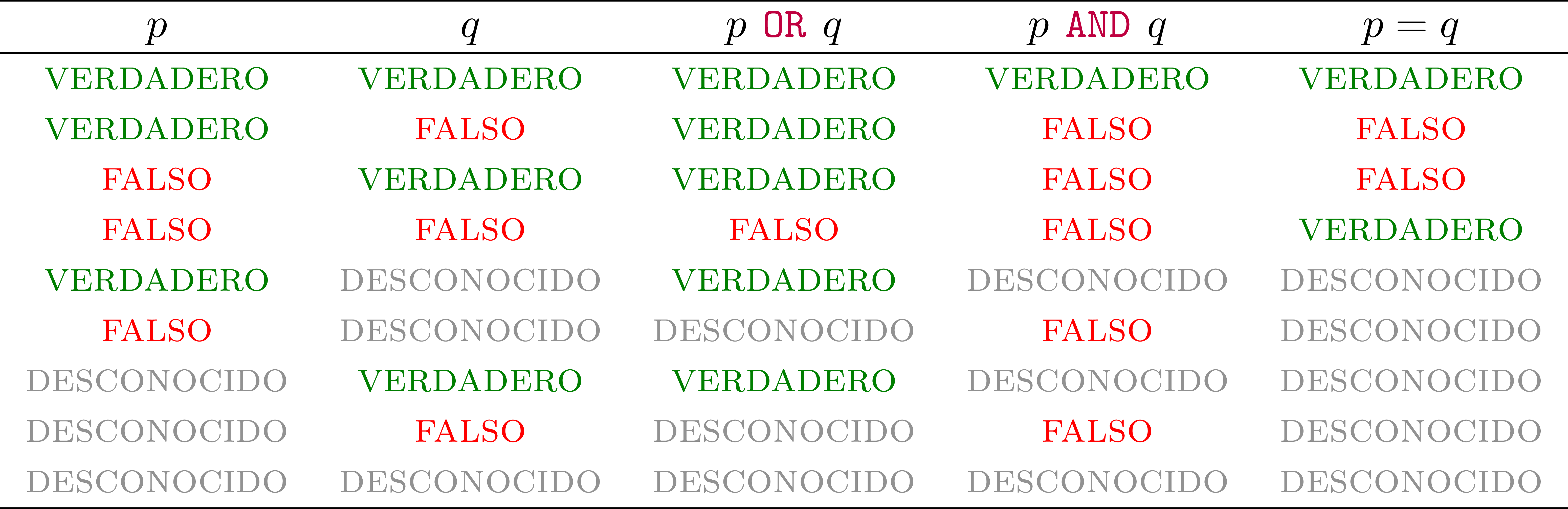 ???
Cuando no importa el valor del desconocido, el resultado se mantiene. 
Cuando importa el valor del desconocido, el resultado es desconocido.
Comparación con nulos
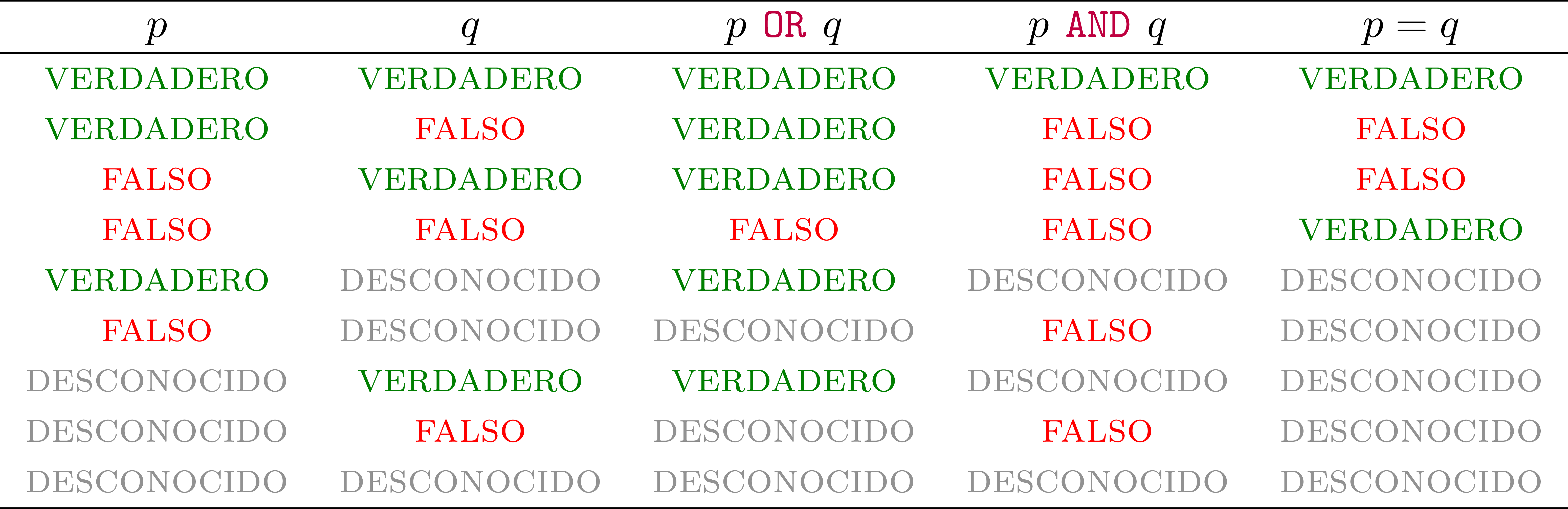 Cuando no importa el valor del desconocido, el resultado se mantiene. 
Cuando importa el valor del desconocido, el resultado es desconocido.
Nulos: COALESCE
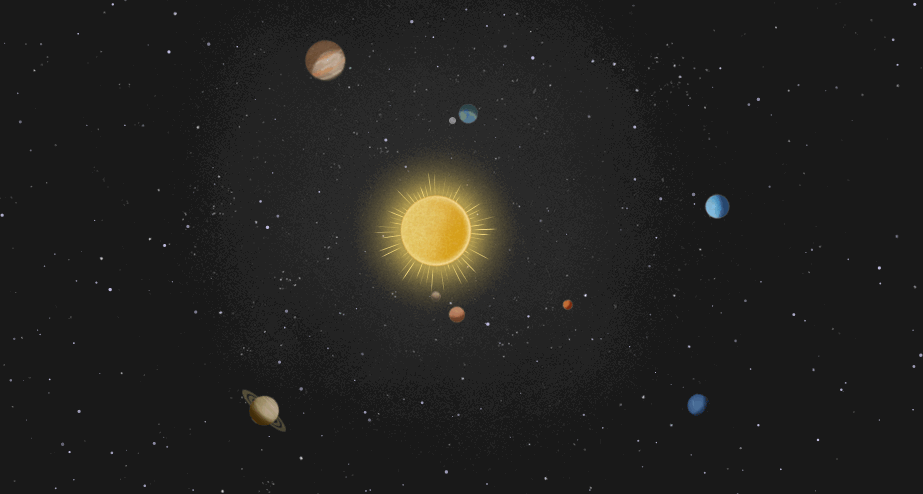 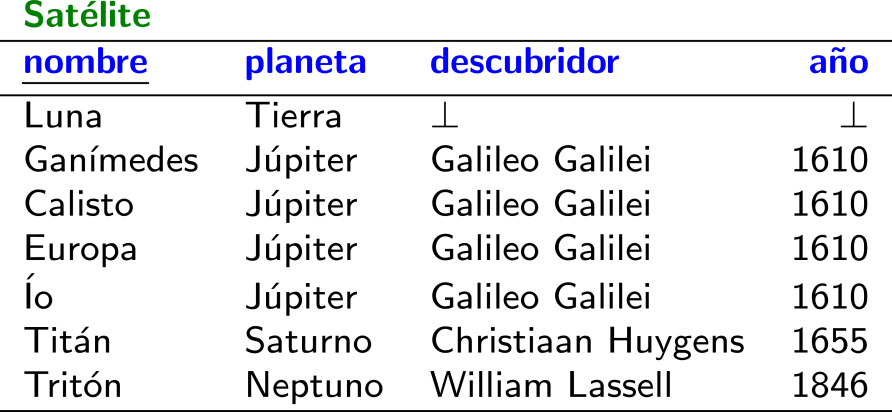 Elegir el primer valor que no sea NULL
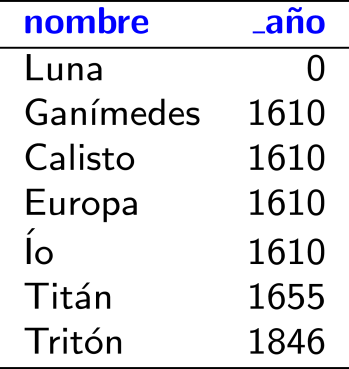 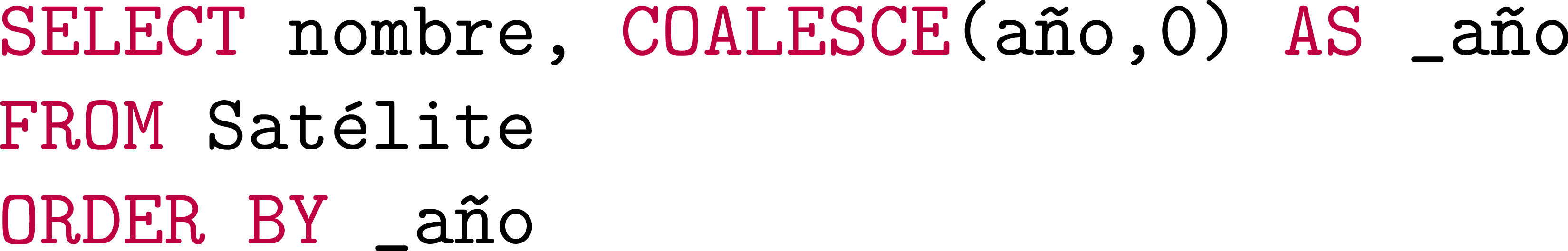 Ejercicio interactivo
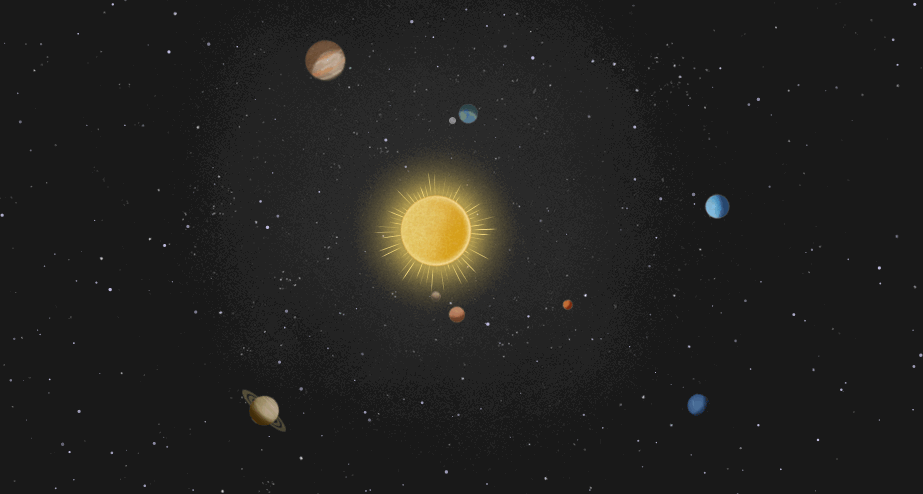 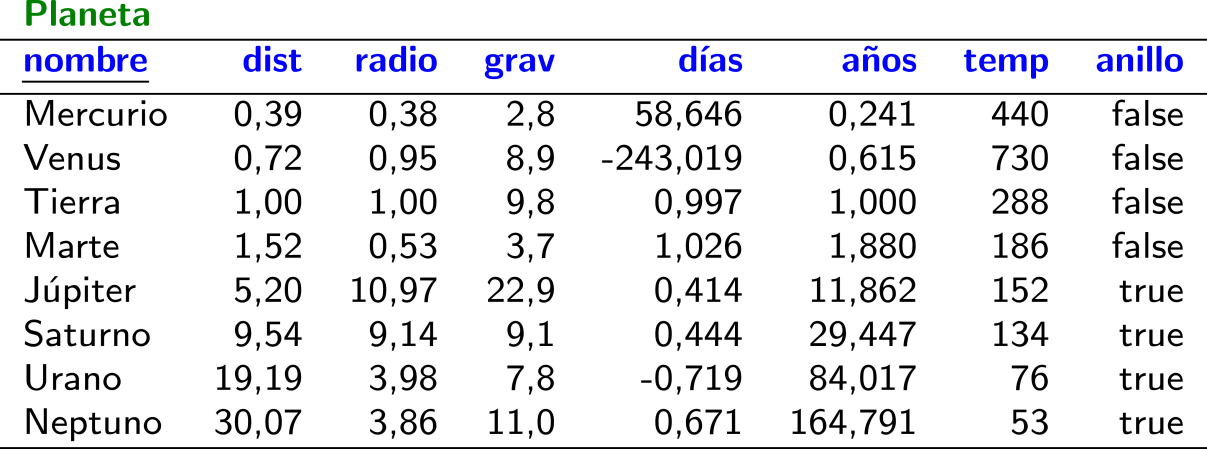 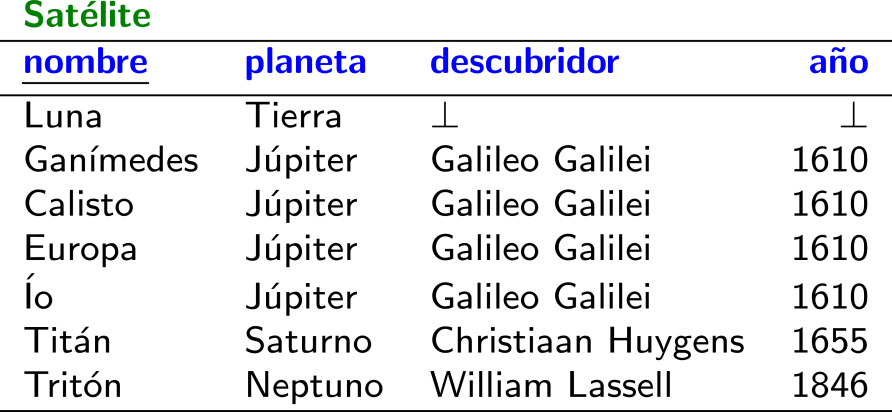 ¿Cuáles resultados devolverá la consulta?
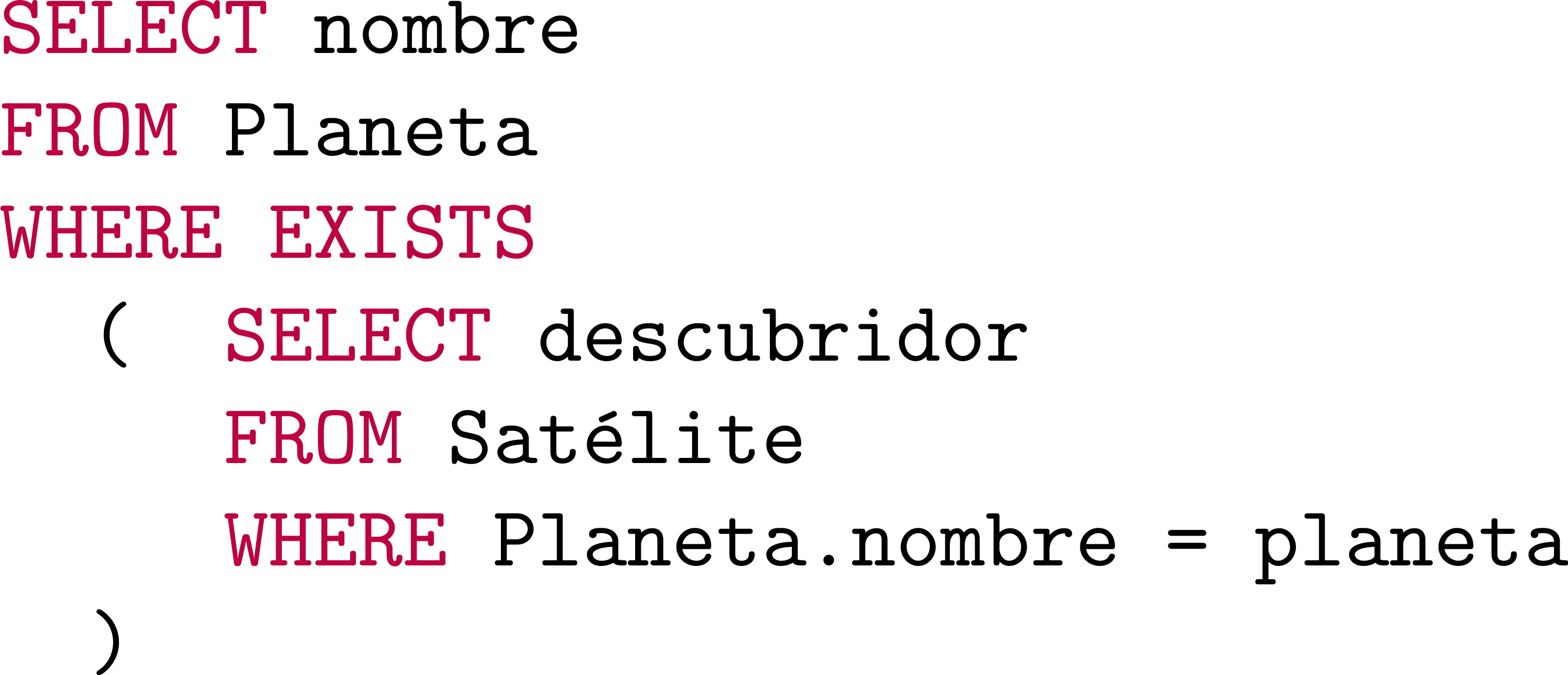 Ejercicio interactivo
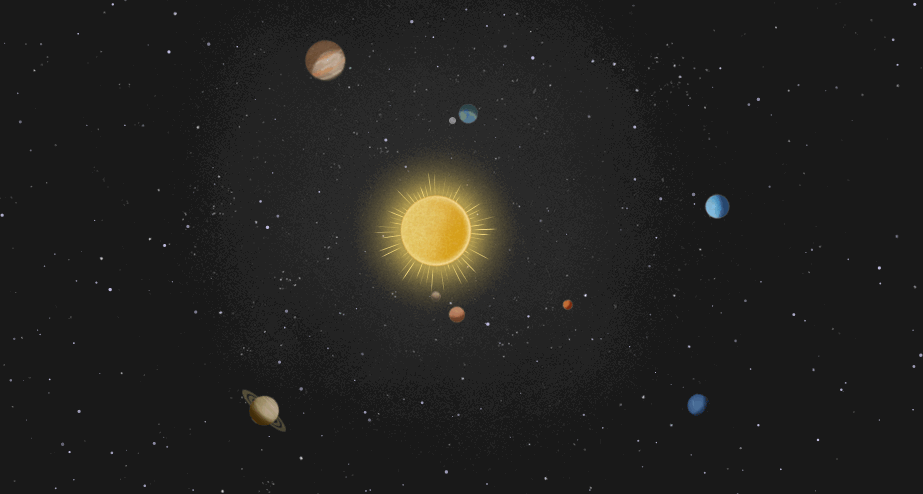 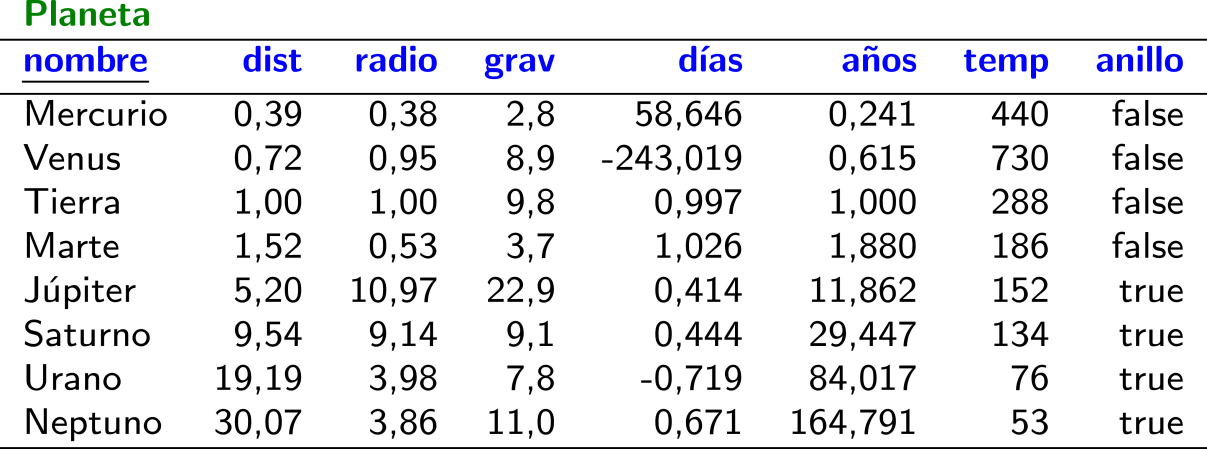 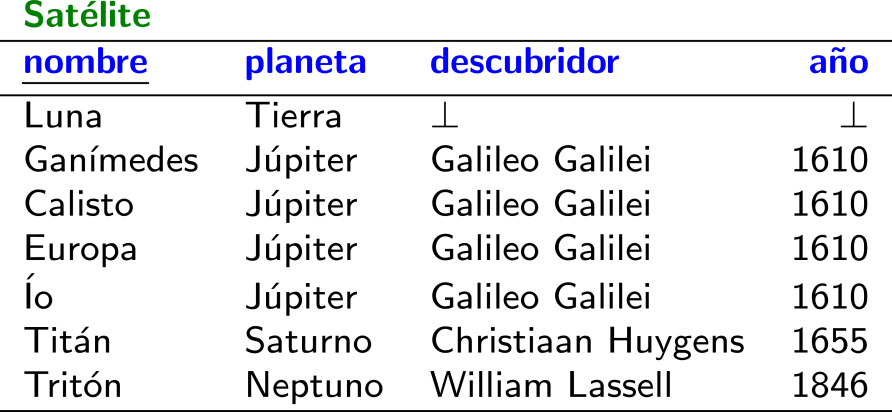 ¿Cuáles resultados devolverá la consulta?
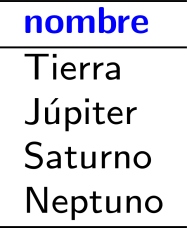 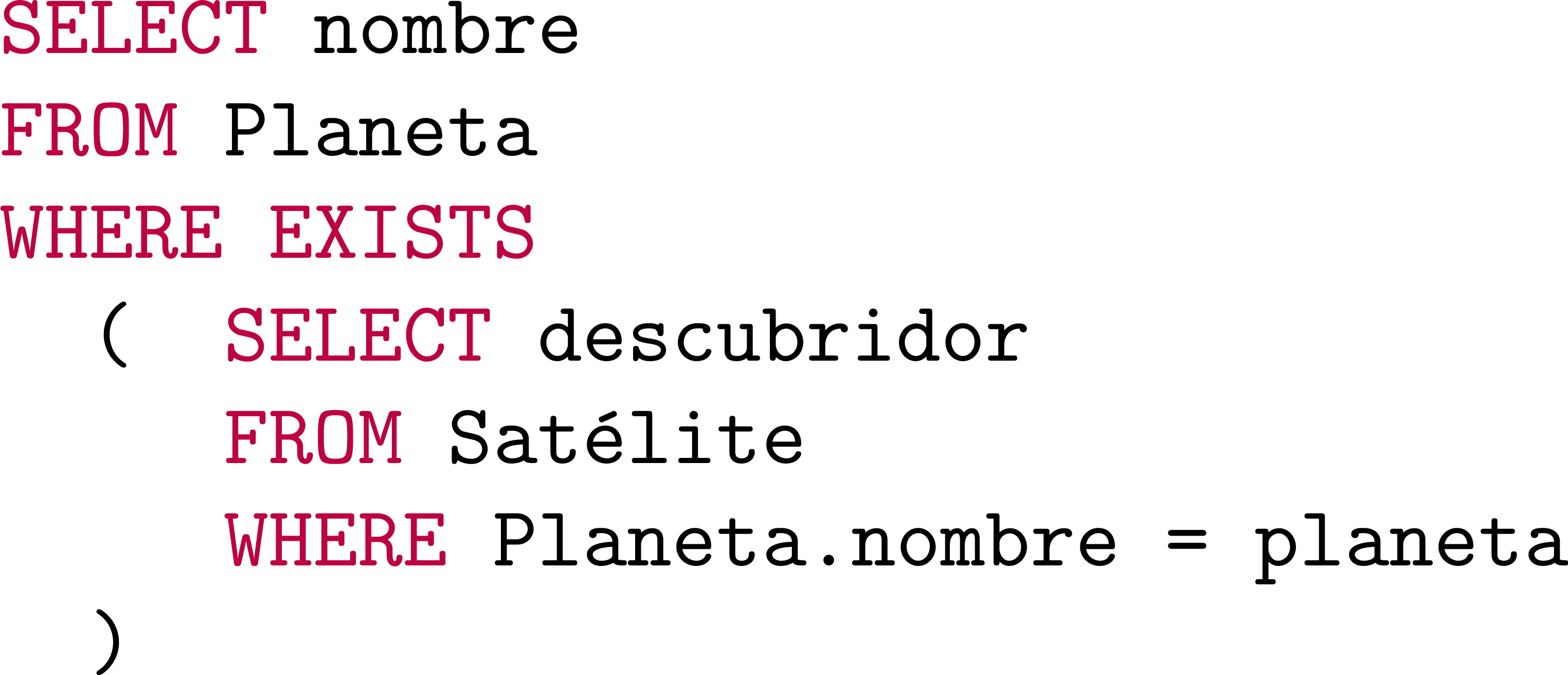 Consultas anidadas
Capítulo 5.4 | Ramakrishnan / Gehrke
Consultas Anidadas: WHERE/IN
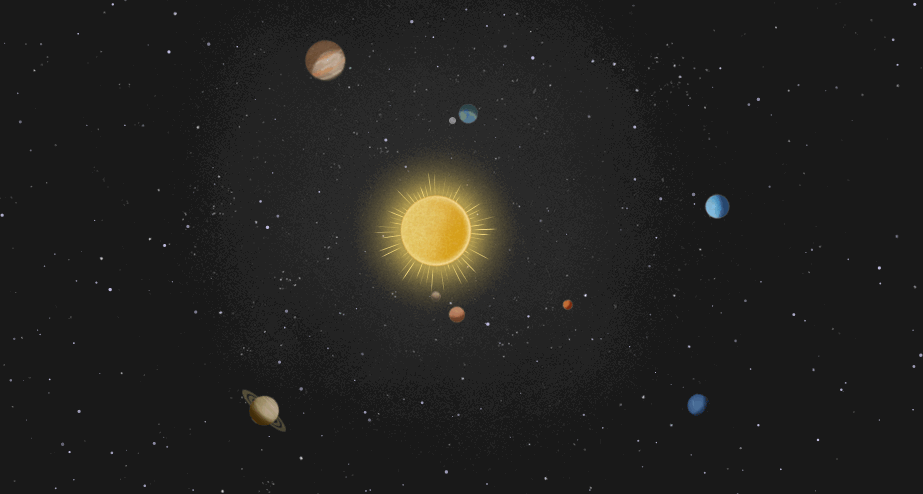 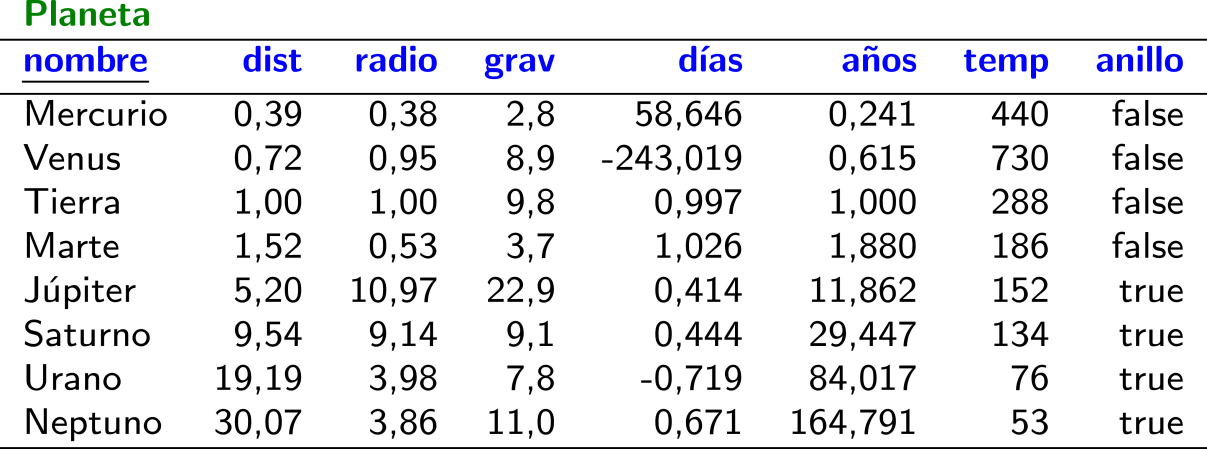 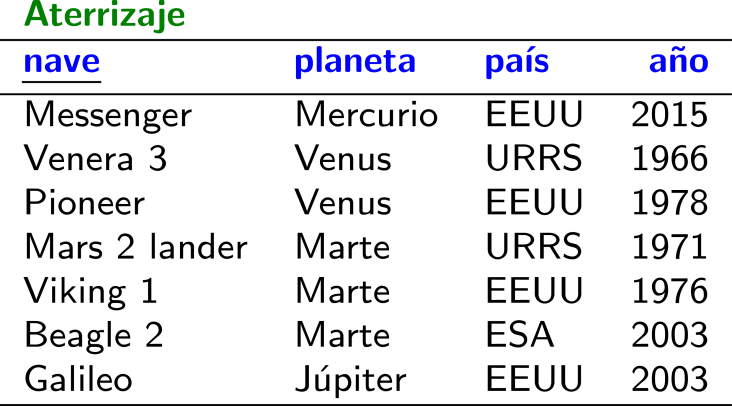 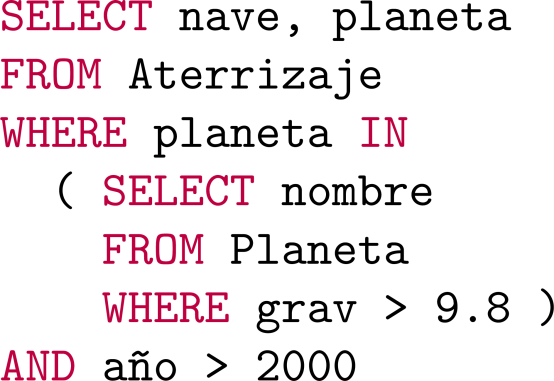 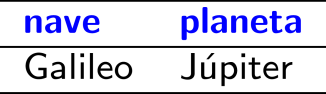 Subconsulta
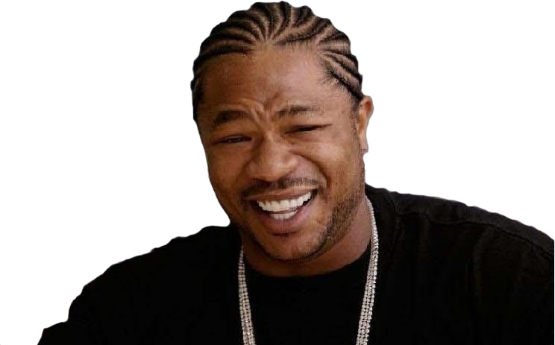 Consultas Anidadas: WHERE/IN
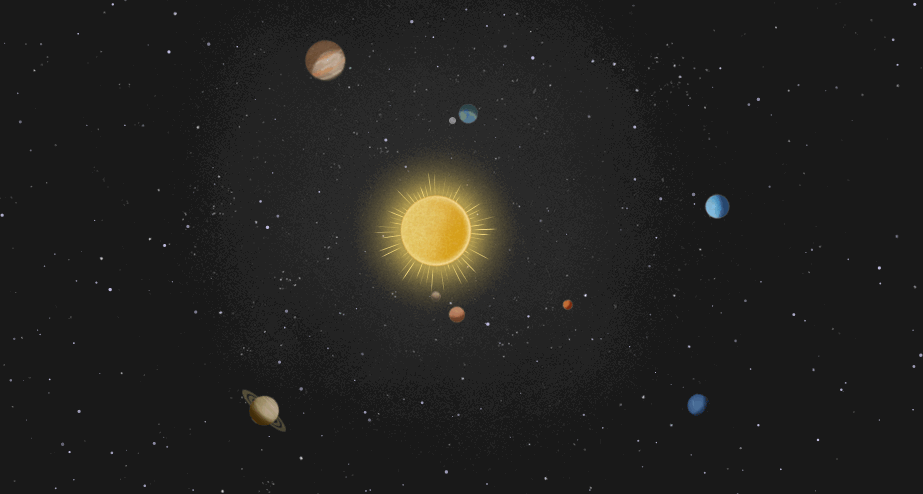 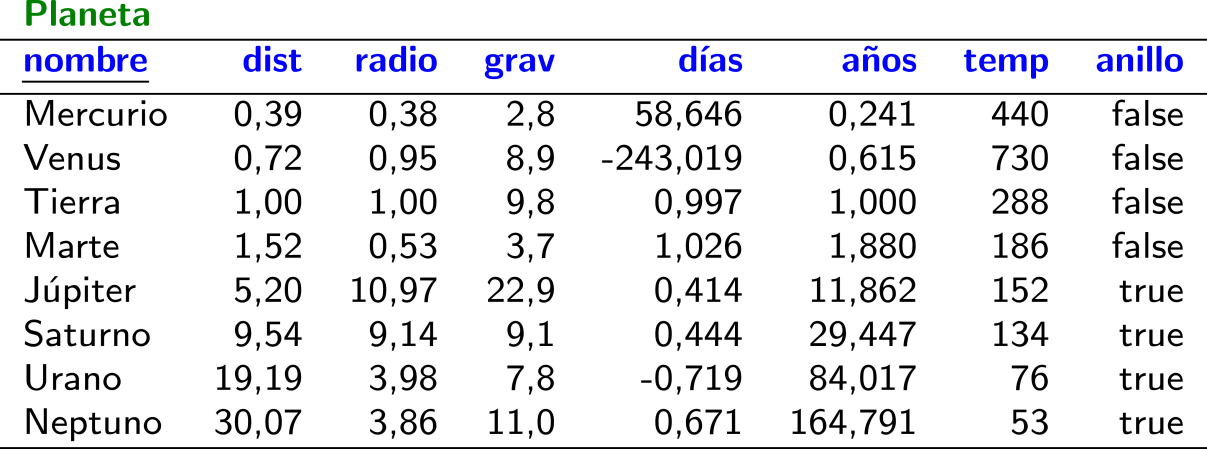 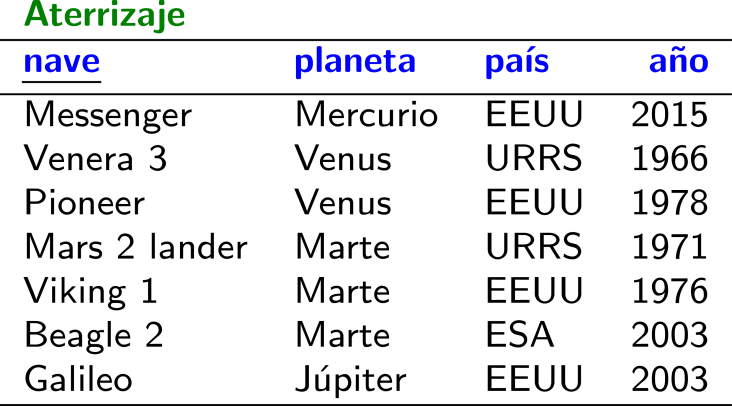 ¿Necesitamos una consulta anidada aquí?
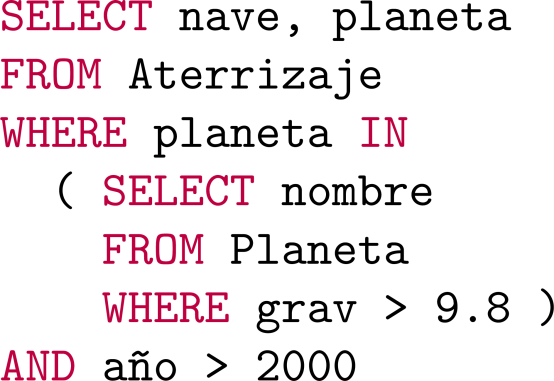 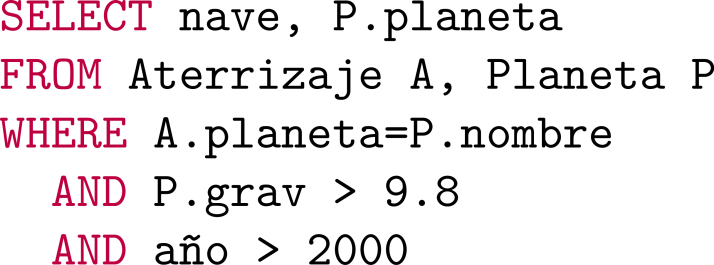 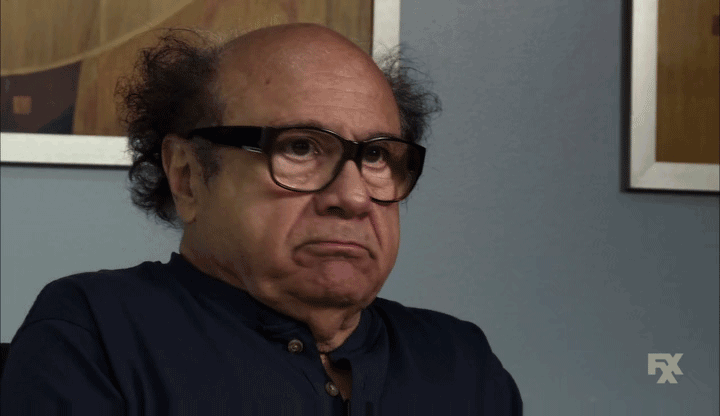 Consultas Anidadas: WHERE/NOT IN
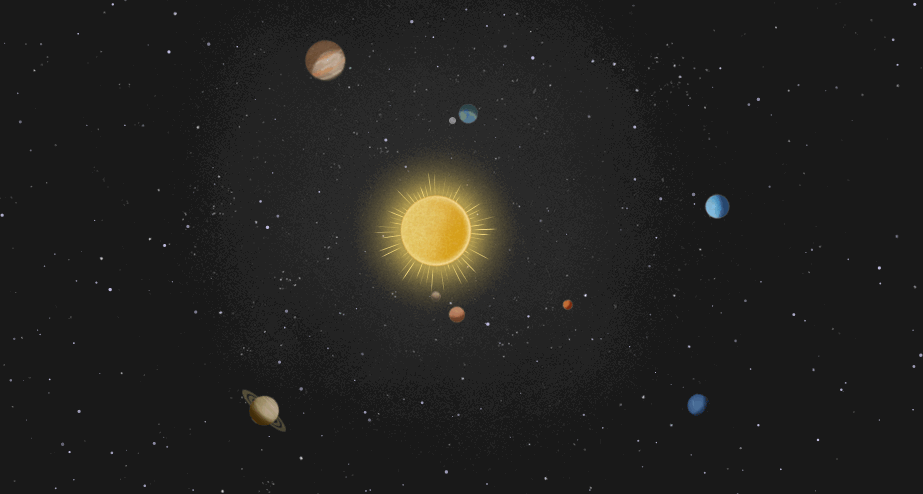 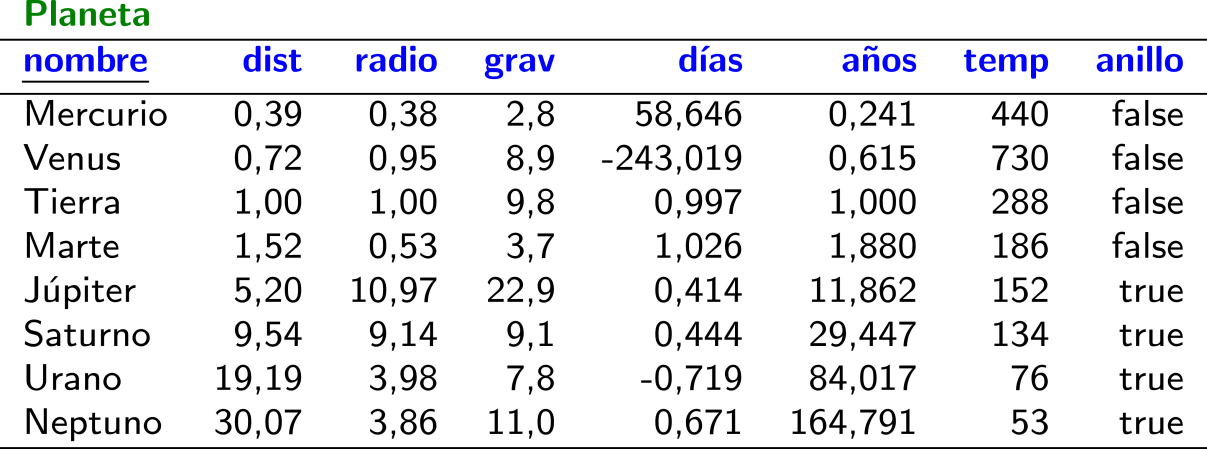 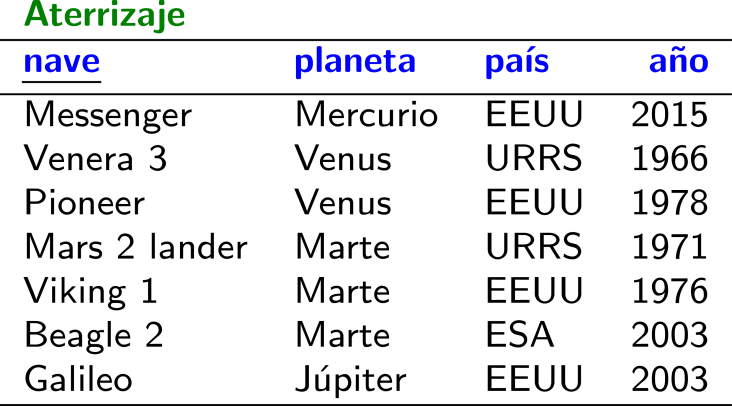 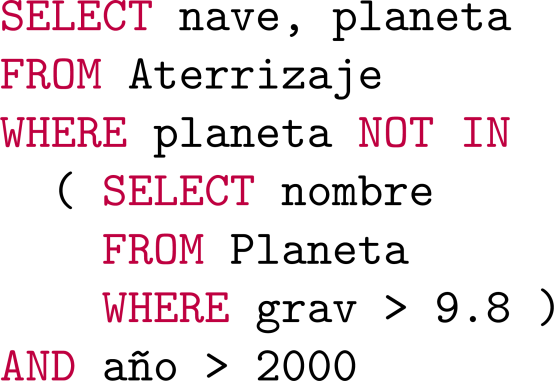 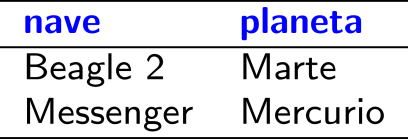 Consultas AnidAnidadasadas: WHERE/NOT IN
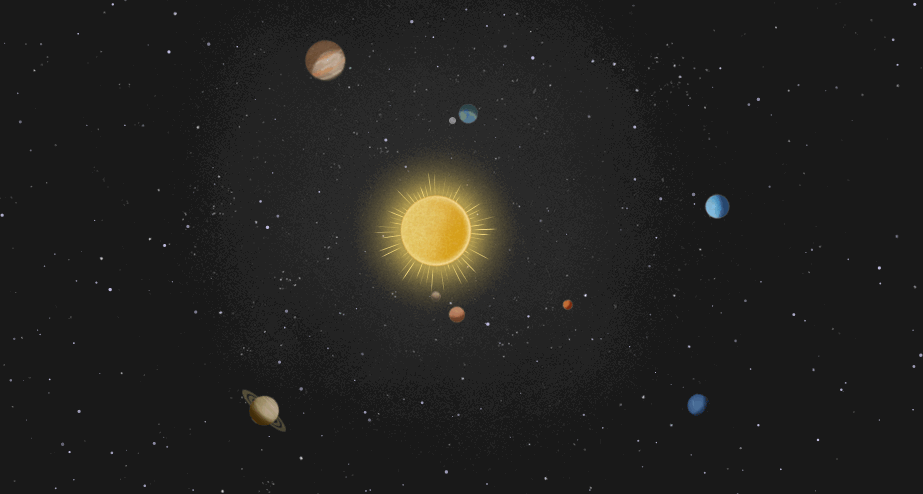 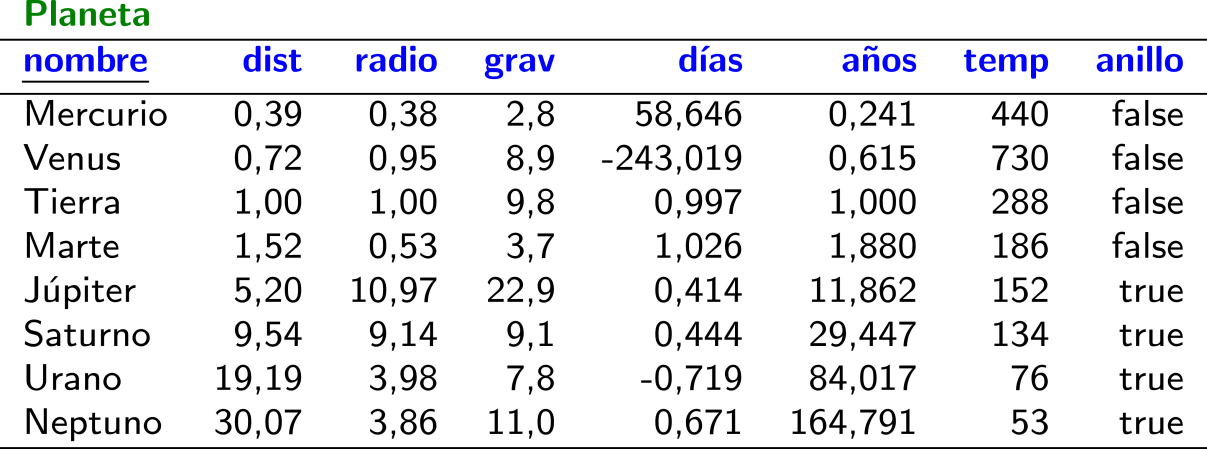 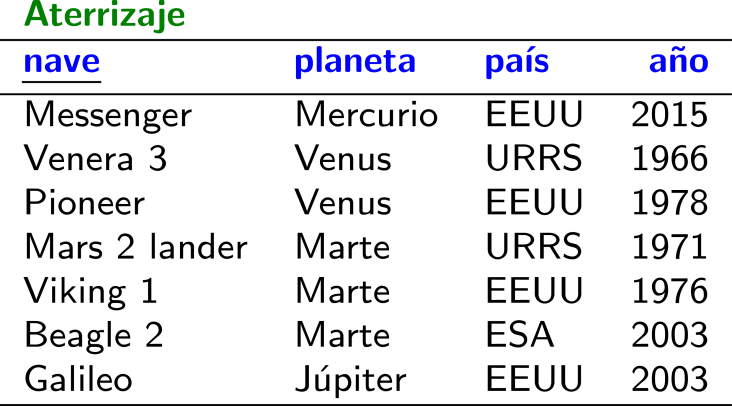 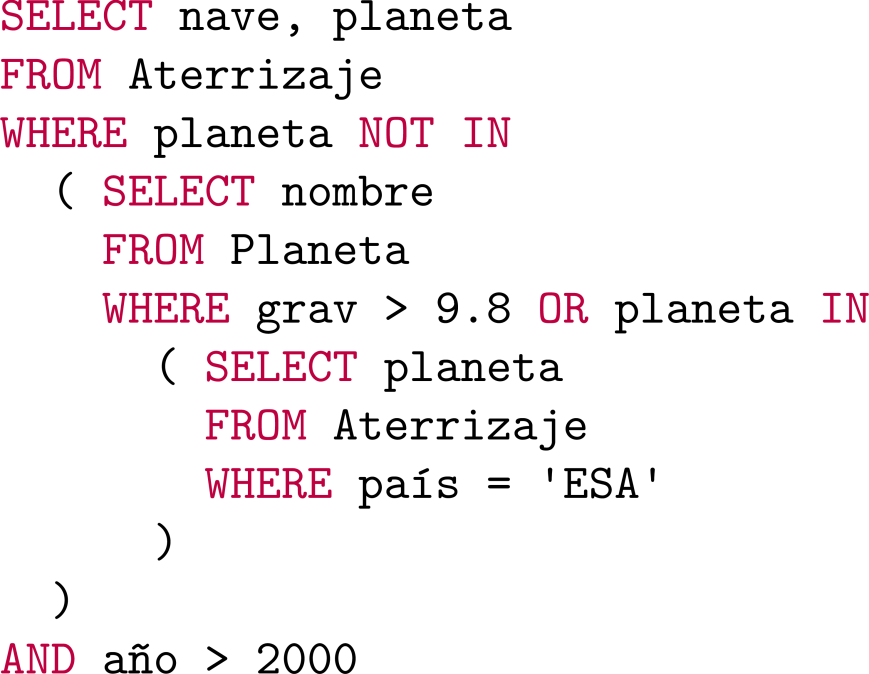 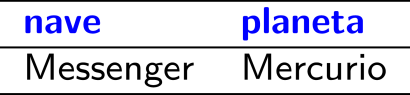 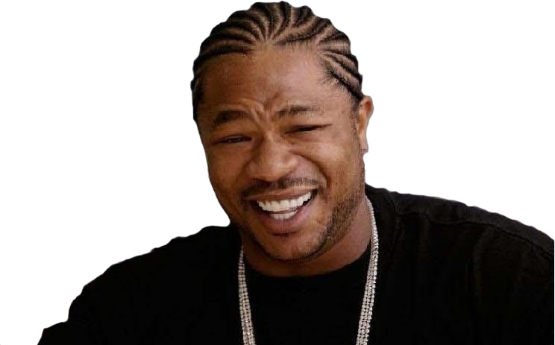 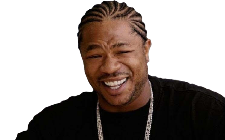 Consultas Anidadas: WHERE/EXISTS
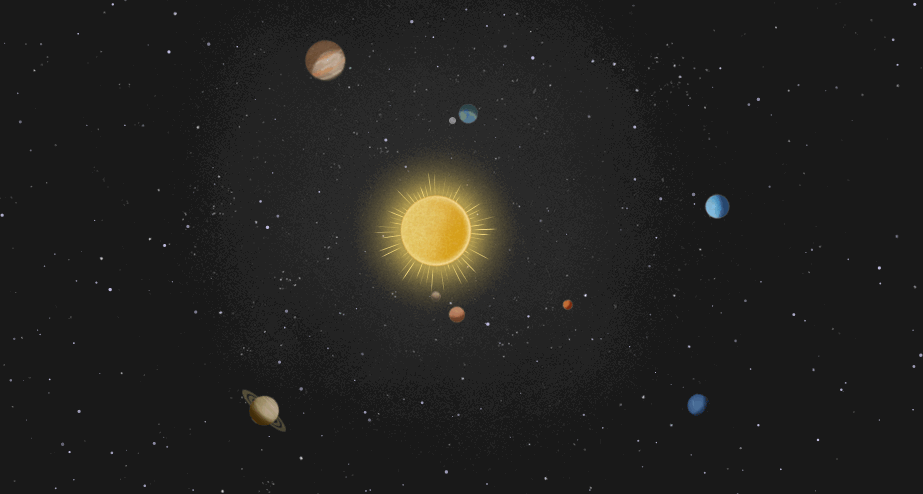 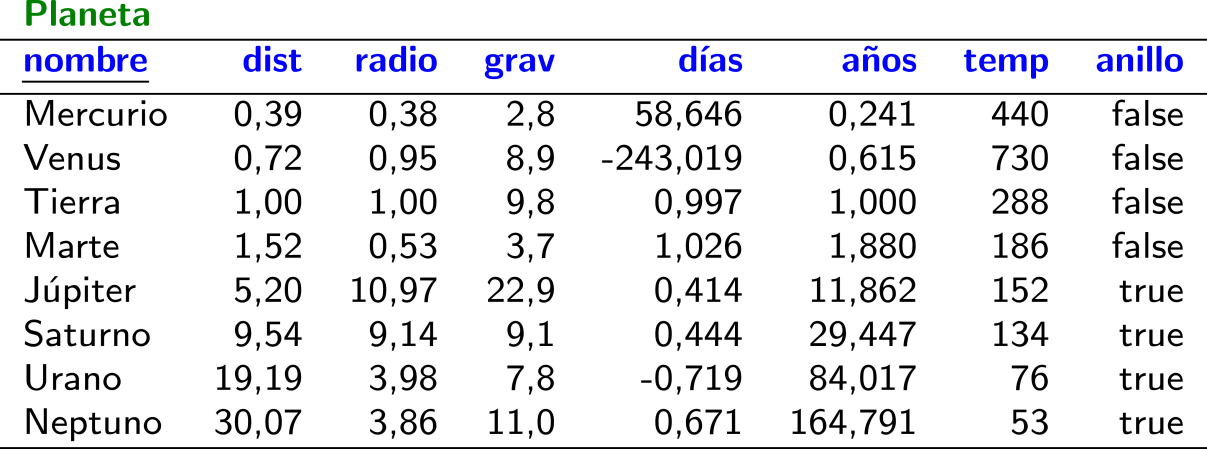 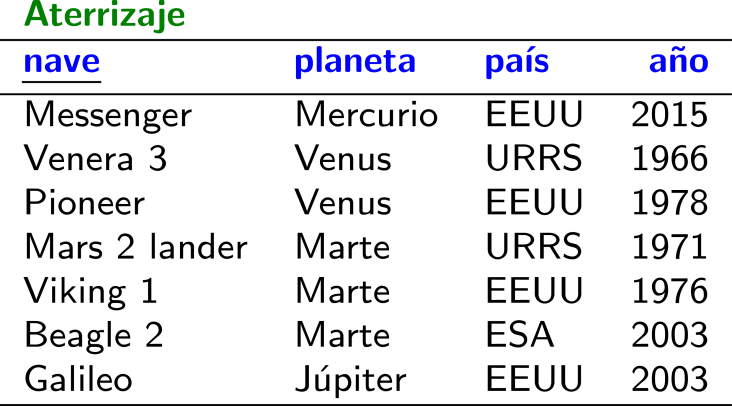 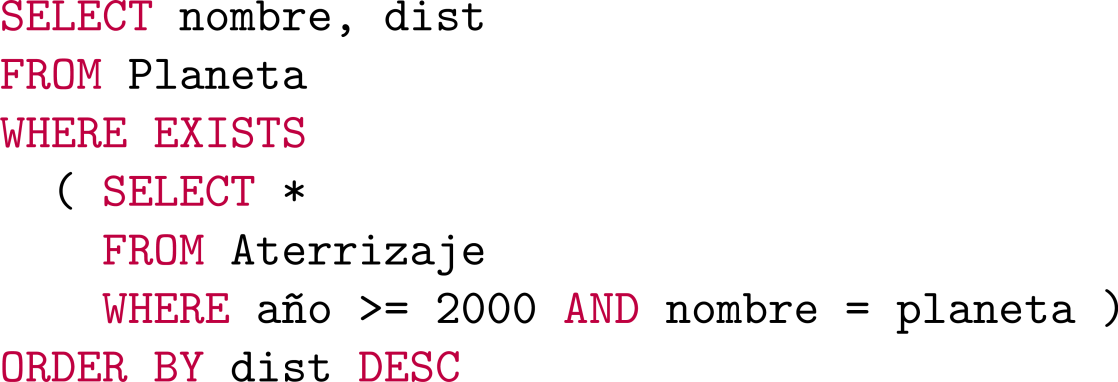 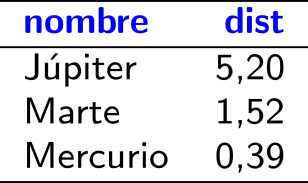 Correlación:
La subconsulta depende de la consulta exterior
Consultas Anidadas: WHERE/NOT EXISTS
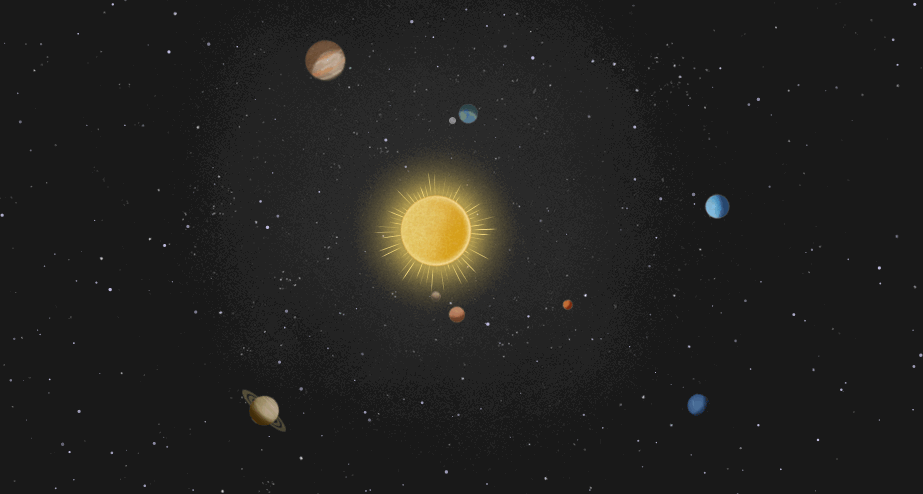 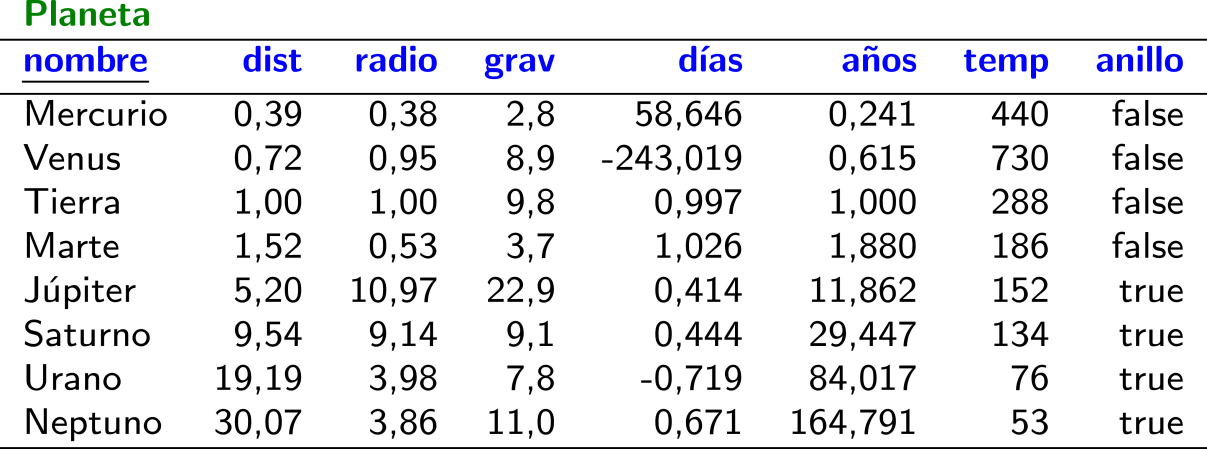 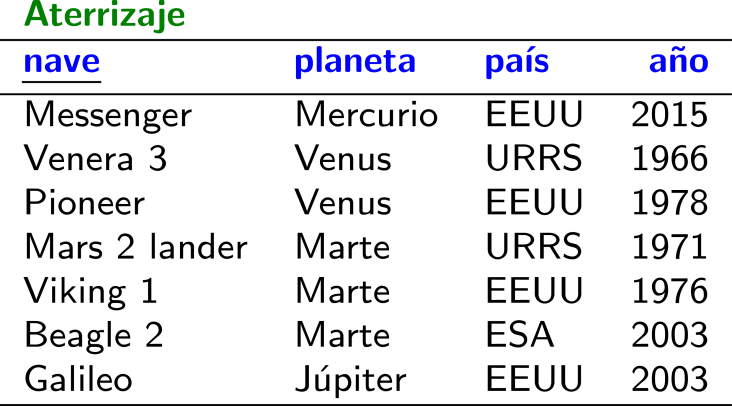 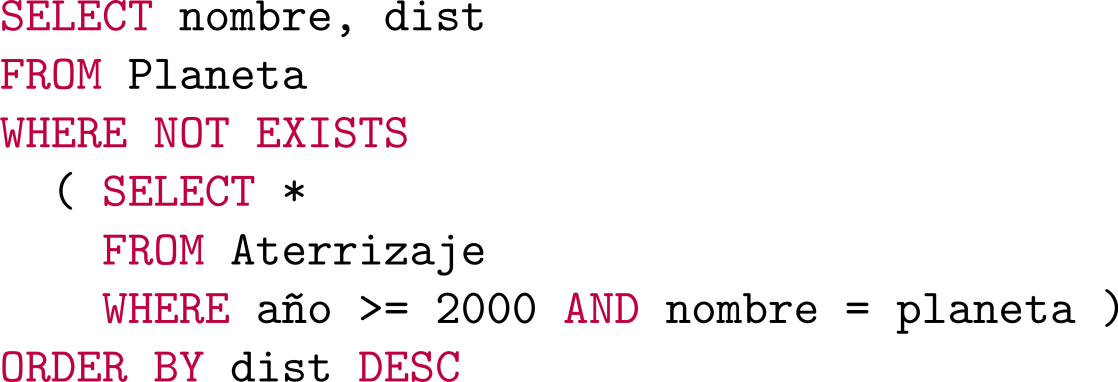 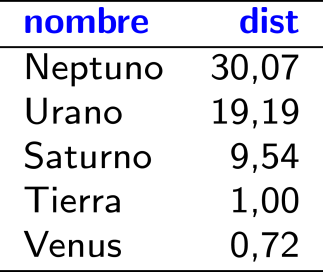 Consultas Anidadas: WHERE/(NOT) UNIQUE
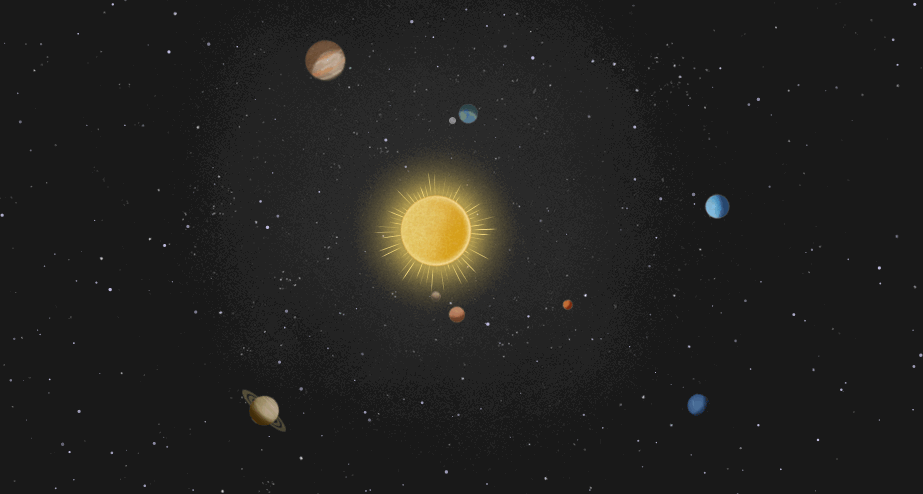 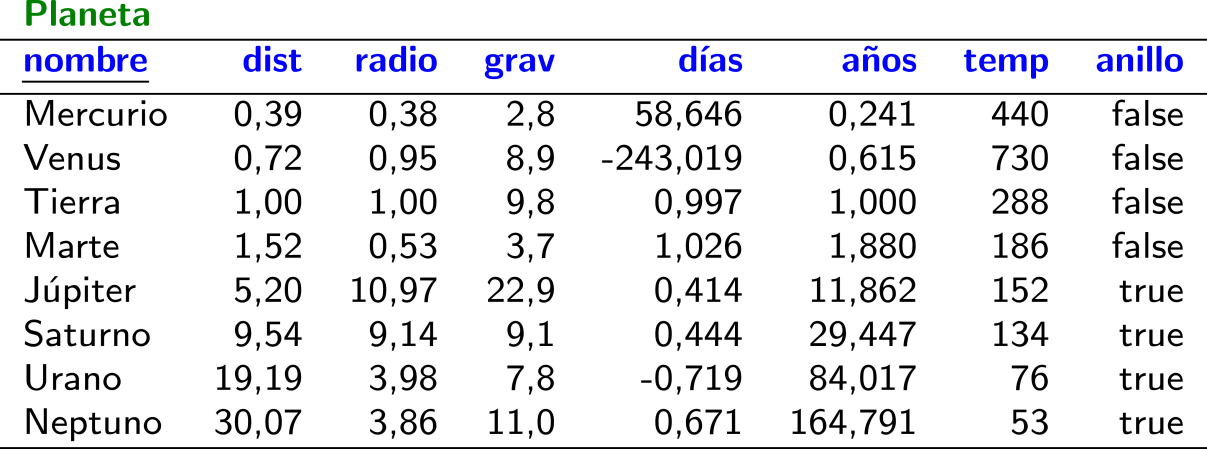 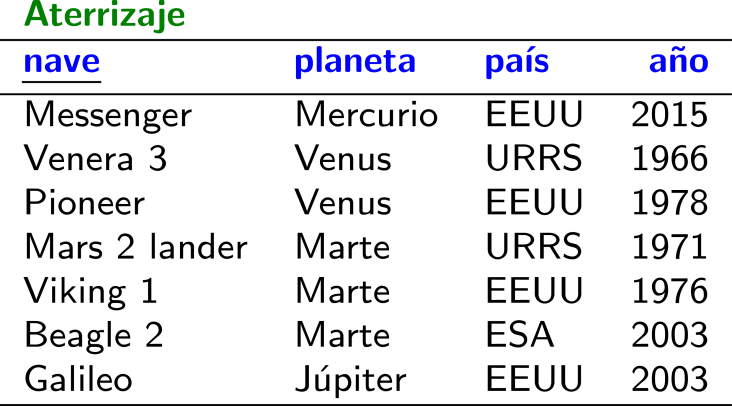 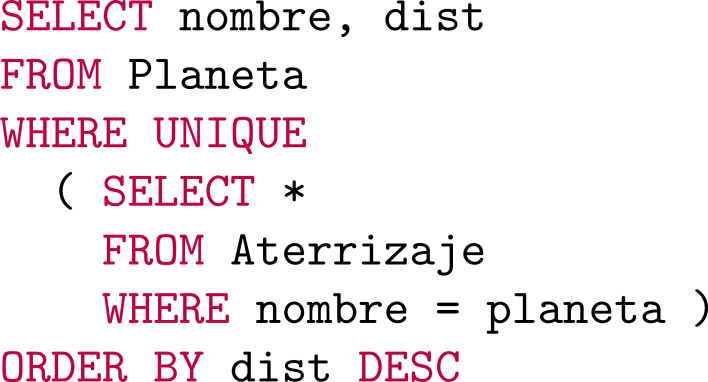 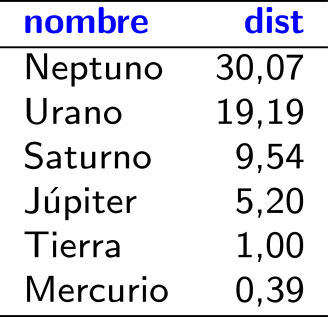 UNIQUE (no suportado por Postgres ):
0 o 1 resultados
Consultas Anidadas: WHERE/ANY (o SOME)
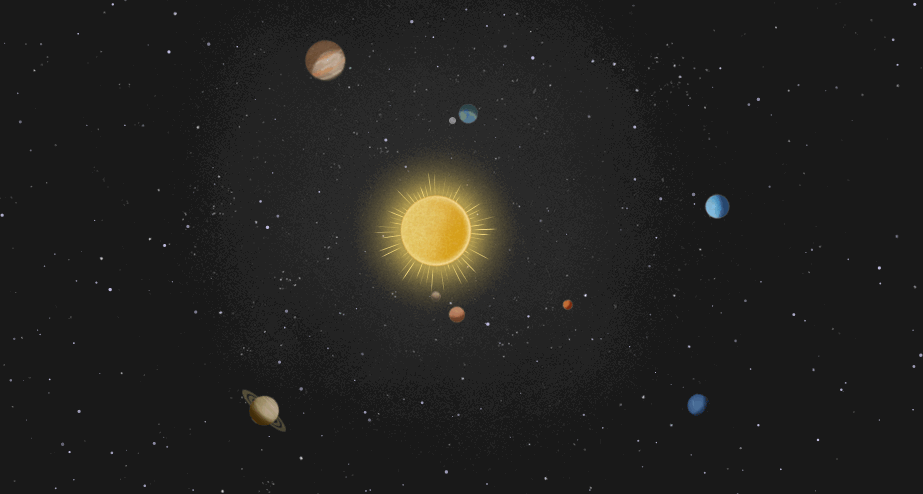 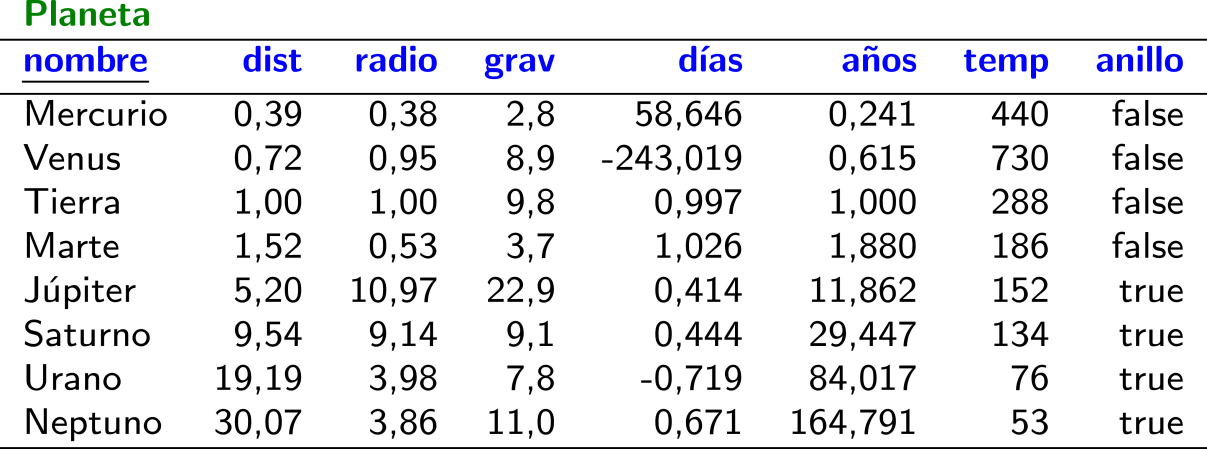 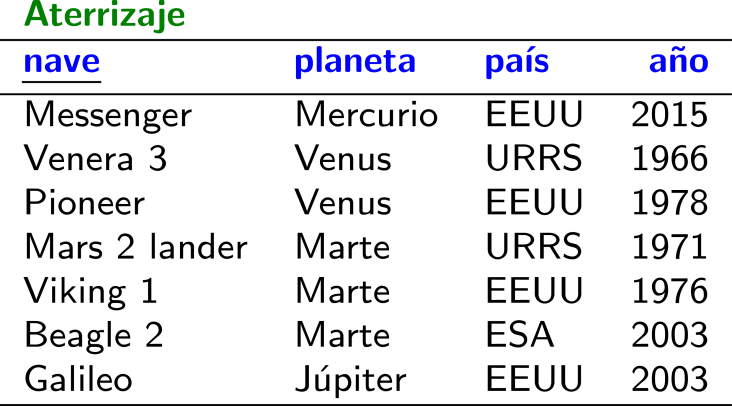 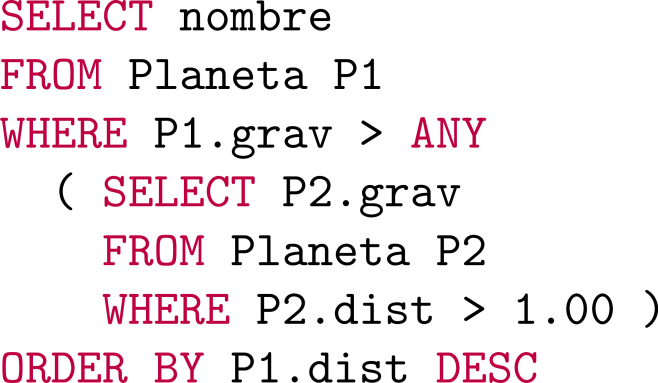 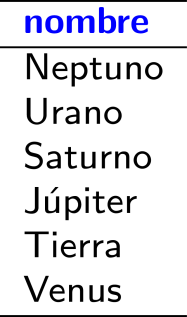 ANY y SOME son sinónimos
Consultas Anidadas: WHERE/ALL
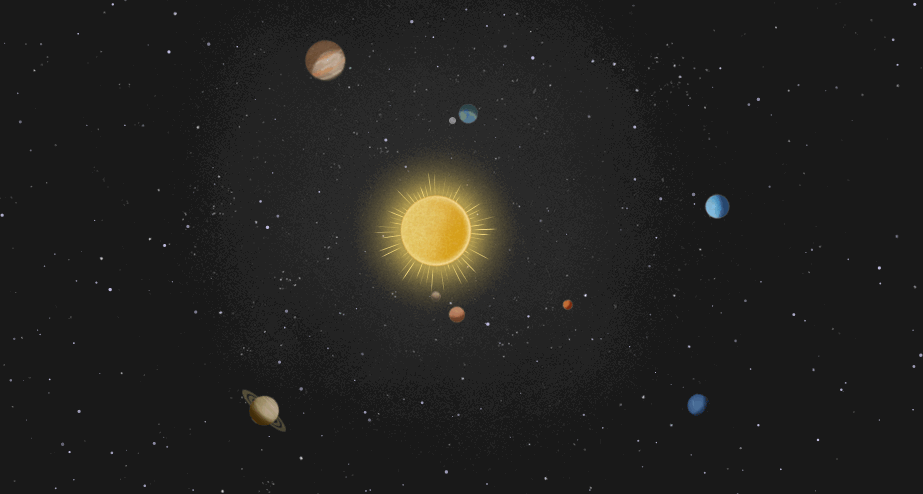 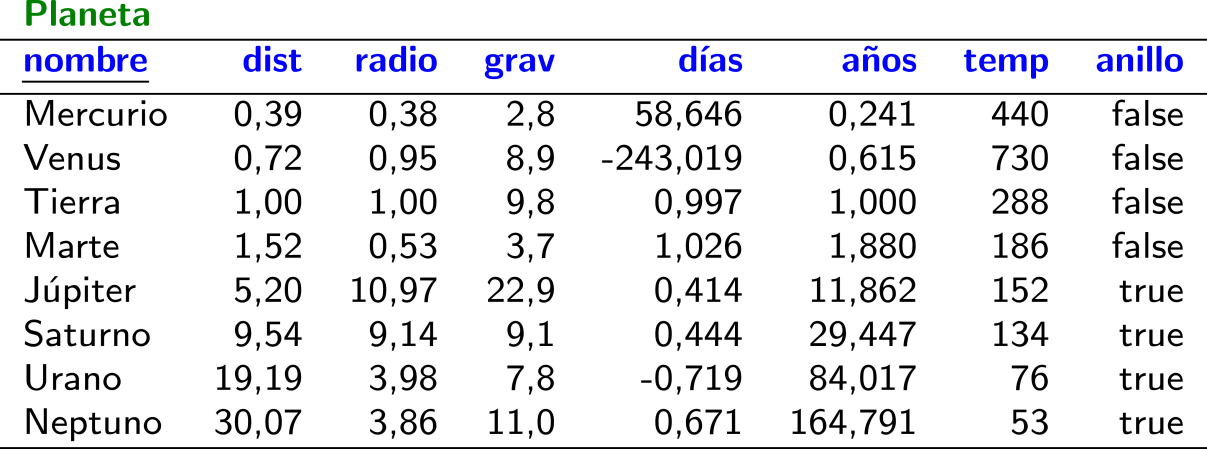 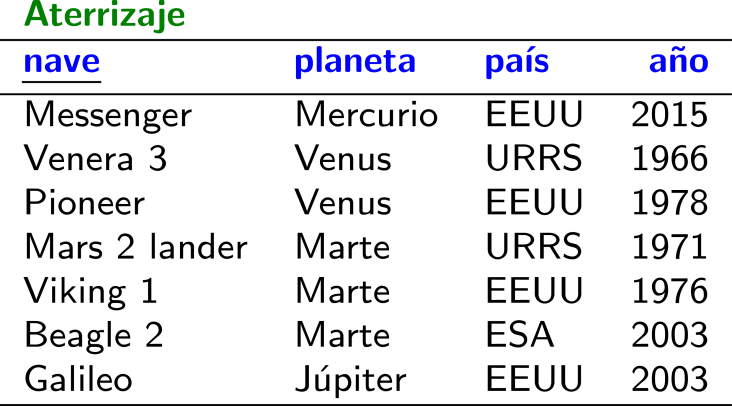 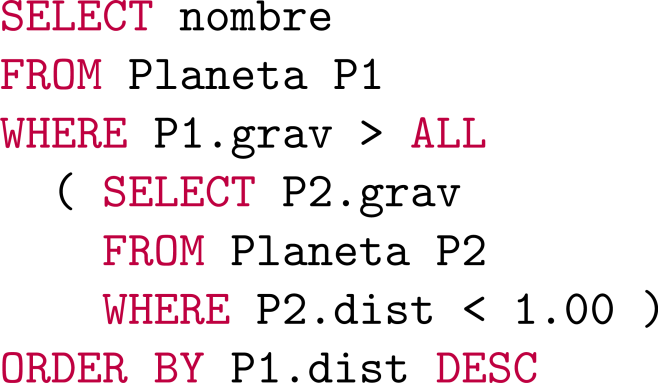 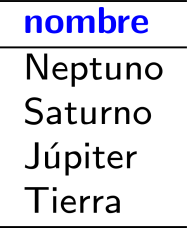 Ejercicio interactivo
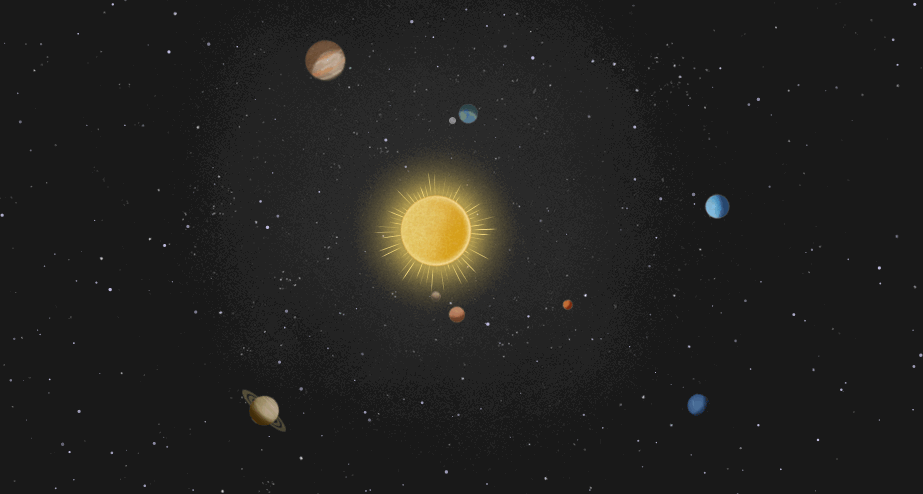 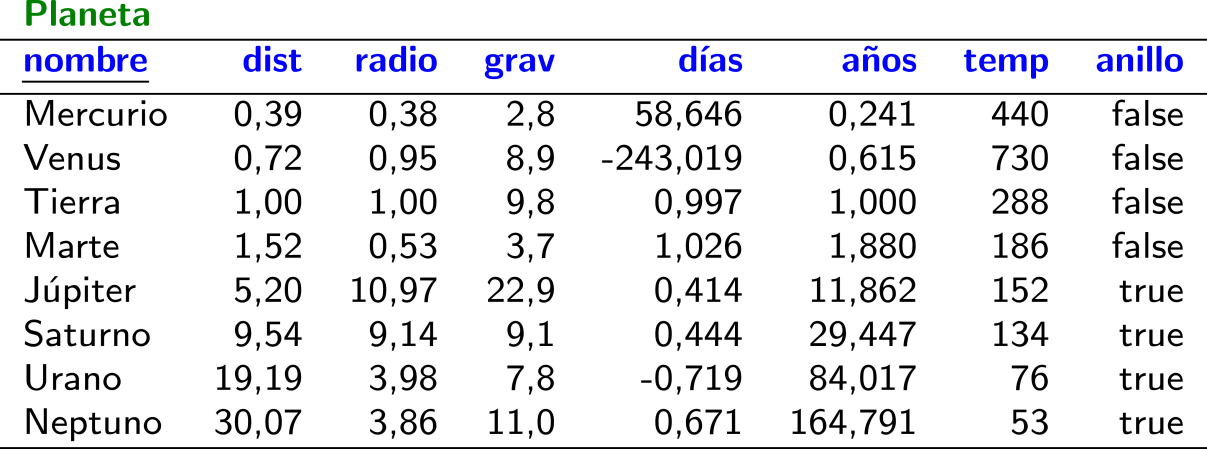 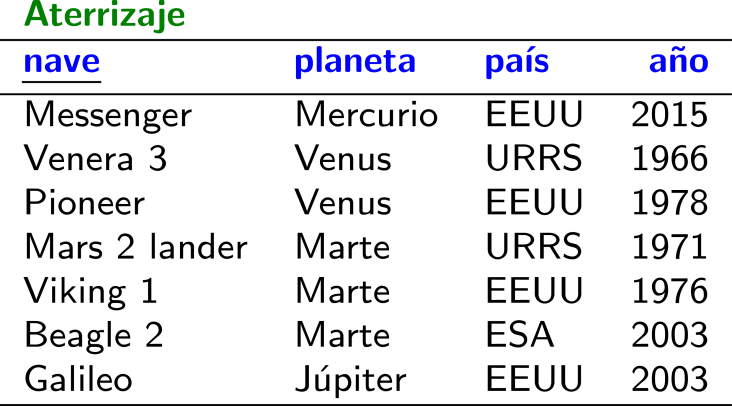 ¿Los naves que han aterrizado 
en un planeta con (un) anillo(s)?
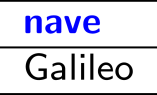 Ejercicio interactivo
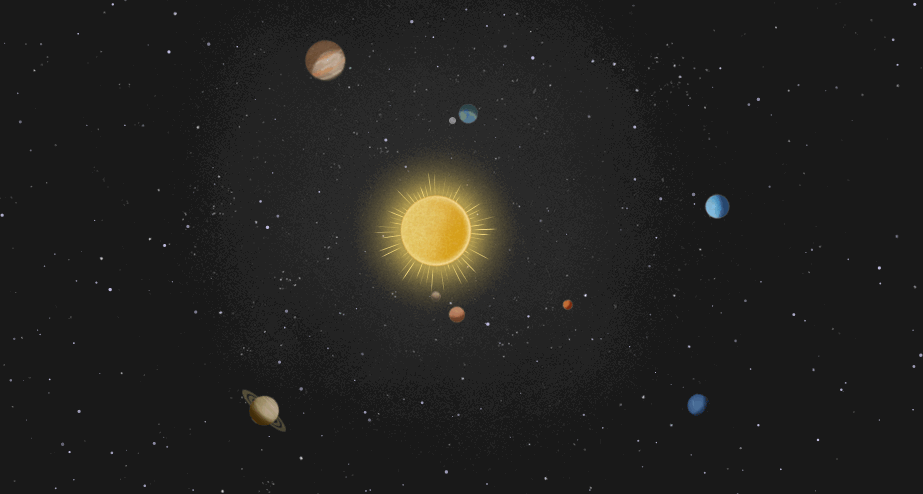 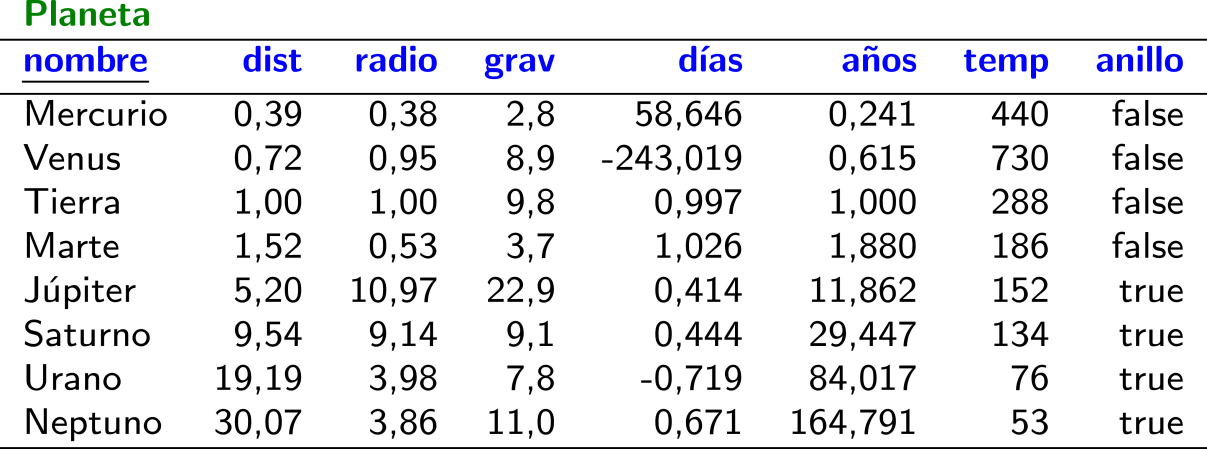 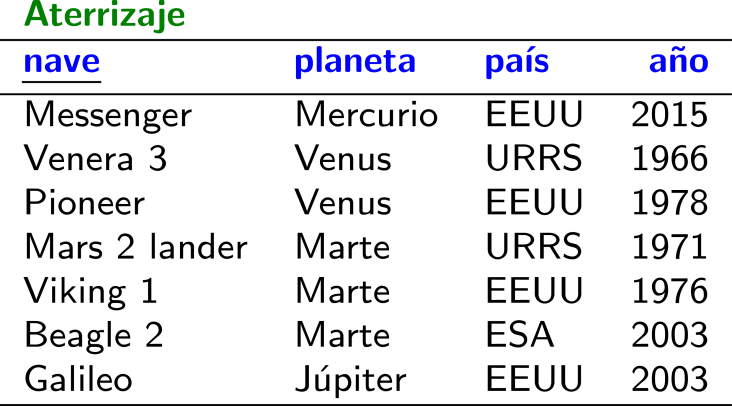 ¿Los naves que han aterrizado 
en un planeta con (un) anillo(s)?
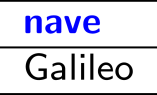 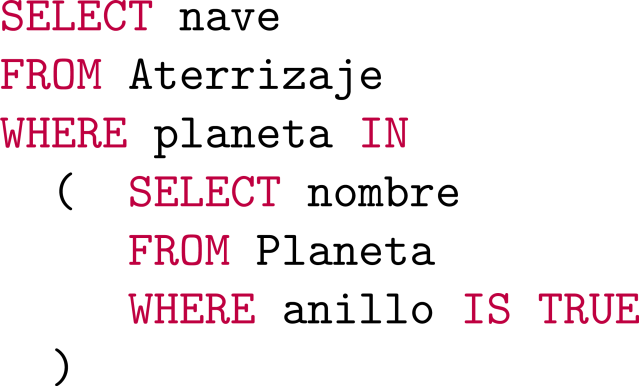 Ejercicio interactivo
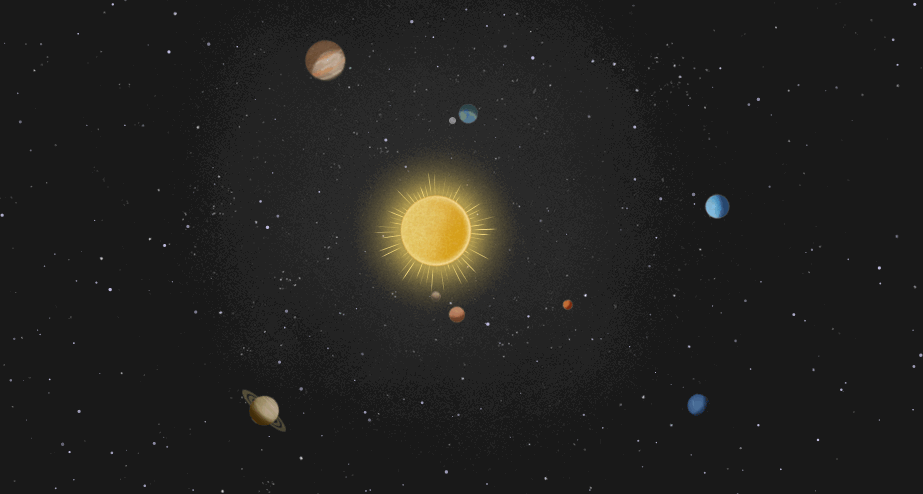 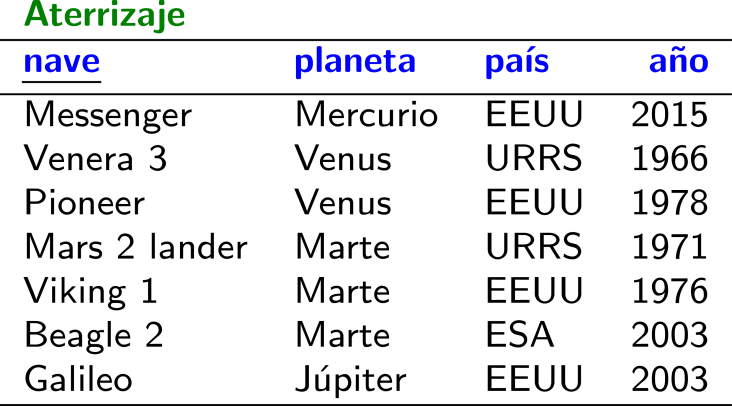 ¿Los aterrizajes de la URRS que se hicieron antes
que el primer aterrizaje de los EEUU?
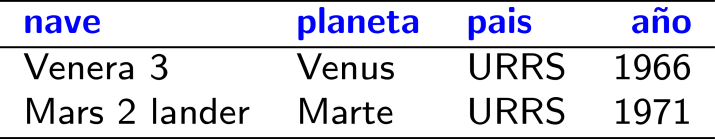 Ejercicio interactivo
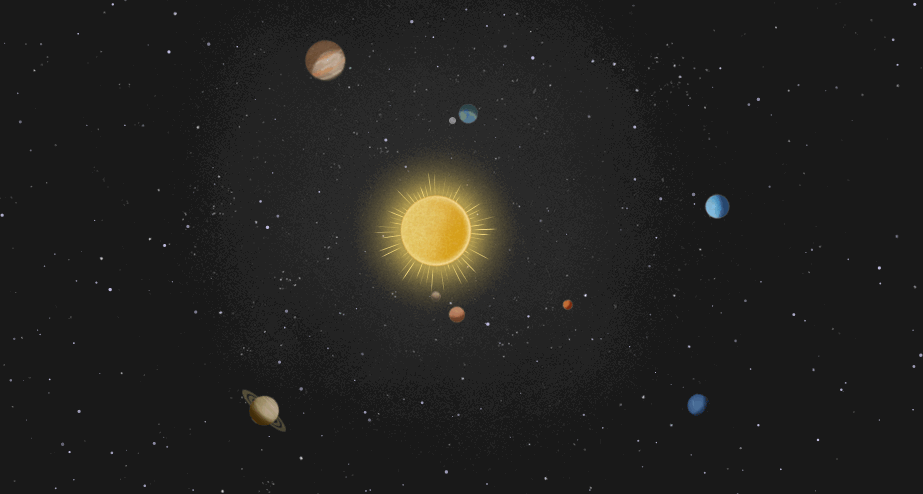 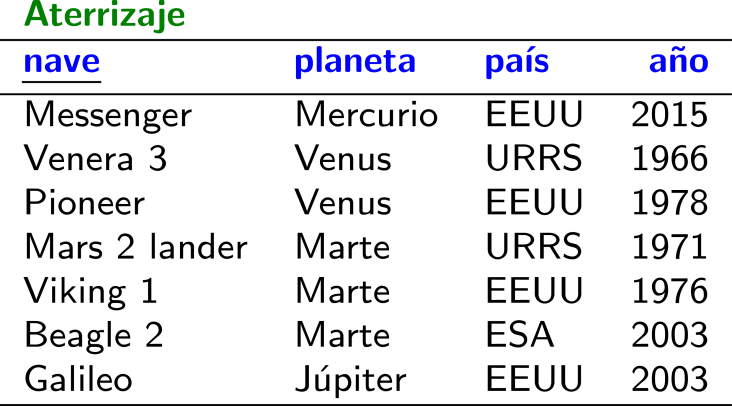 ¿Los aterrizajes de la URRS que se hicieron antes
que el primer aterrizaje de los EEUU?
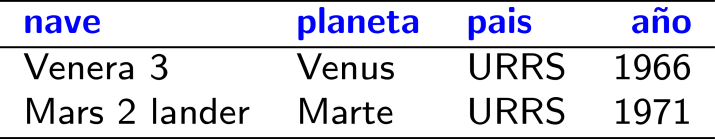 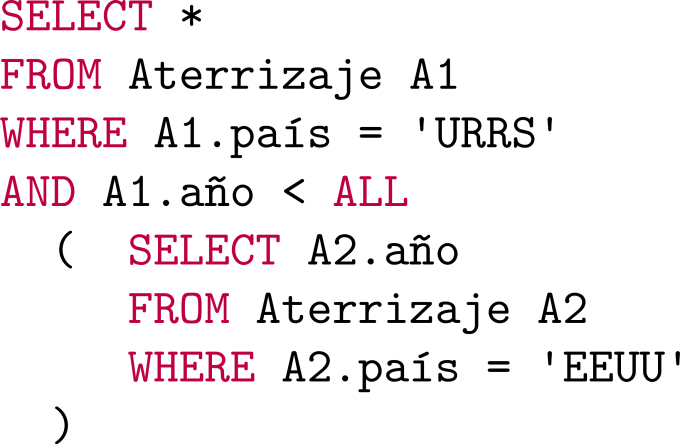 Ejercicio interactivo
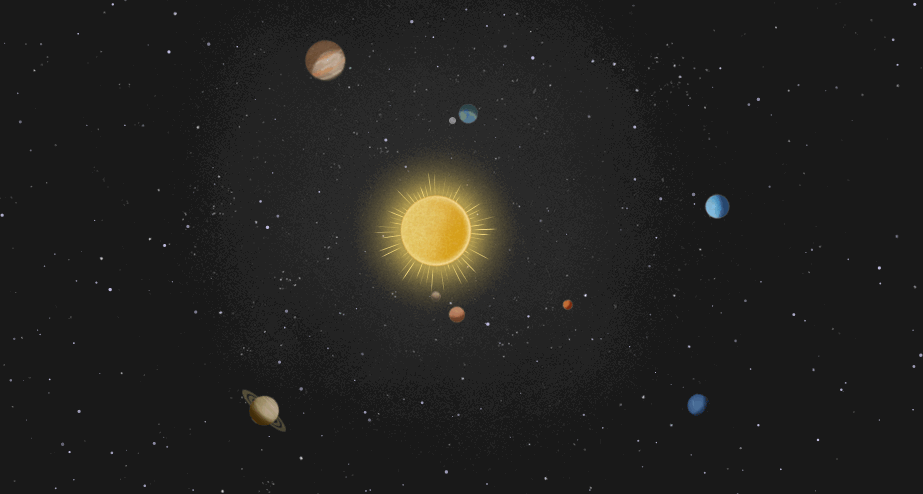 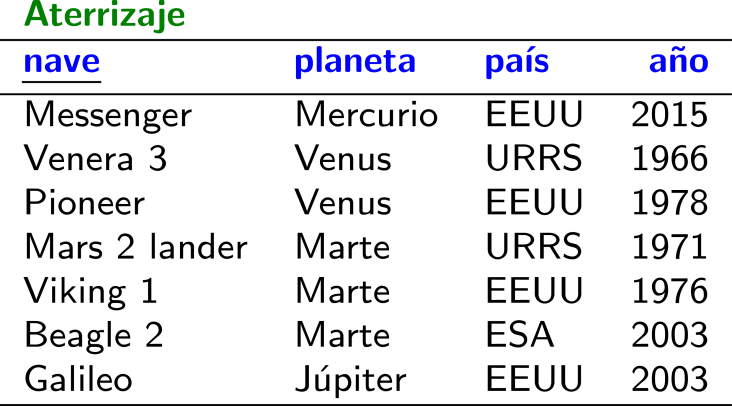 ¿Los primeros aterrizajes 
de cada país?
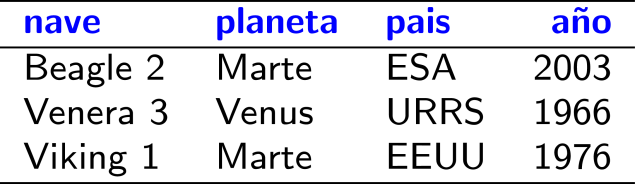 Ejercicio interactivo
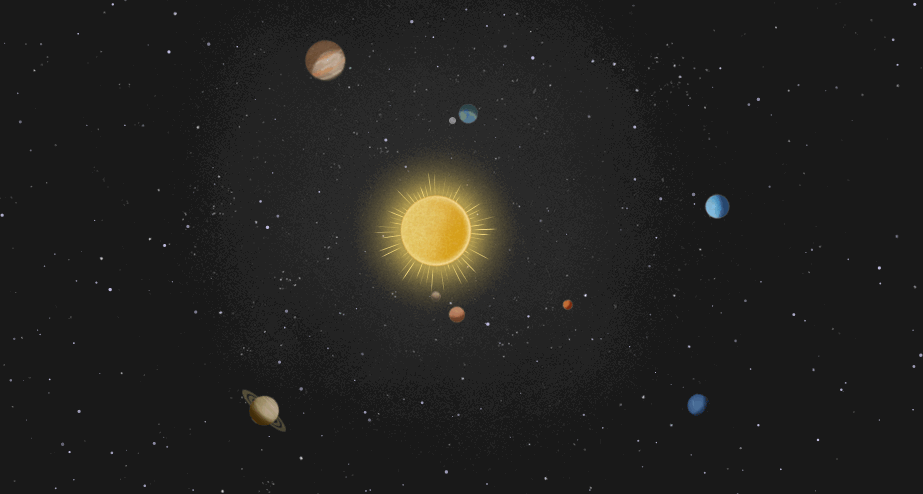 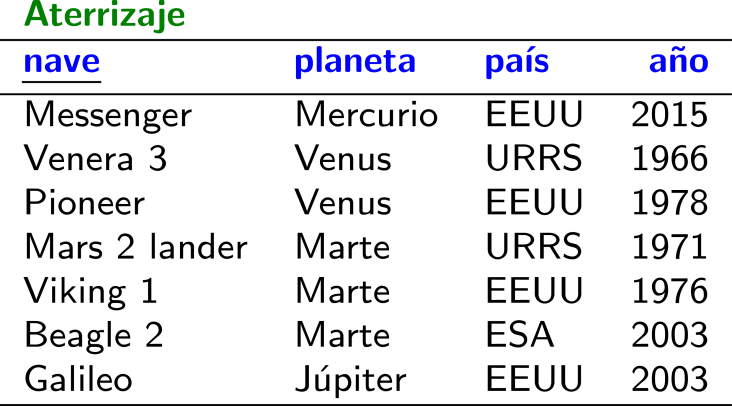 ¿Los primeros aterrizajes 
de cada país?
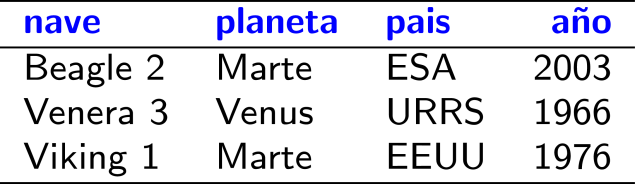 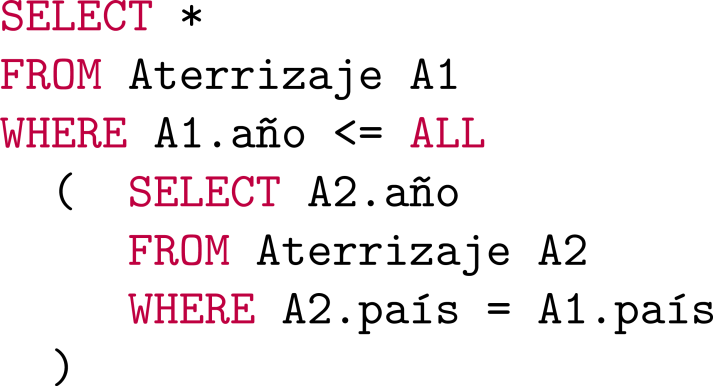 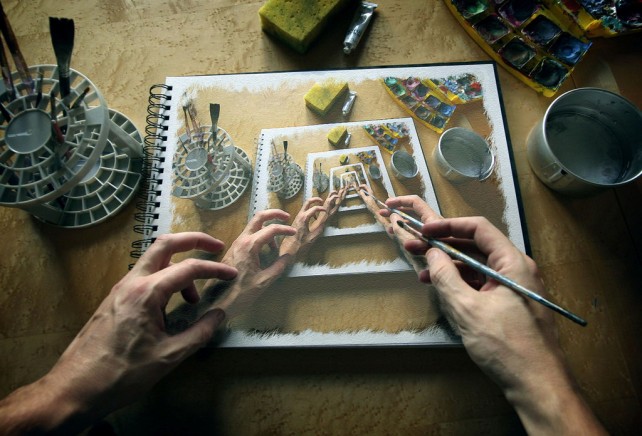 Más consultas anidadas
Consultas Anidadas: Valor
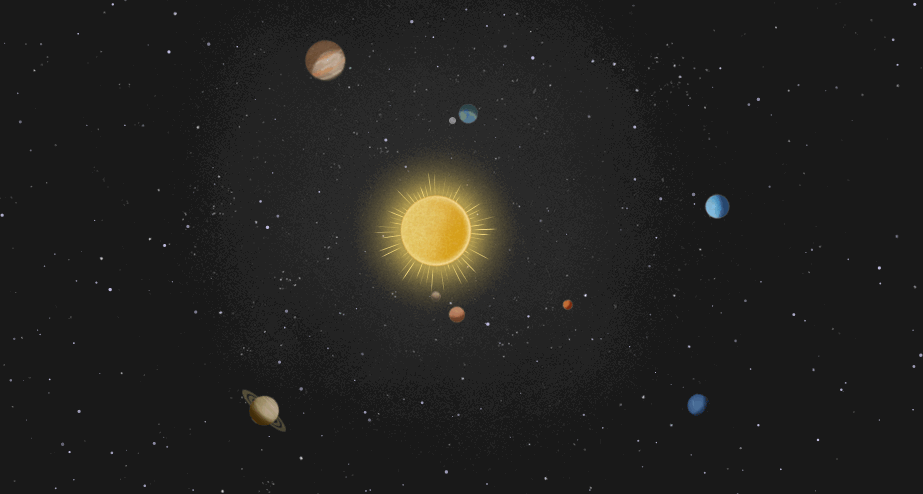 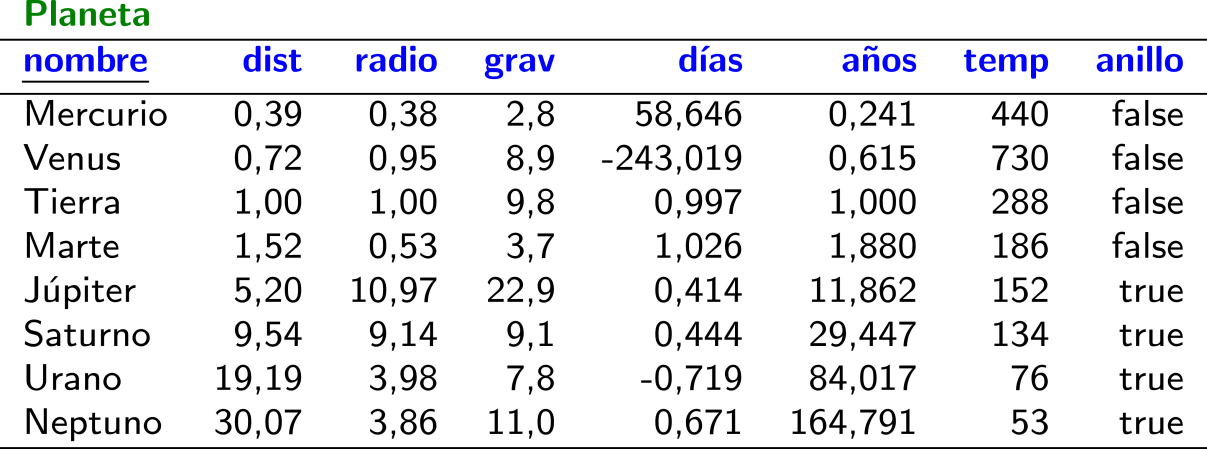 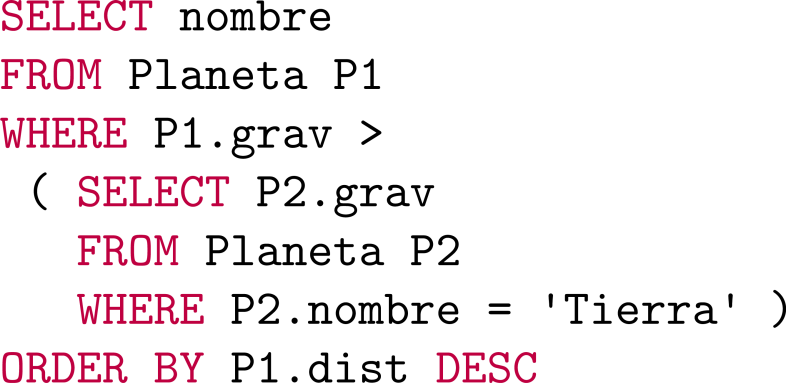 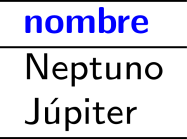 La subconsulta tiene que devolver un valor y una columna –si no…
Consultas Anidadas: Valor
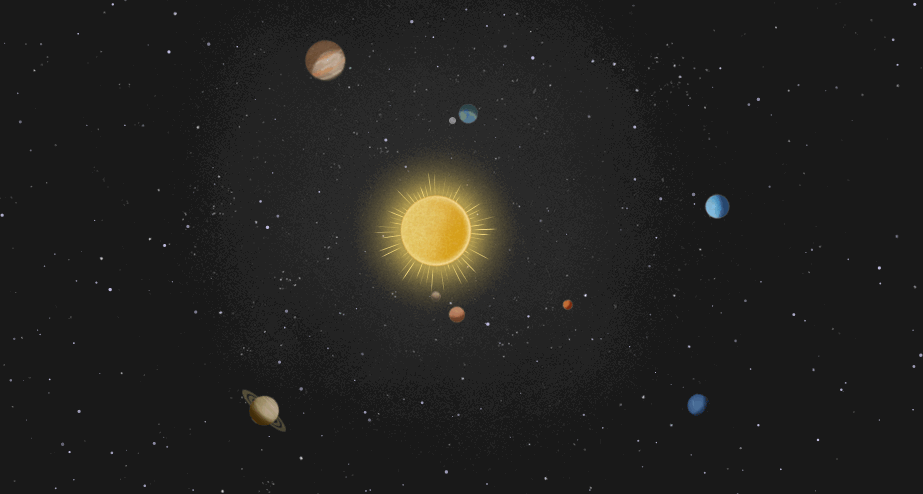 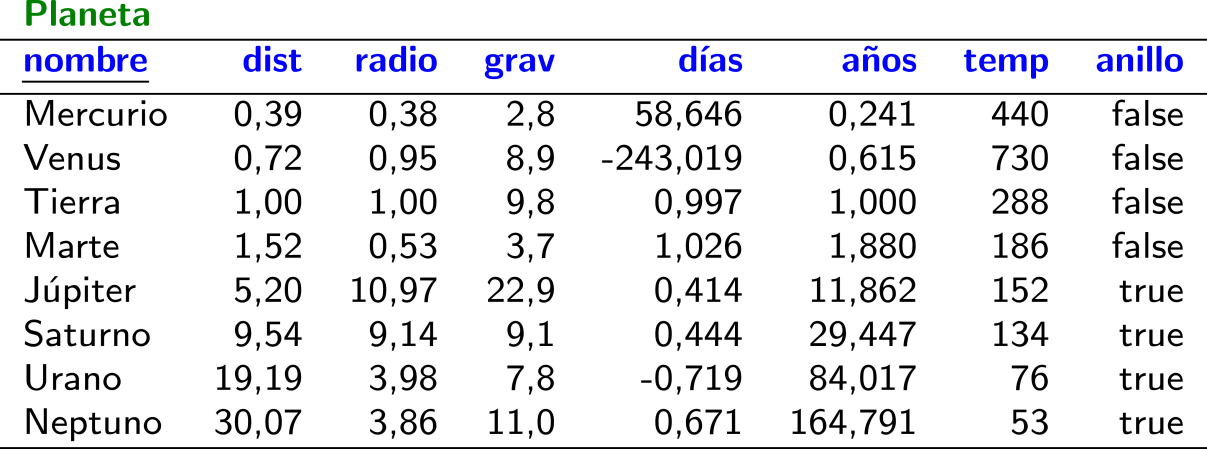 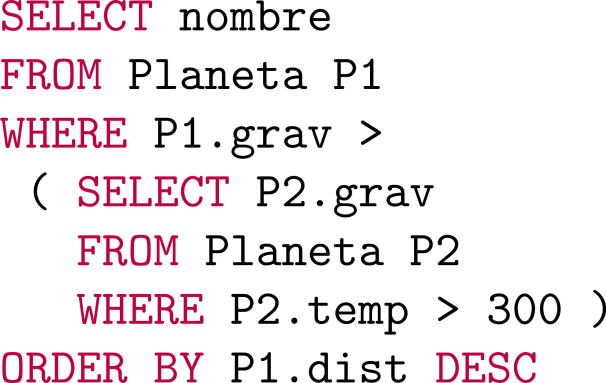 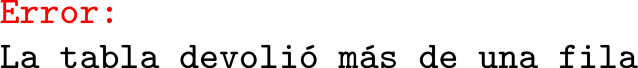 Consultas Anidadas: Valor
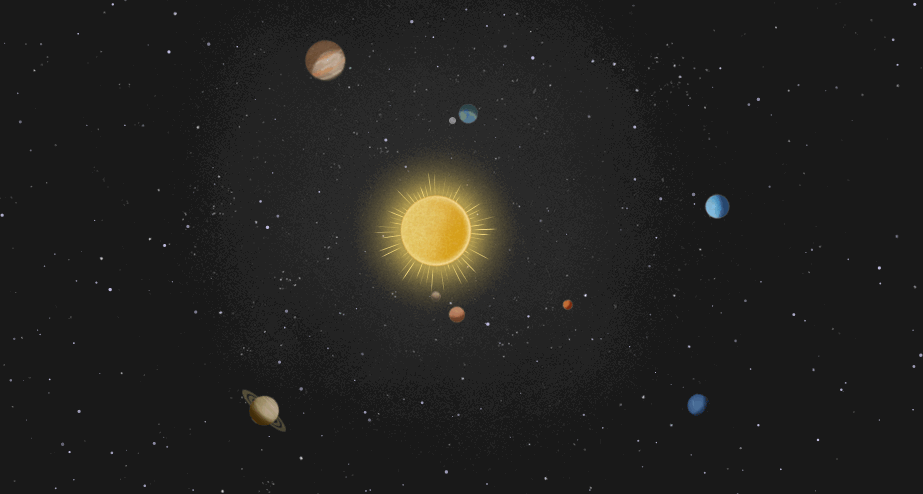 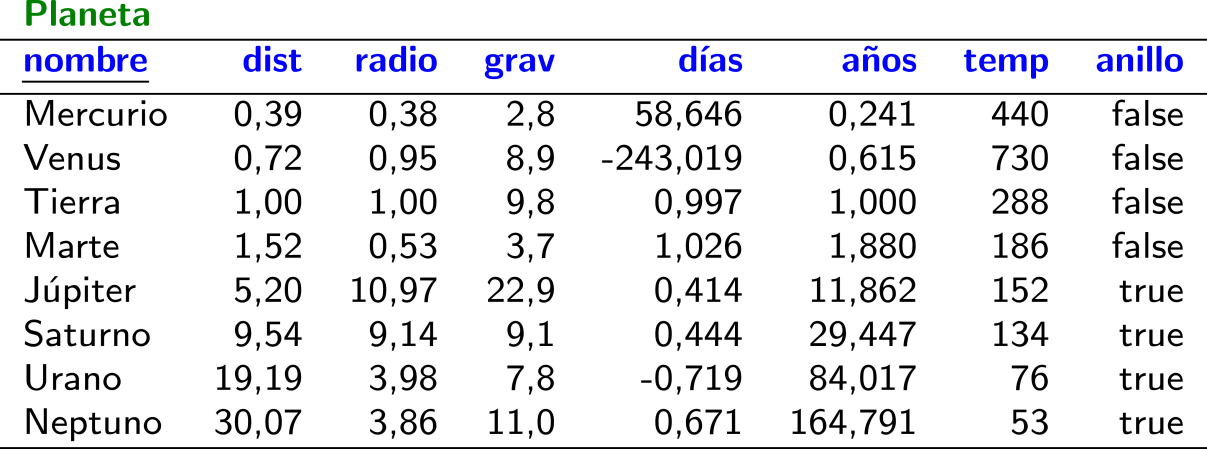 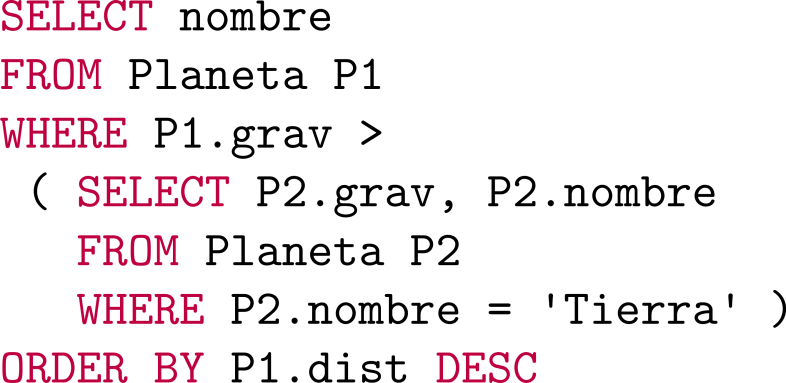 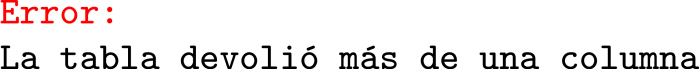 Consultas Anidadas: Fila
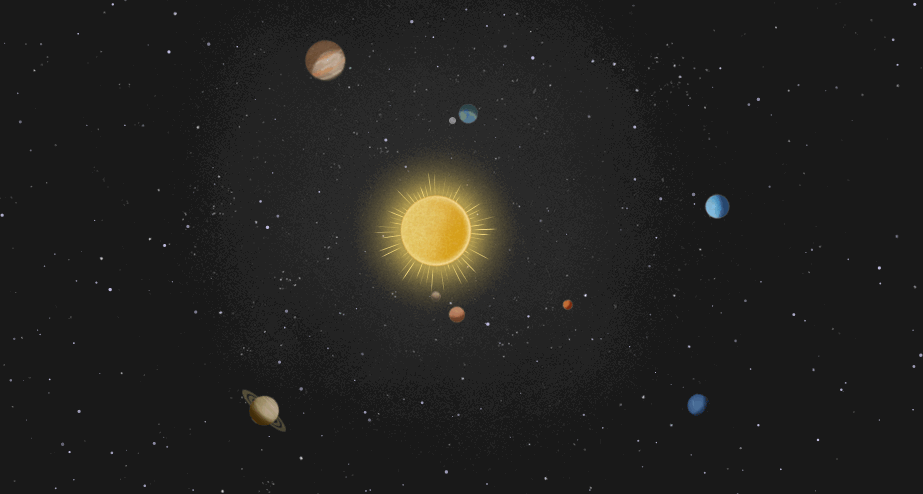 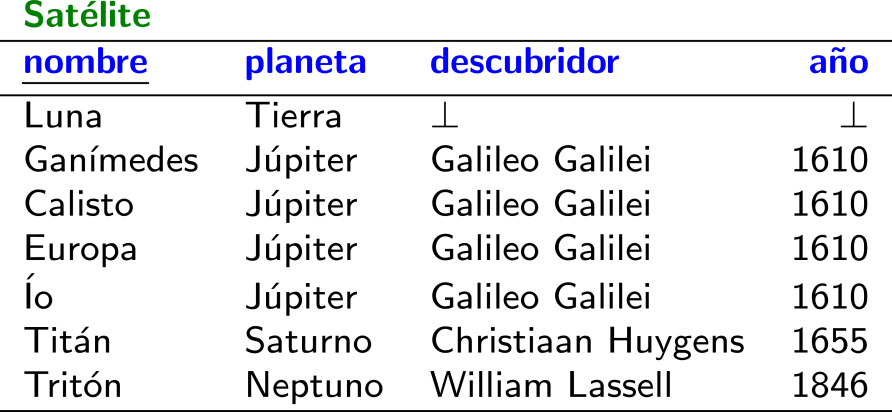 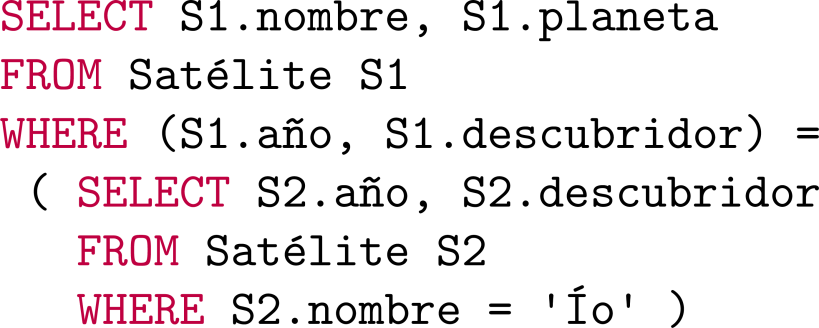 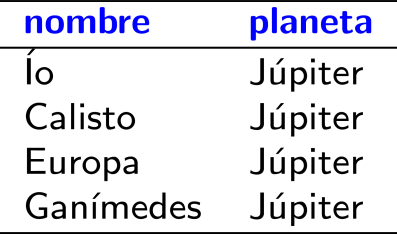 Consultas Anidadas: Fila
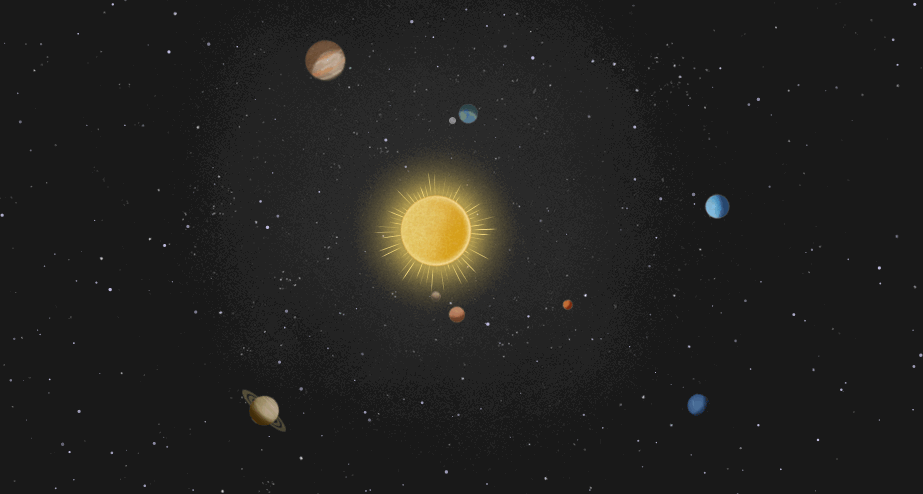 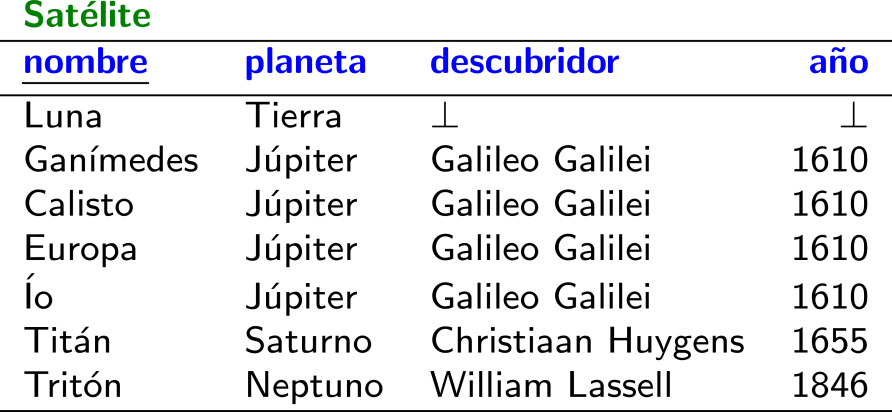 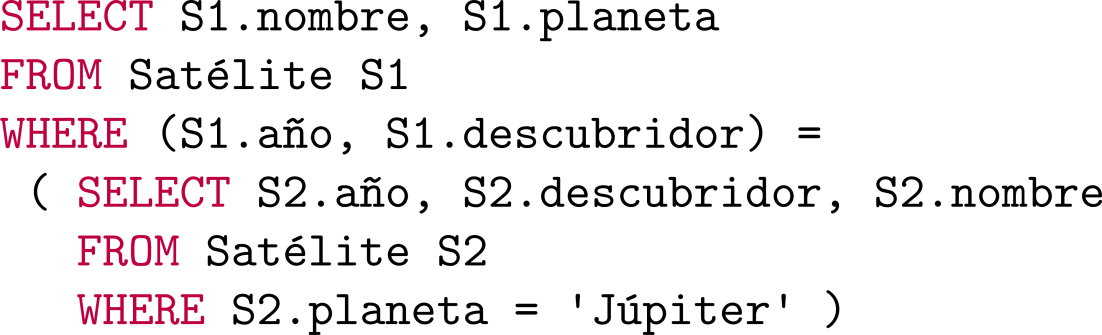 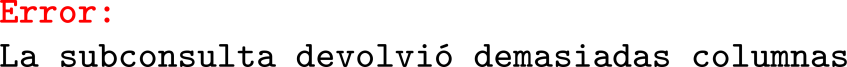 Consultas Anidadas: Fila
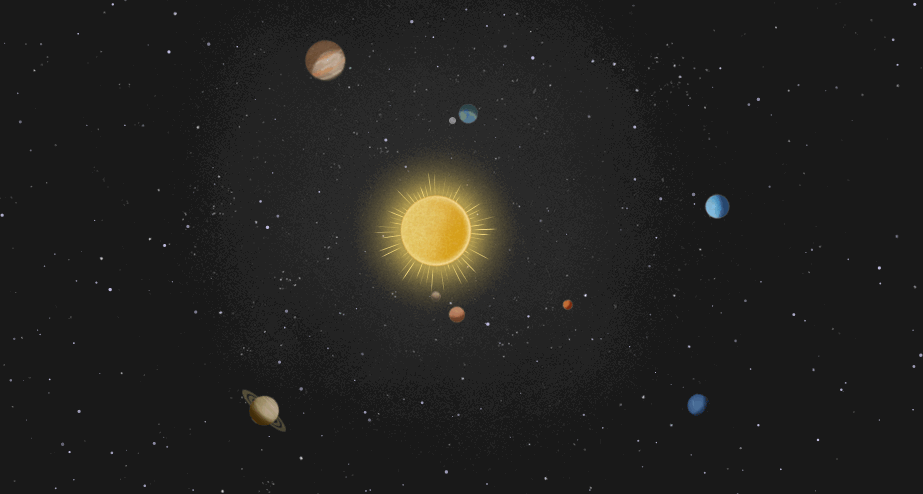 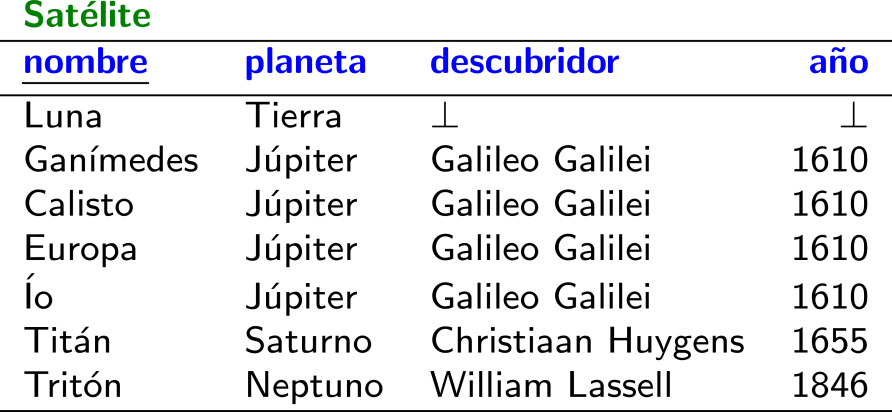 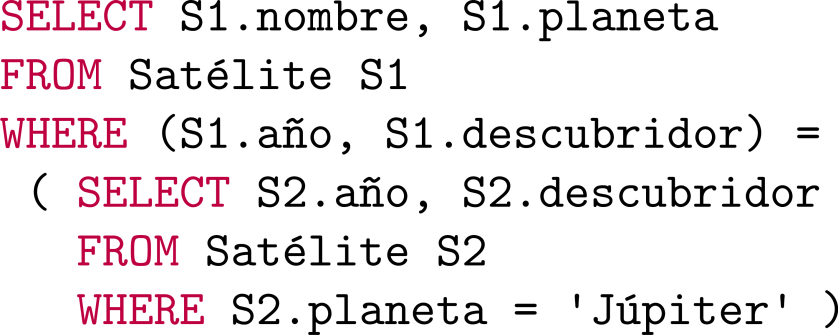 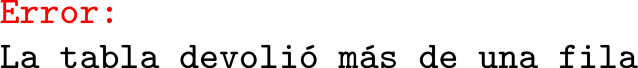 Consultas Anidadas: Fila
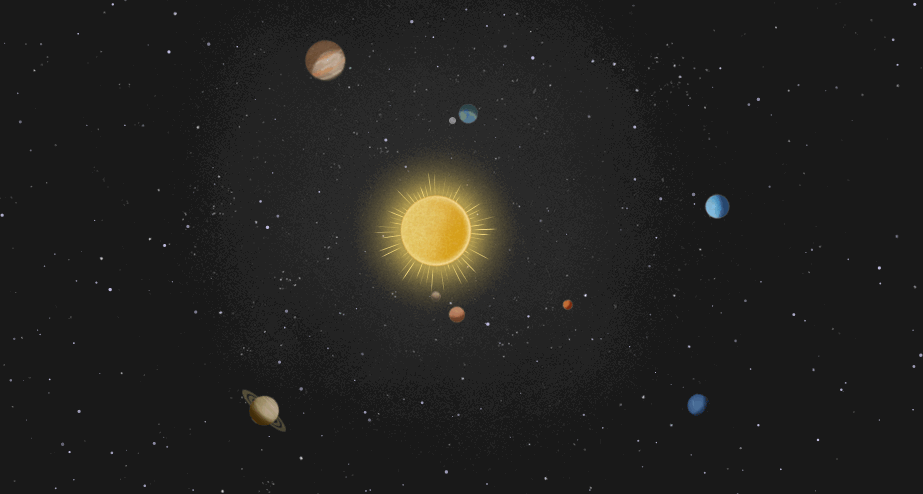 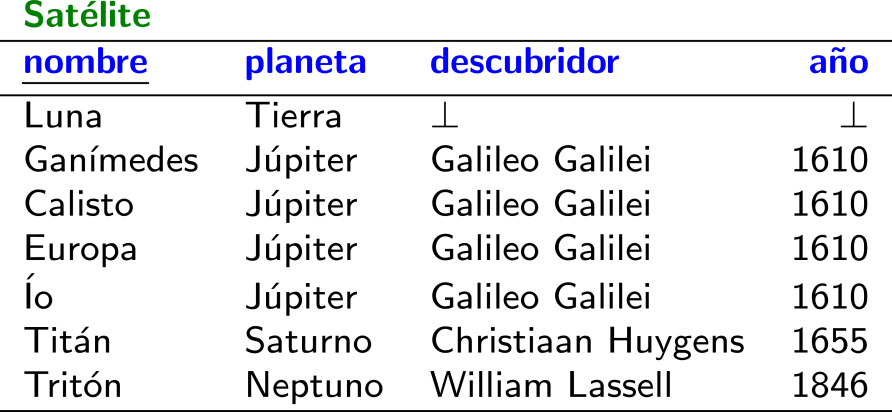 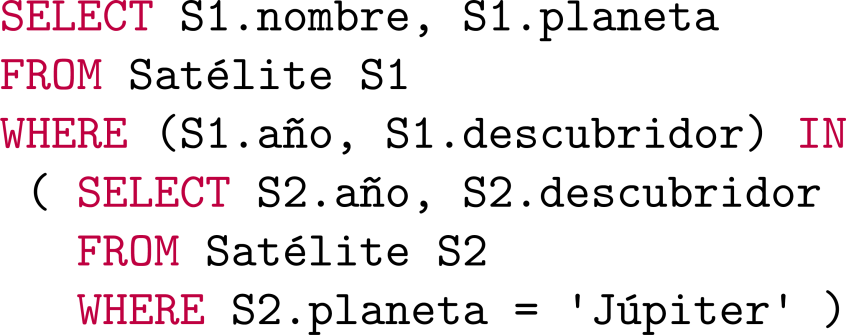 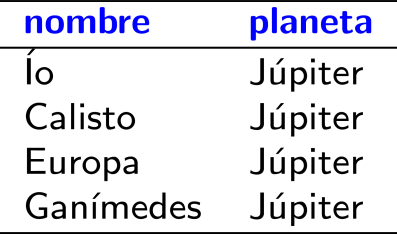 Consultas Anidadas: FROM
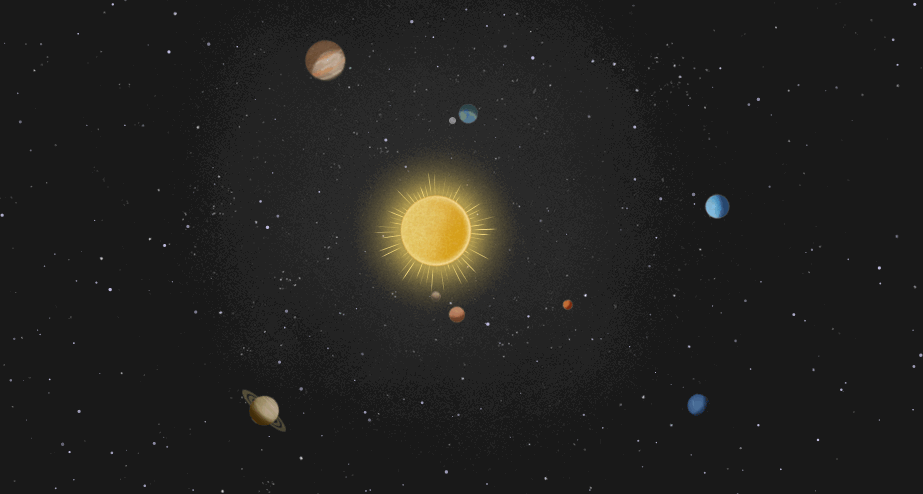 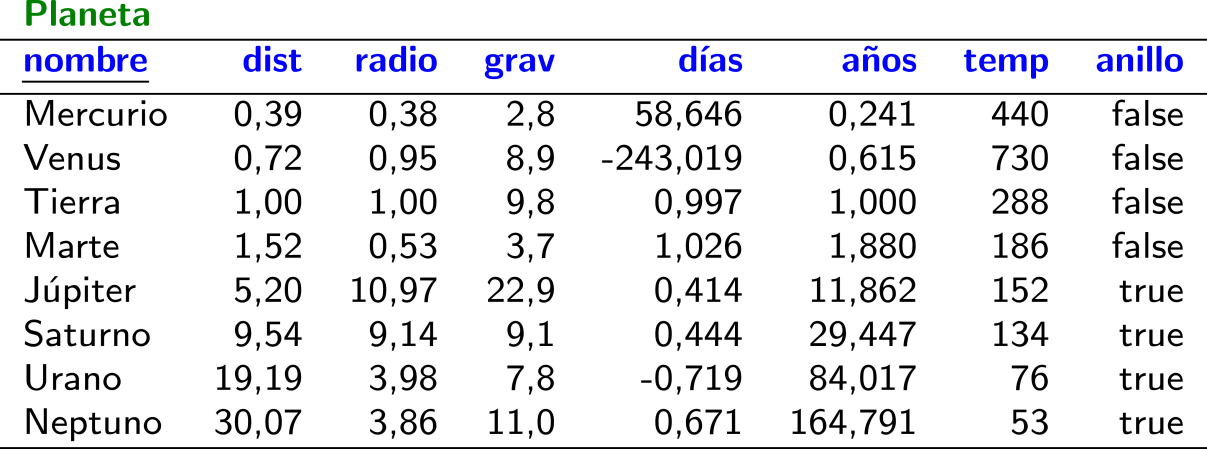 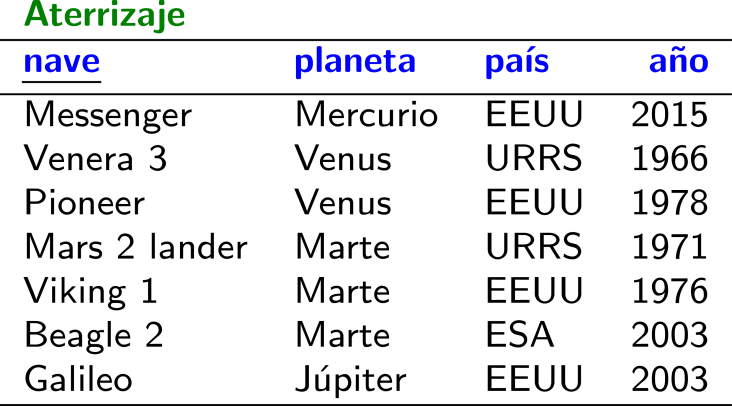 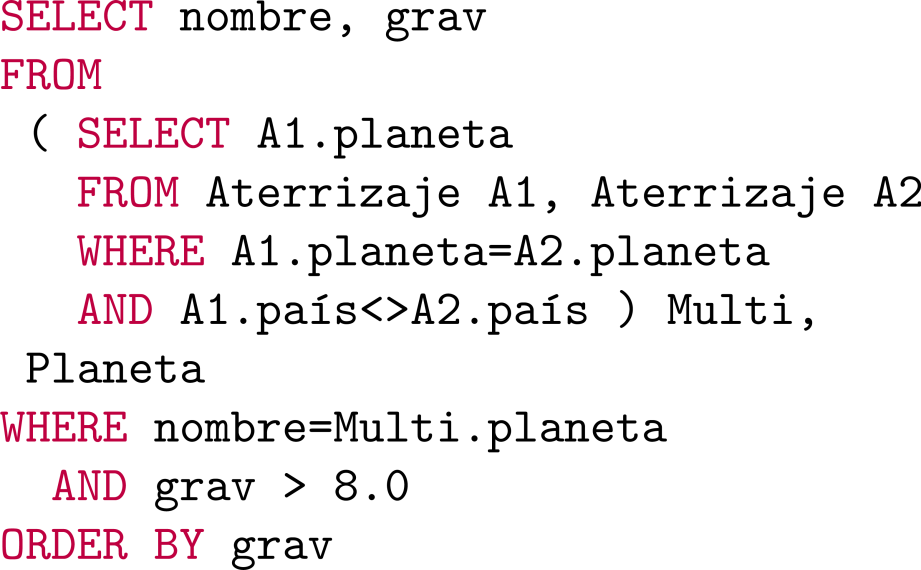 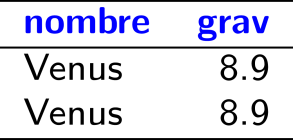 El alias Multi es
obligatorio
Agregación
Capítulo 5.5| Ramakrishnan / Gehrke
Operadores de agregación
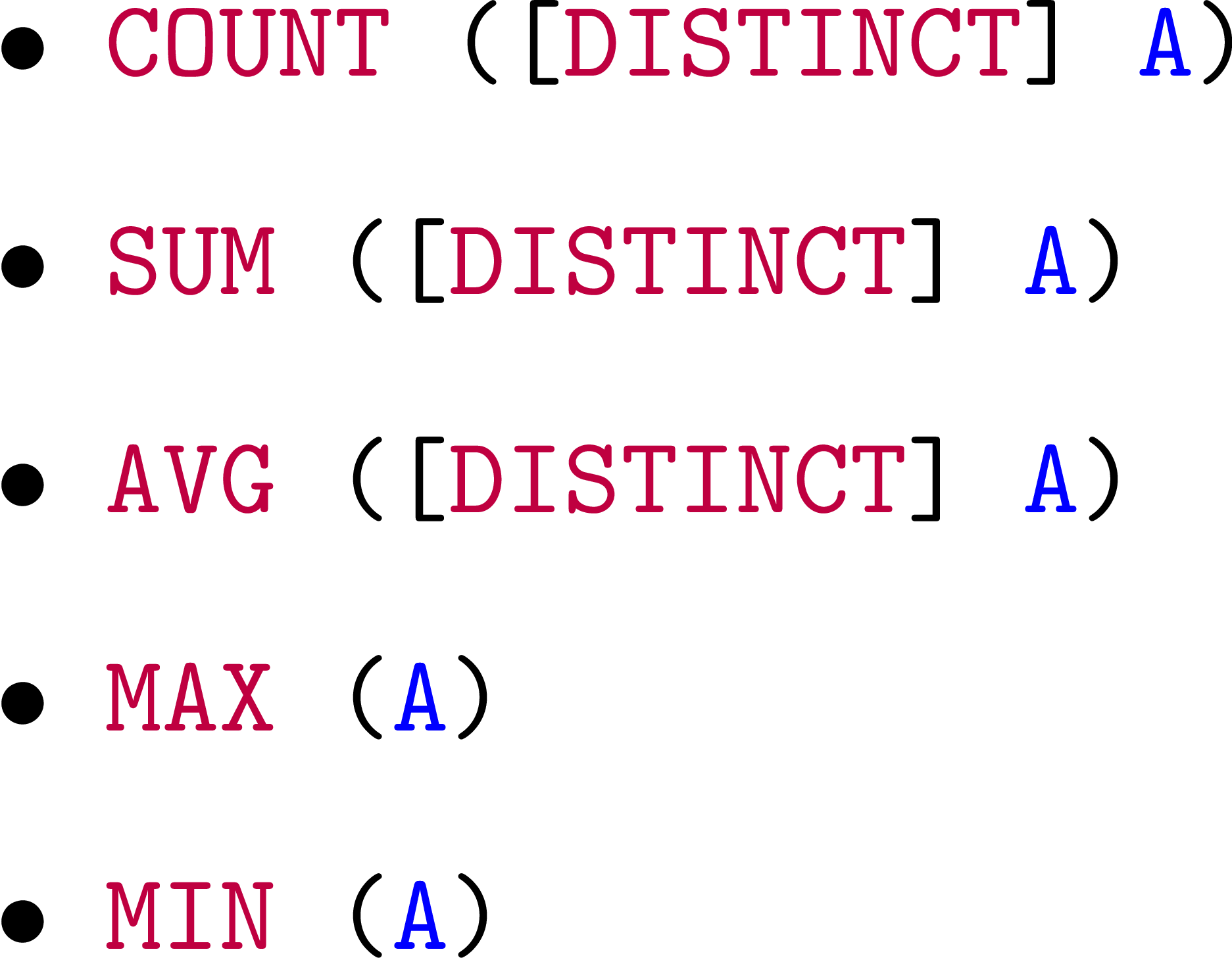 Agregación: COUNT
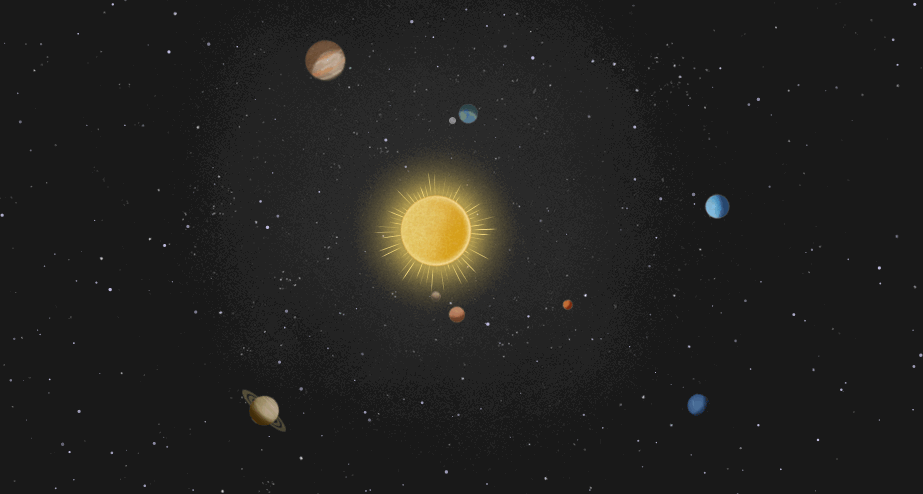 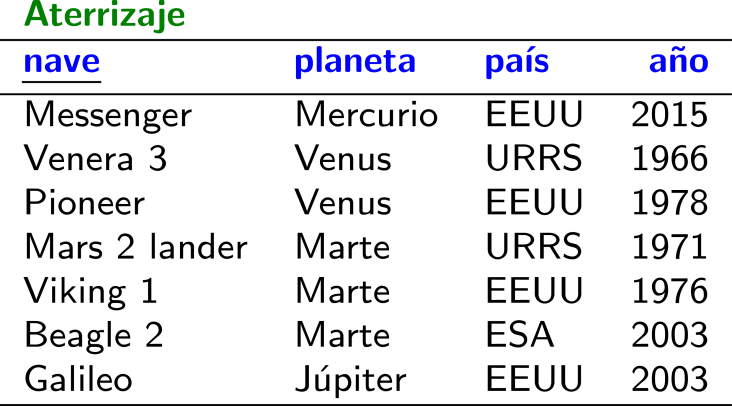 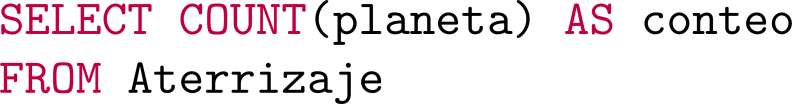 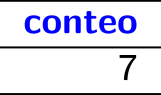 Agregación: COUNT (DISTINCT afuera)
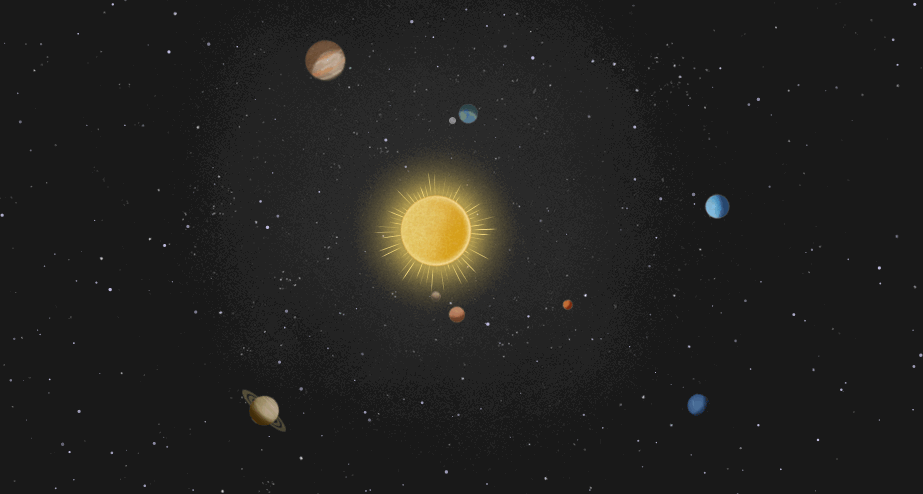 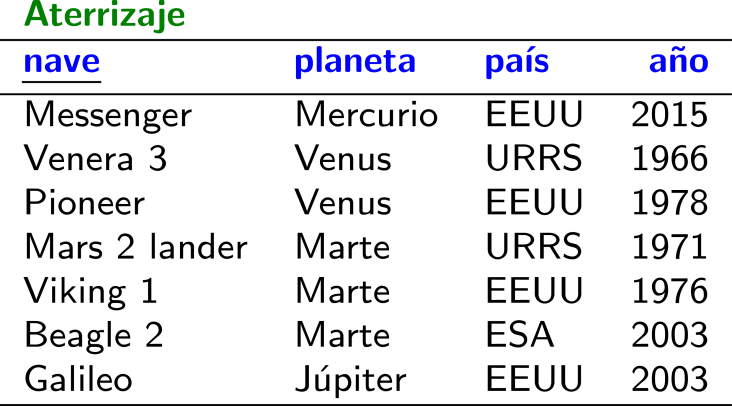 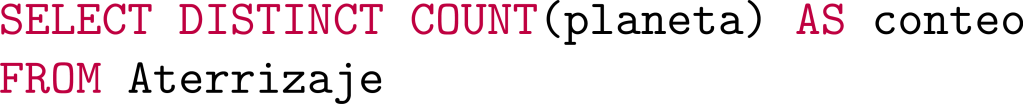 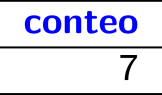 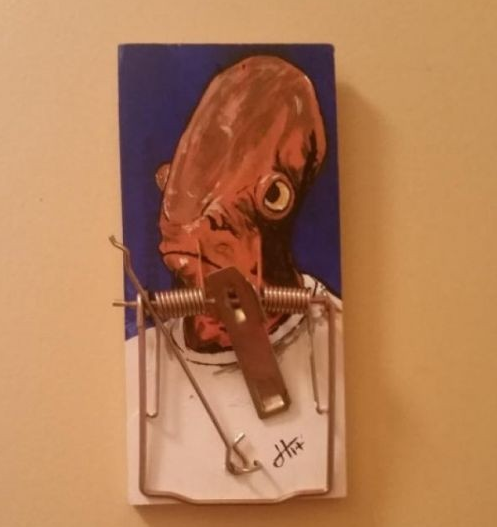 Agregación: COUNT DISTINCT
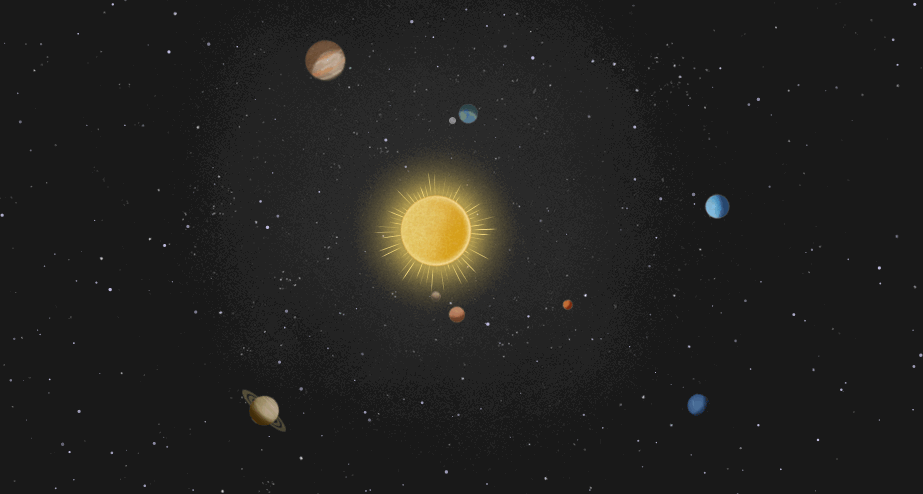 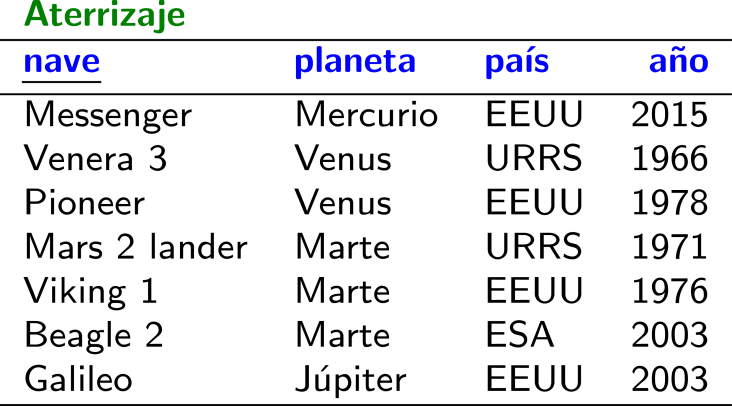 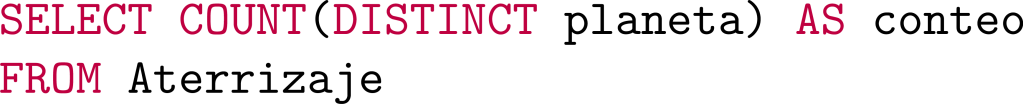 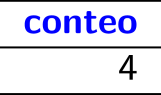 Agregación: COUNT(*)
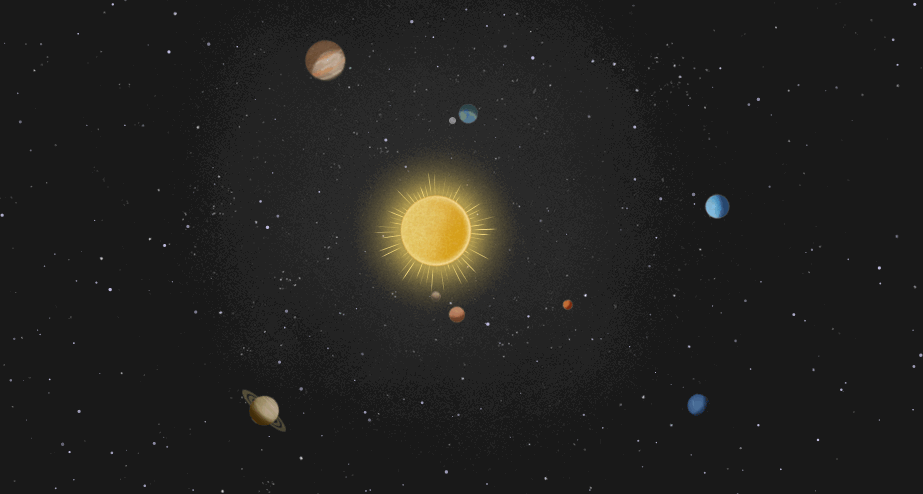 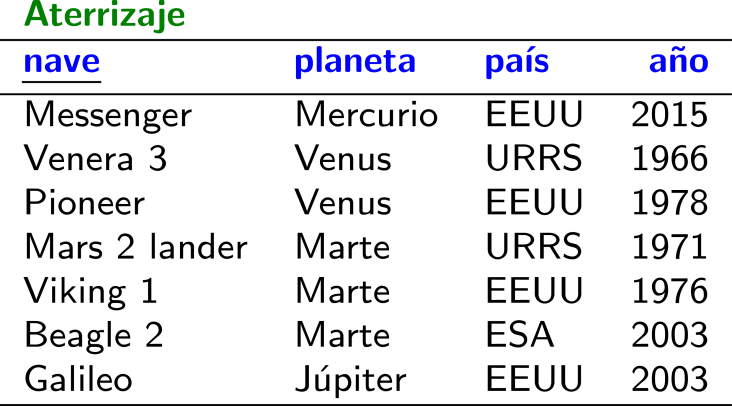 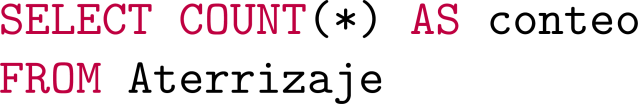 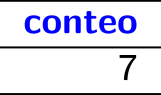 Agregación: COUNT (NULL)
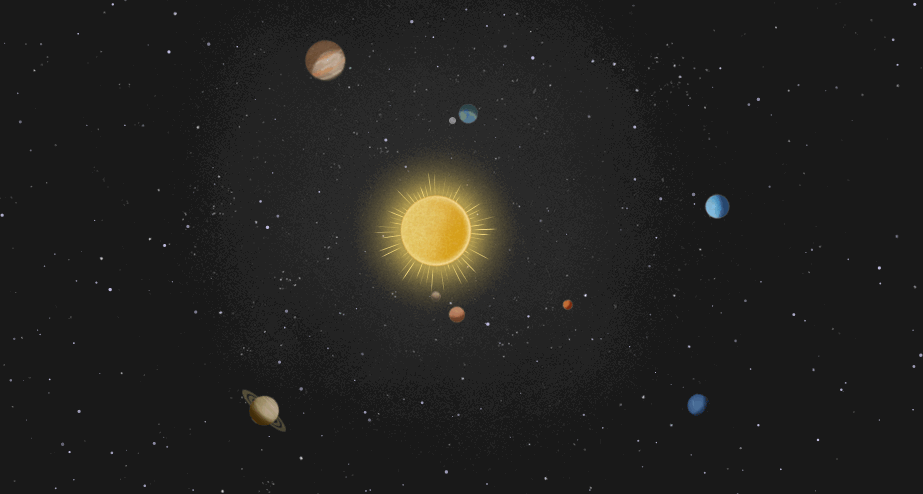 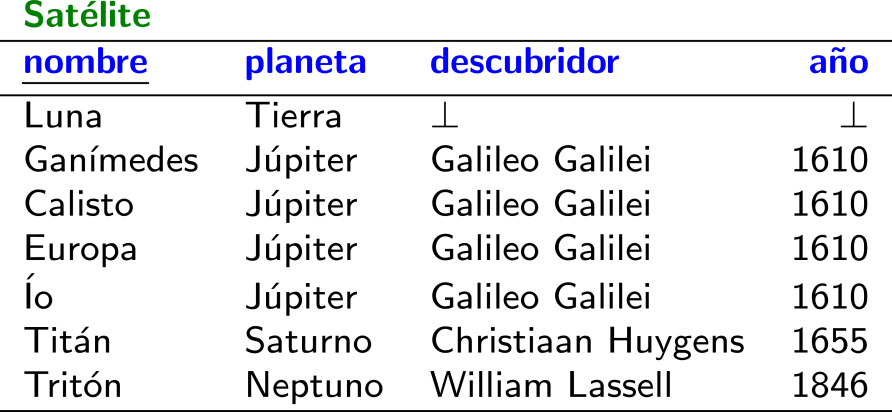 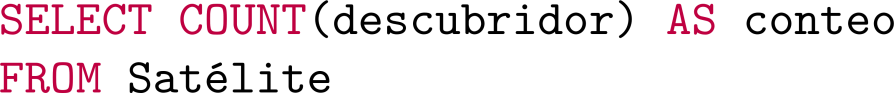 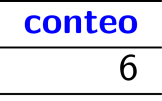 Se ignoran los nulos
Agregación: COUNT (NULL)
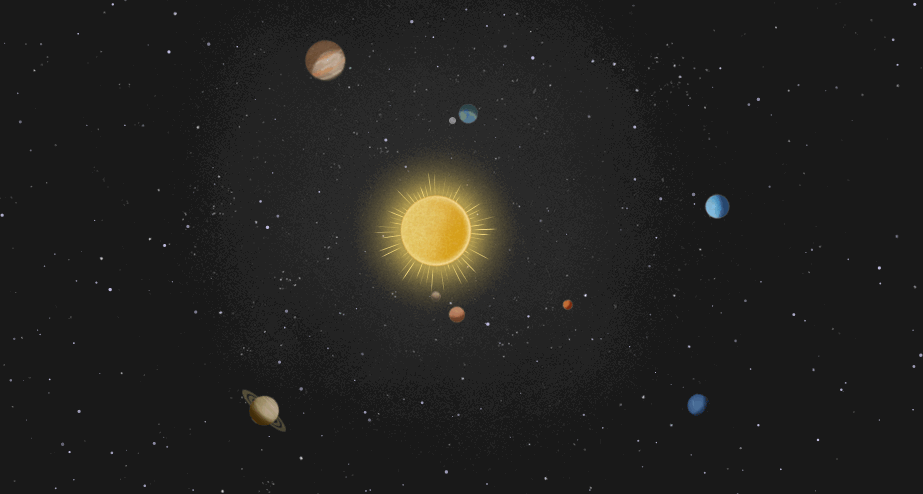 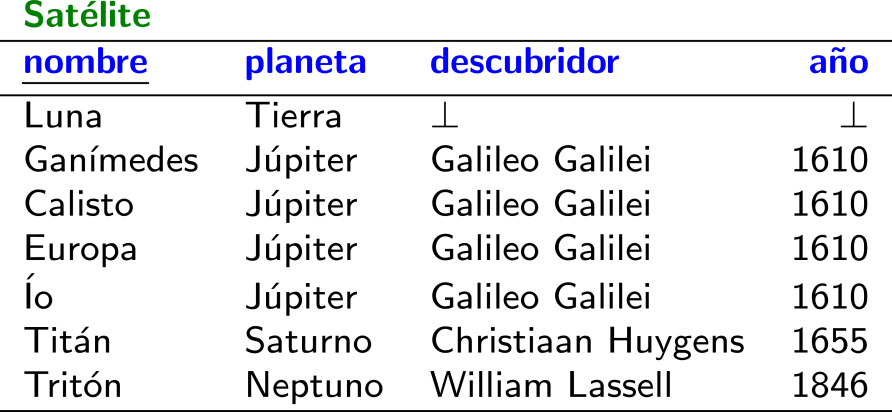 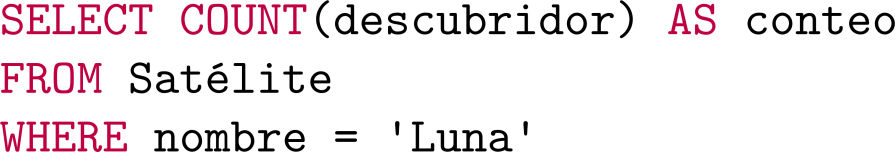 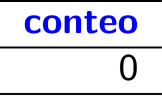 Agregación: AVG
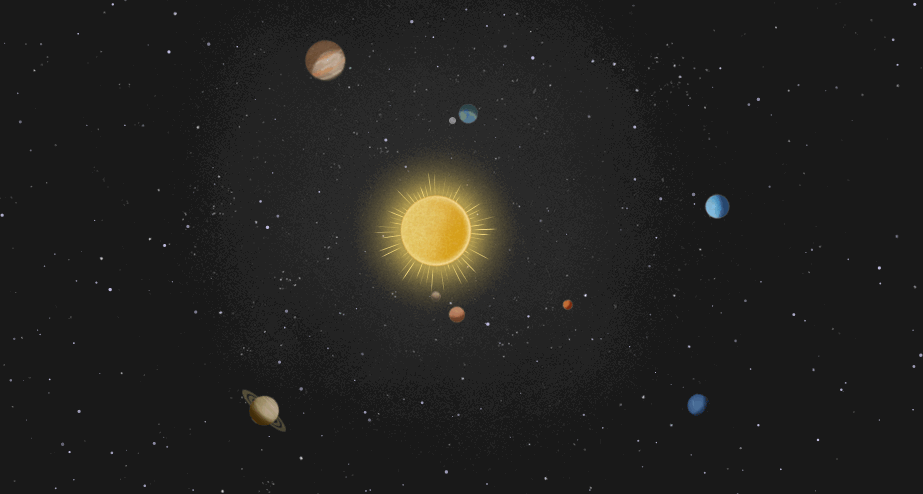 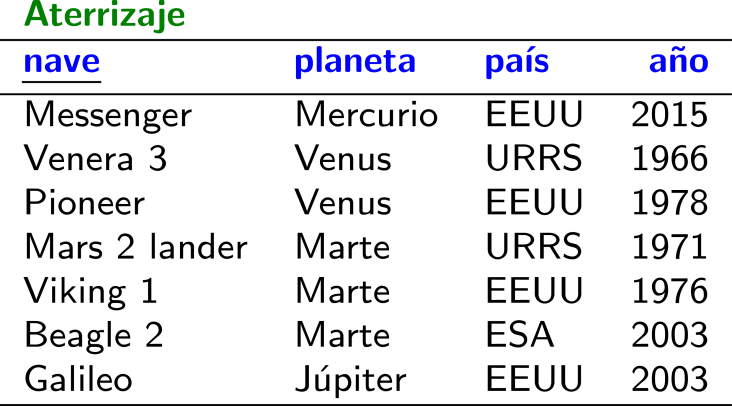 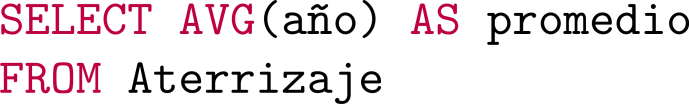 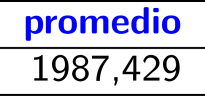 Postgres
Depende del sistema
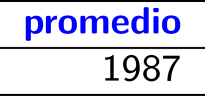 Agregación: AVG DISTINCT
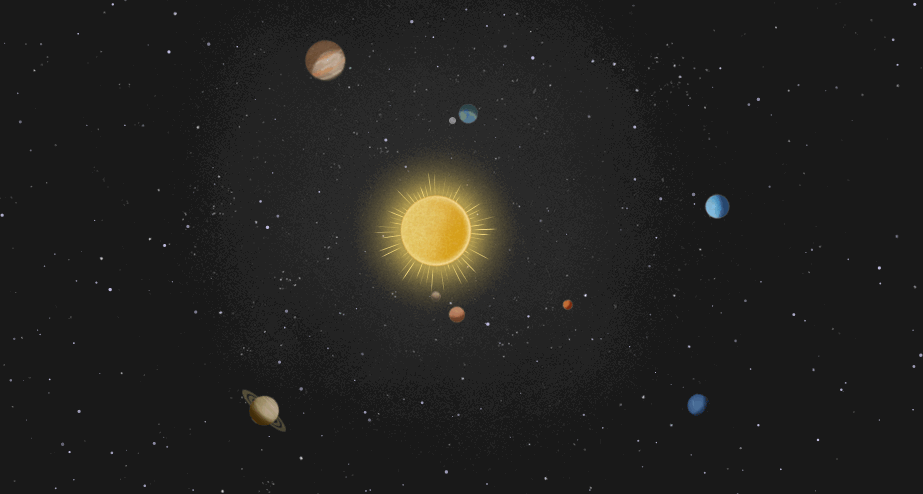 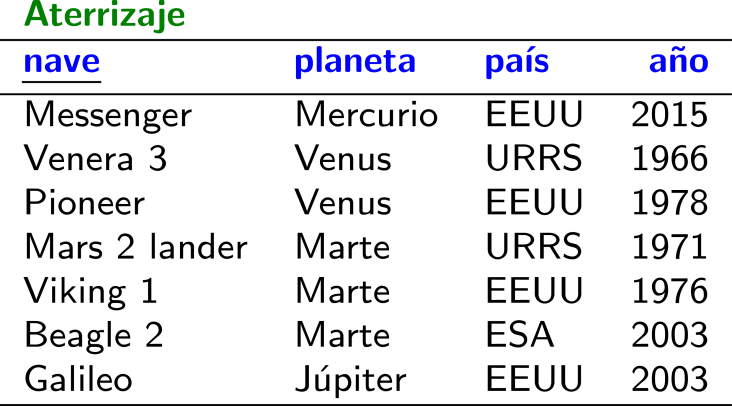 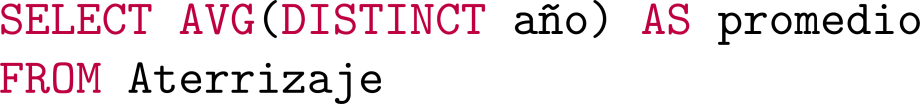 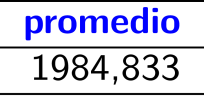 Postgres
Depende del sistema
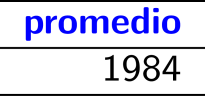 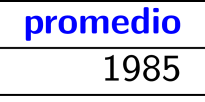 Agregación: AVG (con casting)
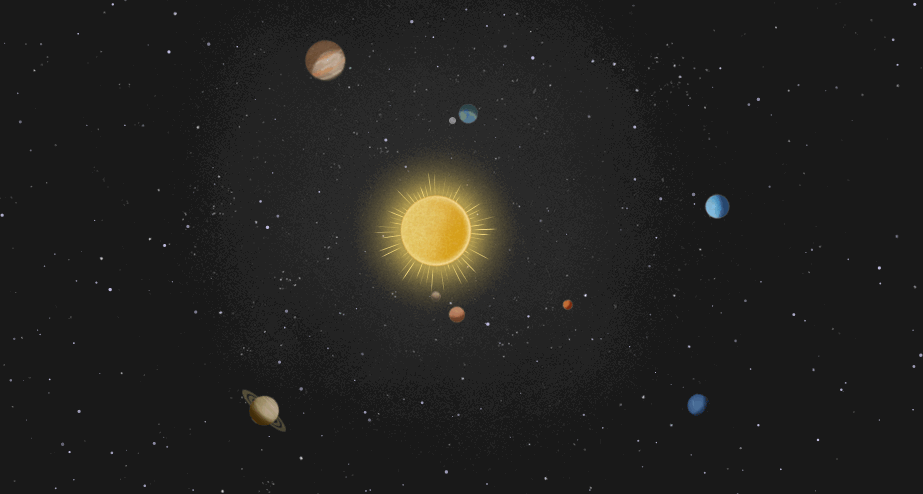 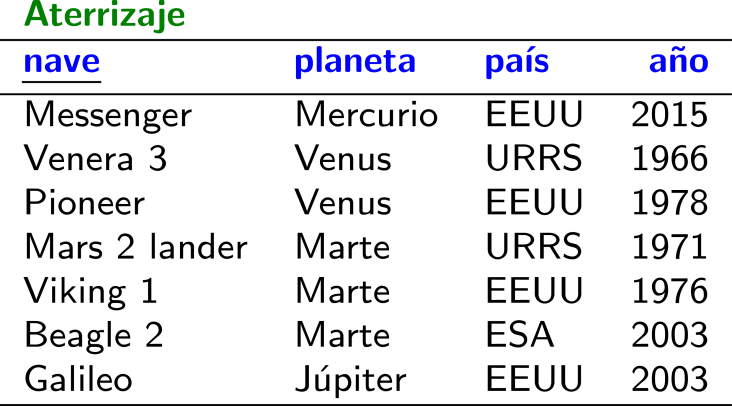 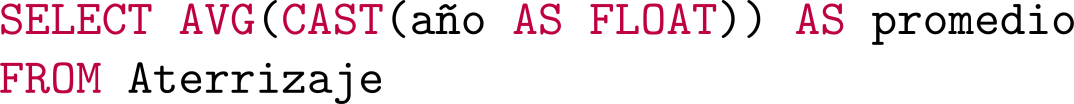 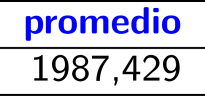 Agregación: MIN
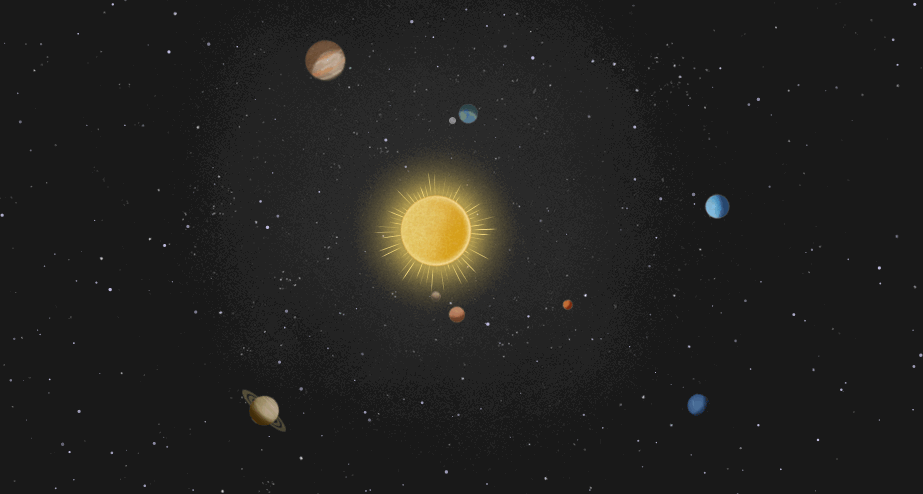 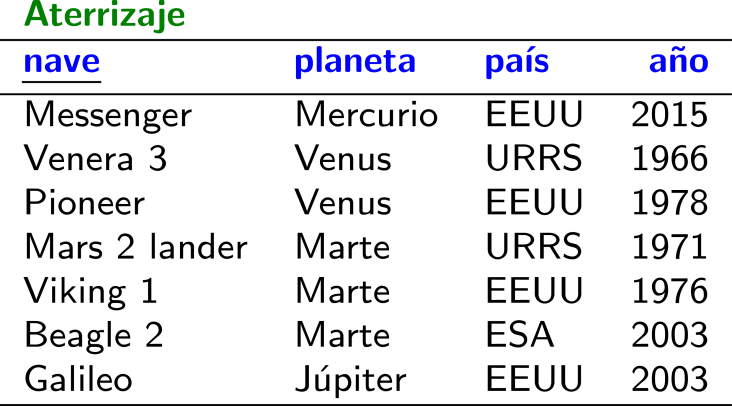 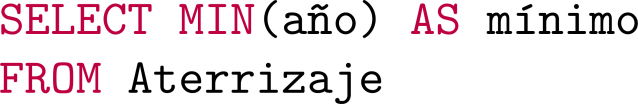 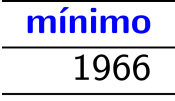 Agregación: MIN
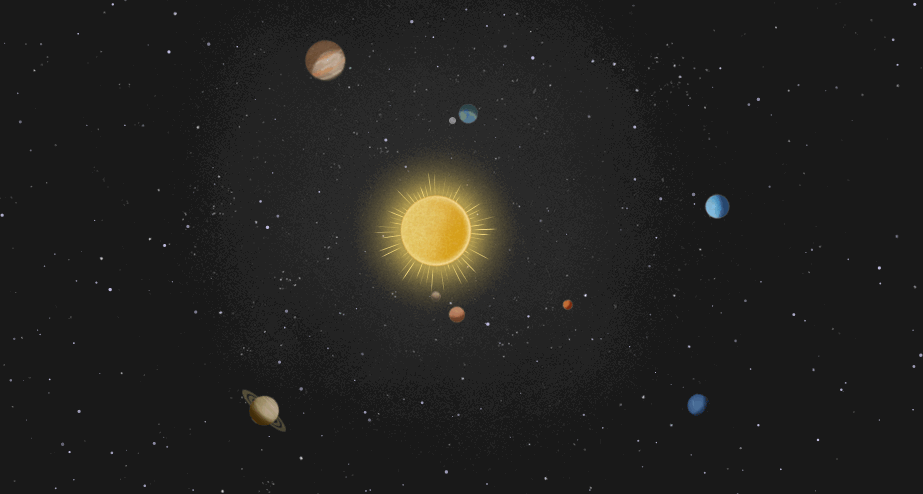 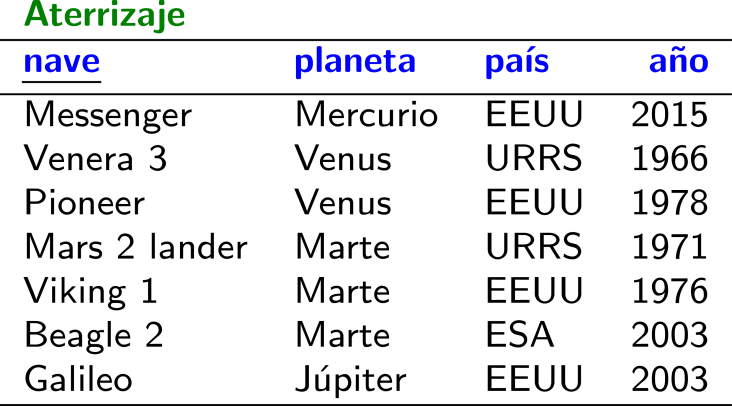 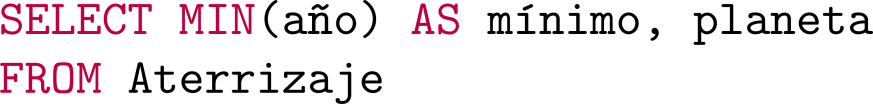 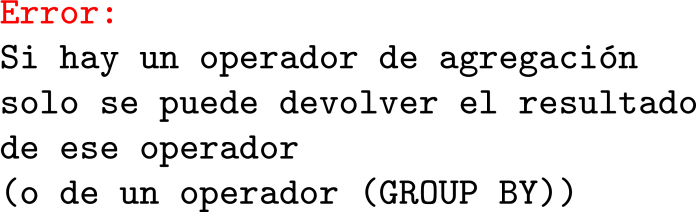 Agregación: MIN
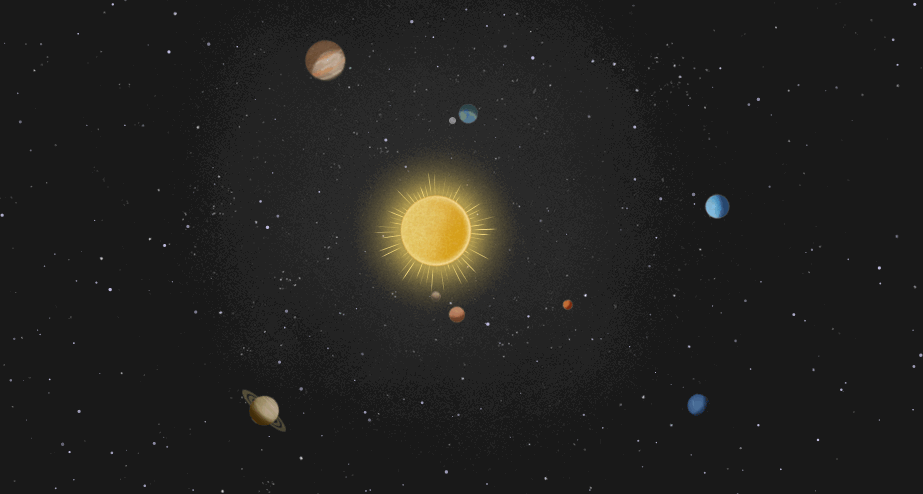 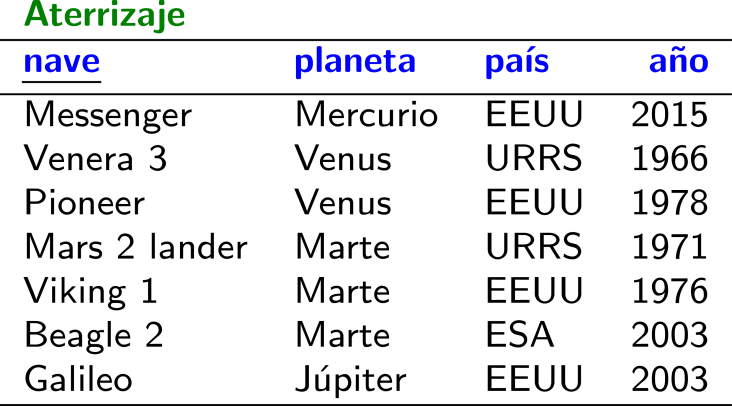 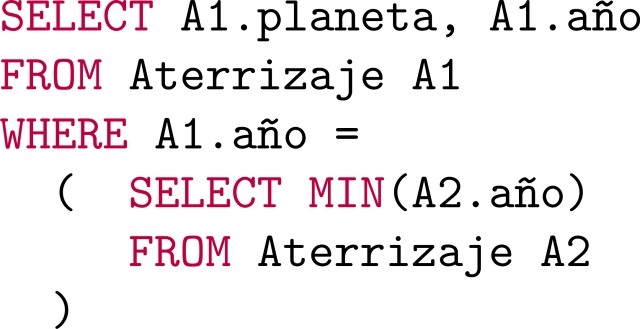 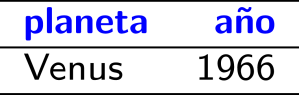 Agregación por planeta: explícitamente
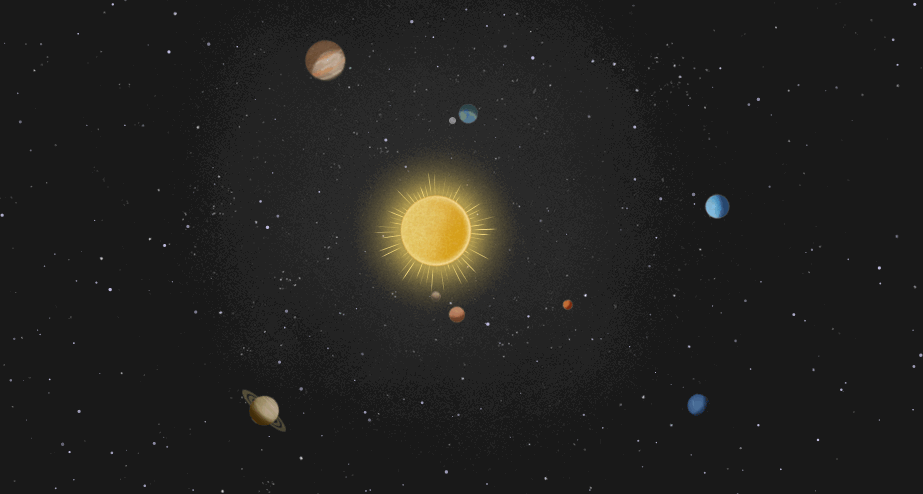 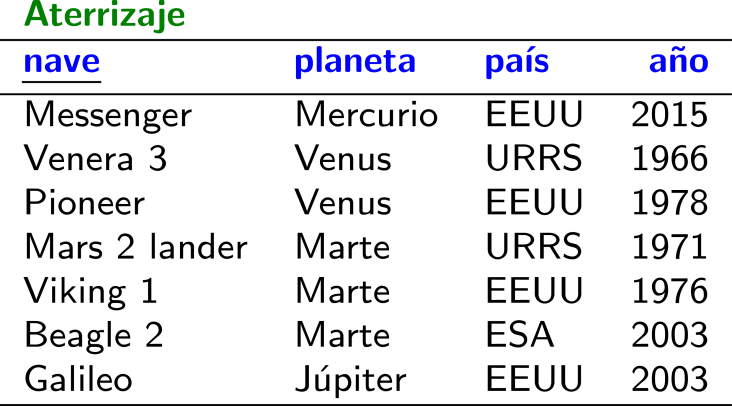 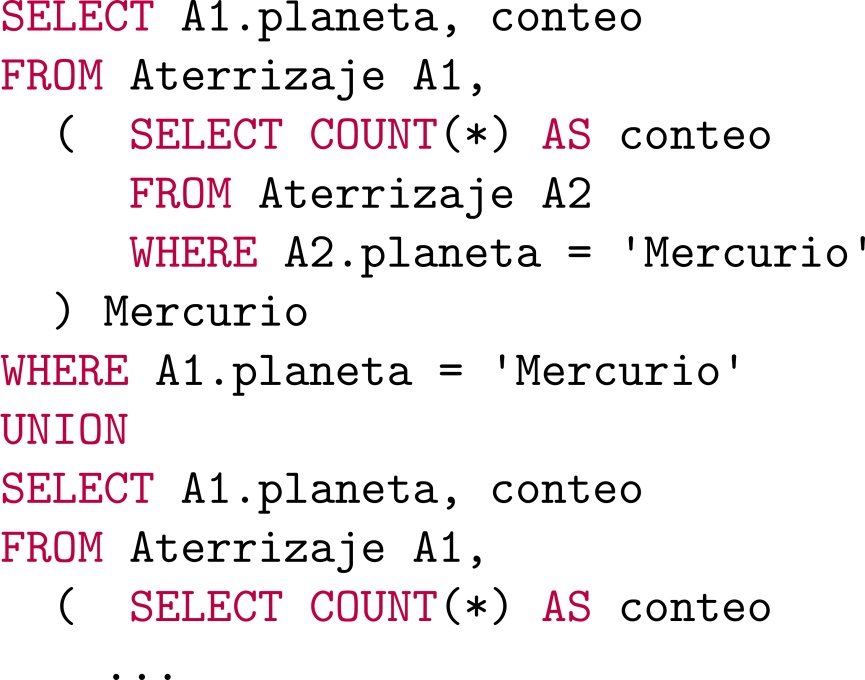 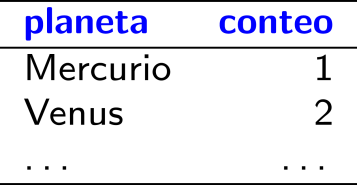 Agregación por planeta: GROUP BY
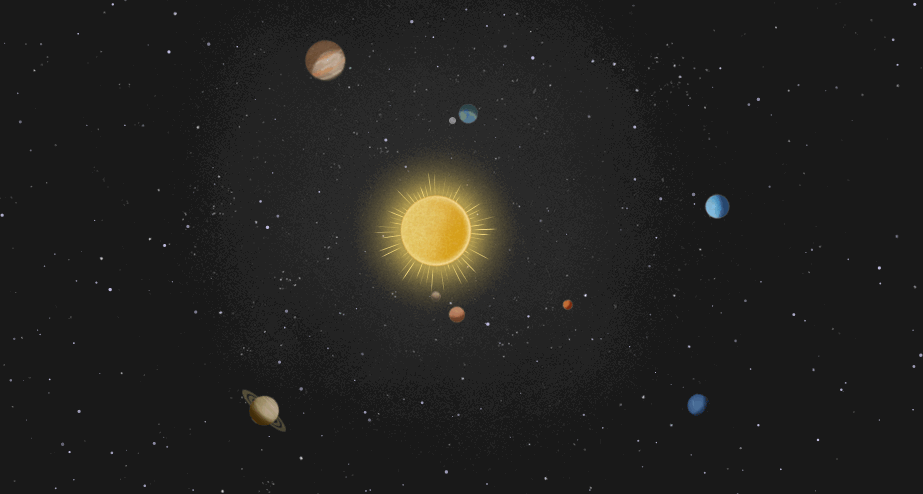 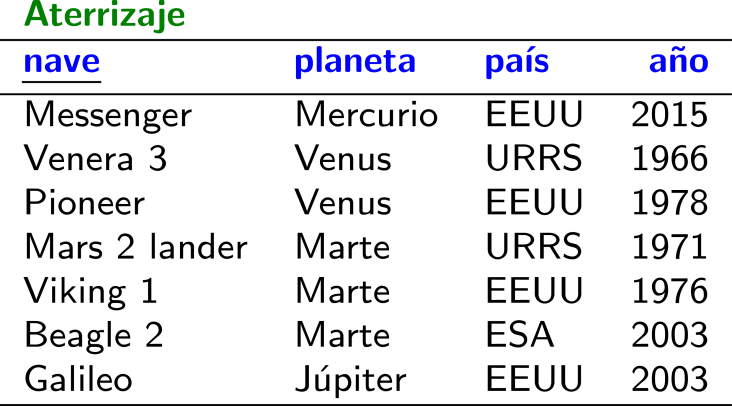 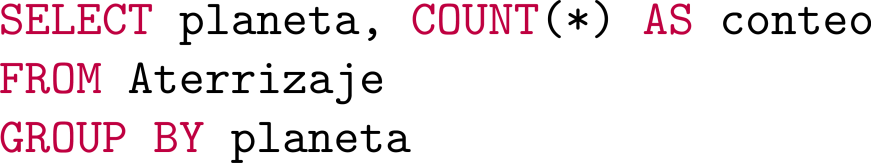 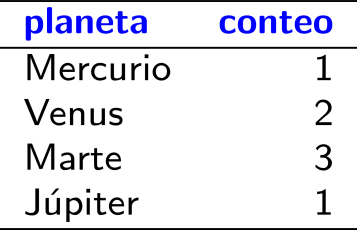 Agregación por planeta: GROUP BY/HAVING
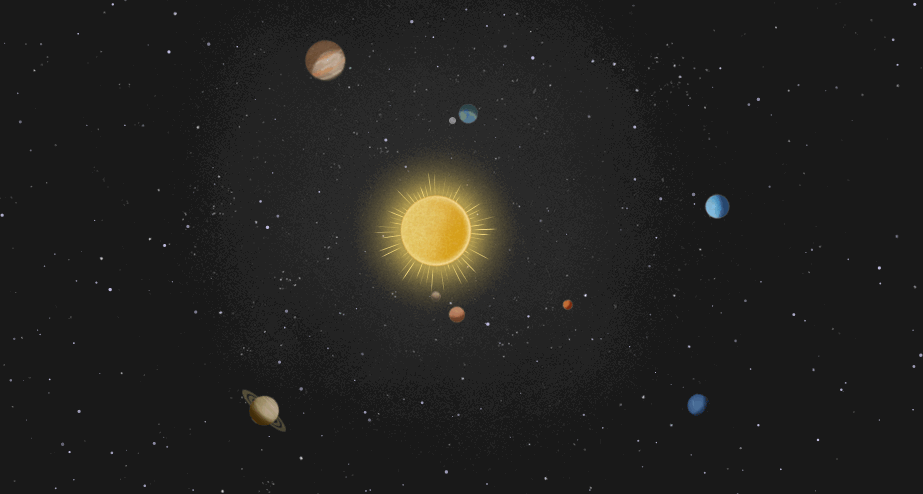 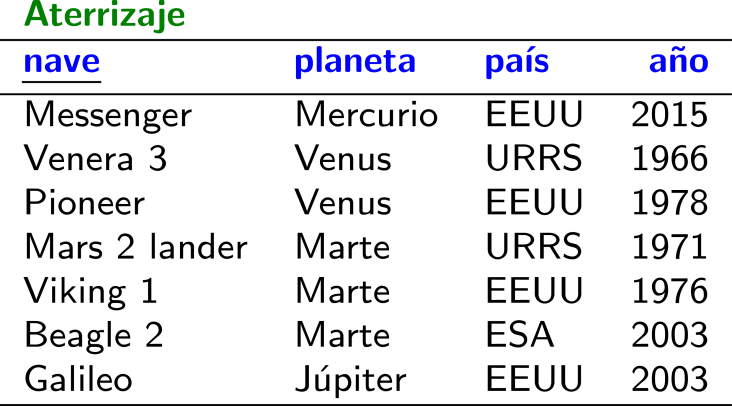 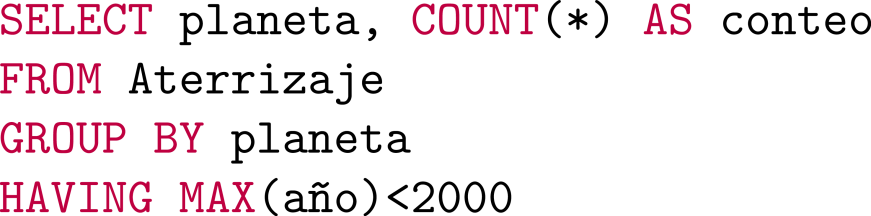 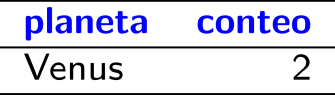 Agregación por planeta: HAVING/EVERY
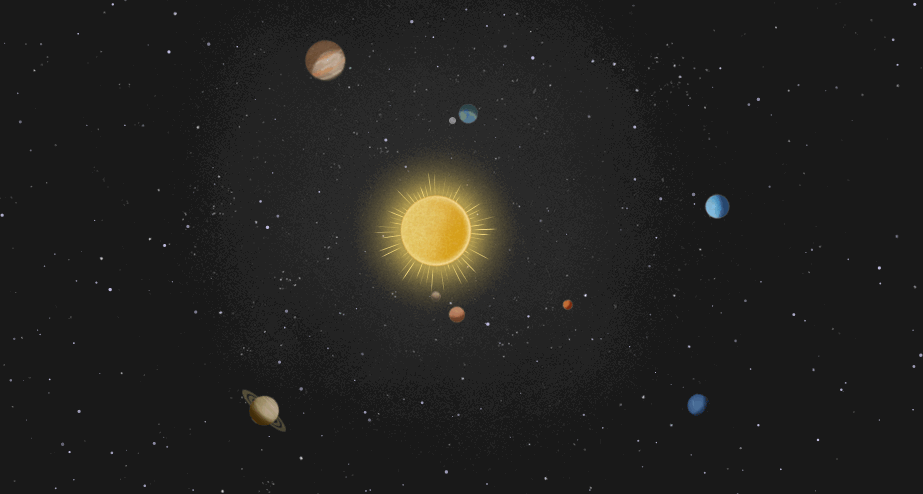 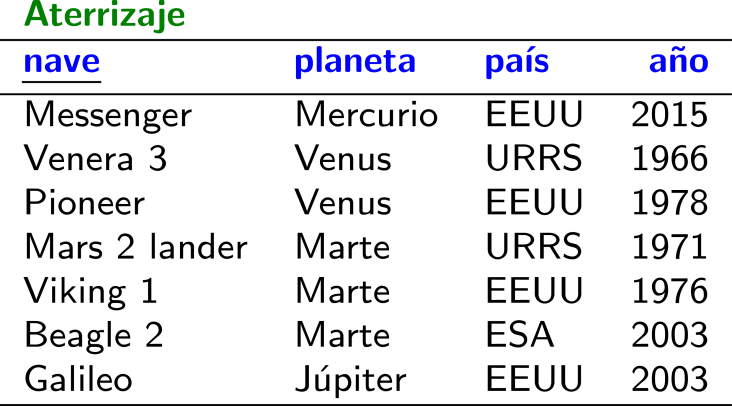 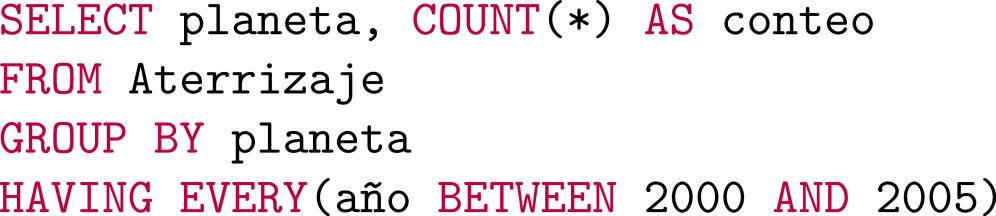 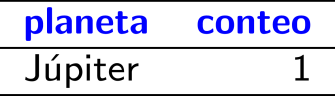 Agregación por planeta: HAVING/ANY
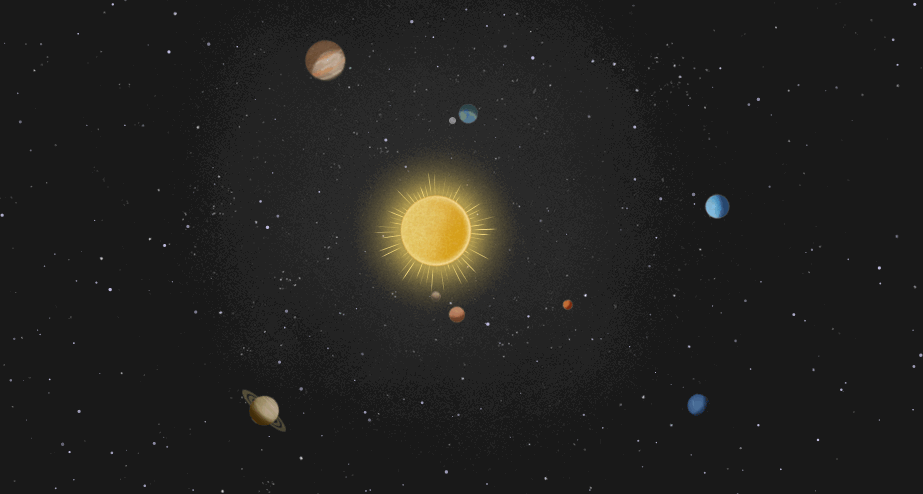 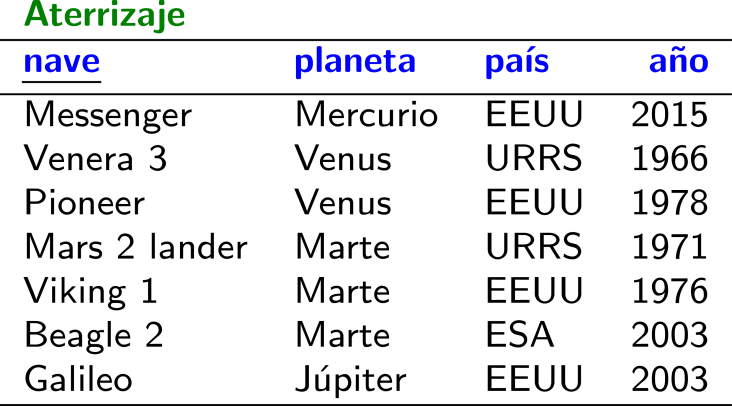 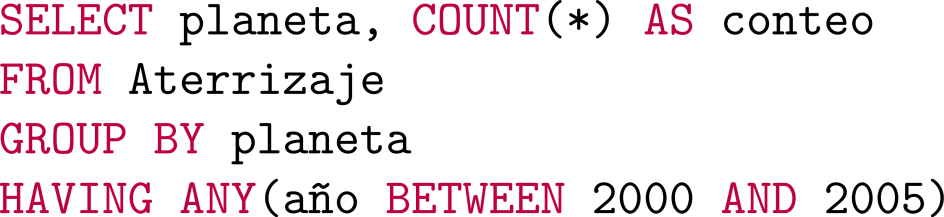 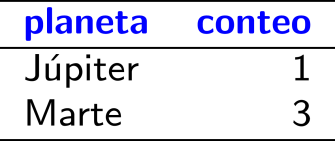 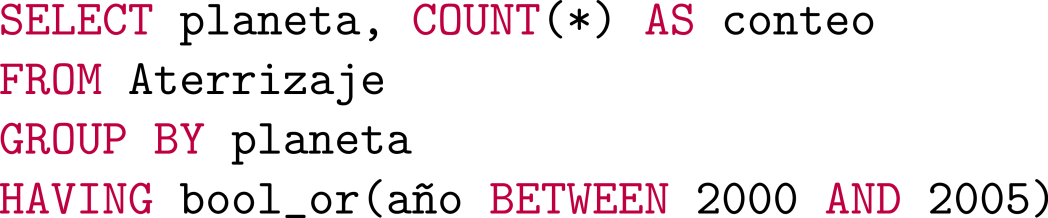 Postgres
Ejercicio interactivo
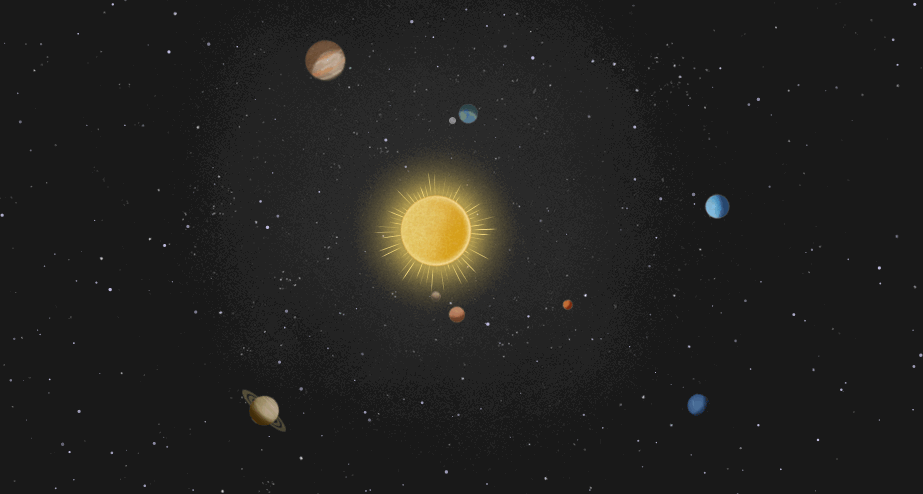 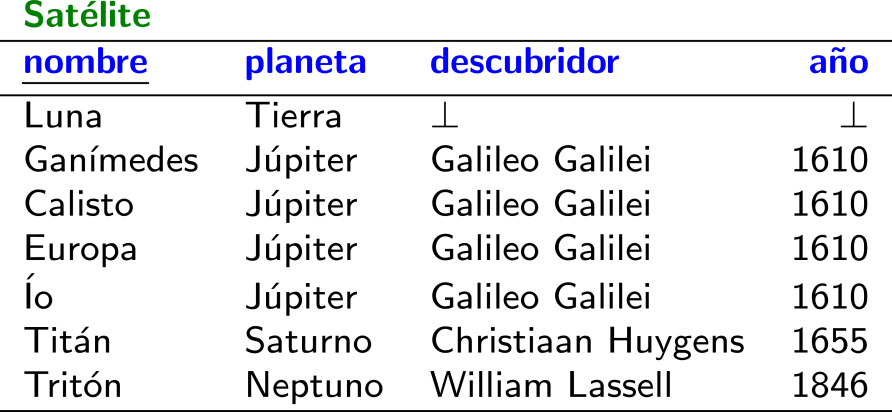 ¿Los descubridores que han descubierto más que dos satélites
del mismo planeta?
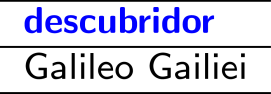 Ejercicio interactivo
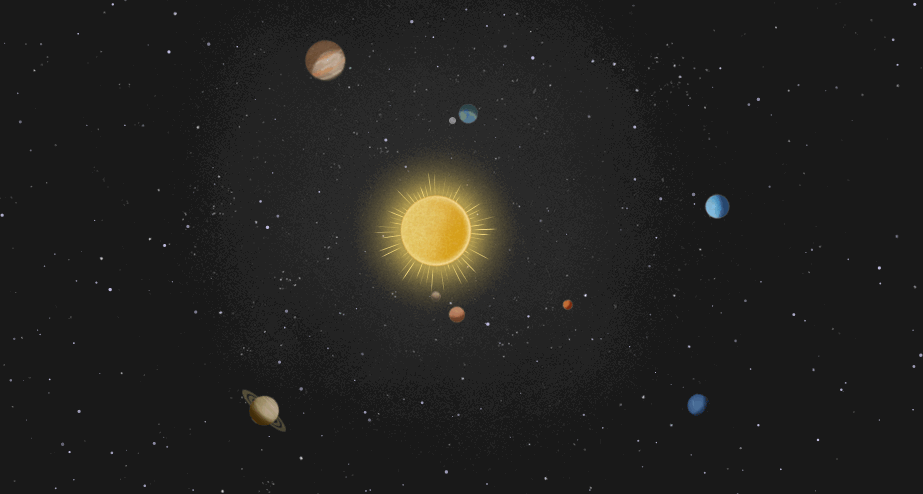 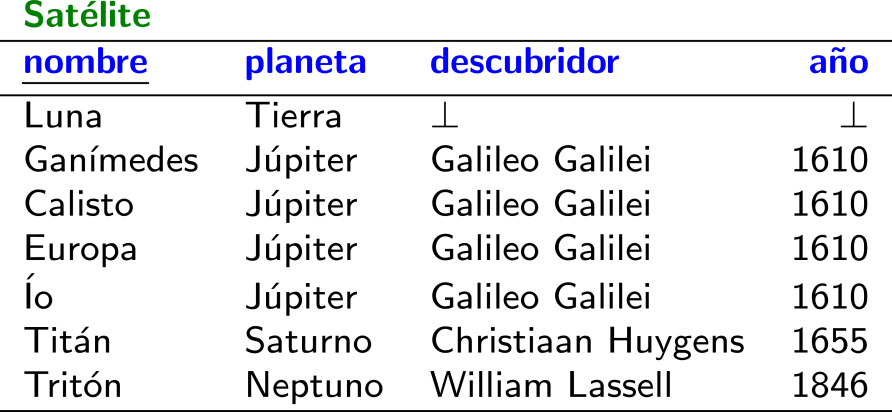 ¿Los descubridores que han descubierto más que dos satélites
del mismo planeta?
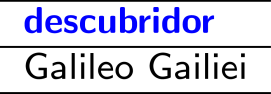 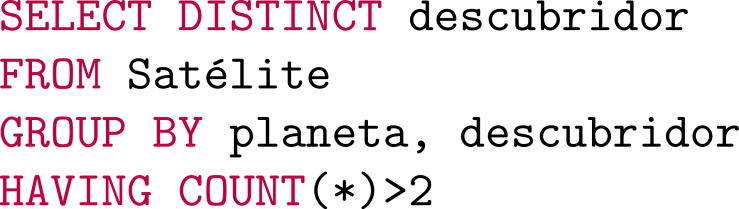 Ejercicio interactivo
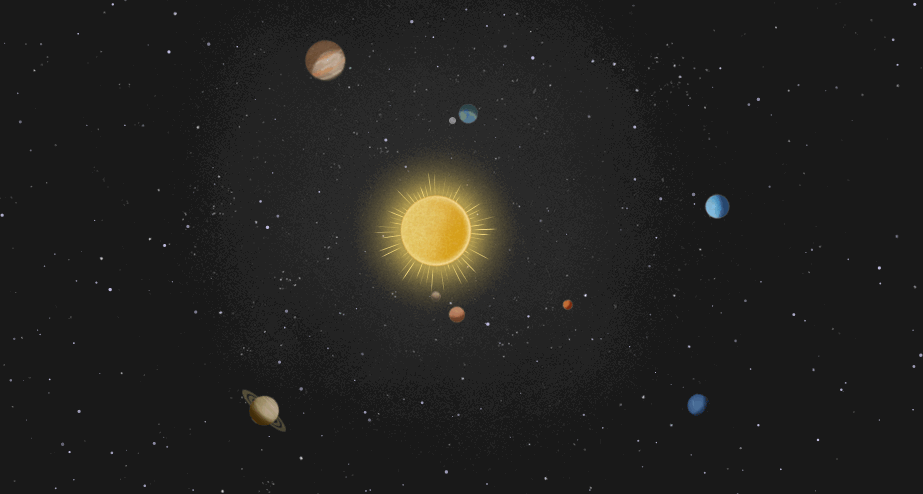 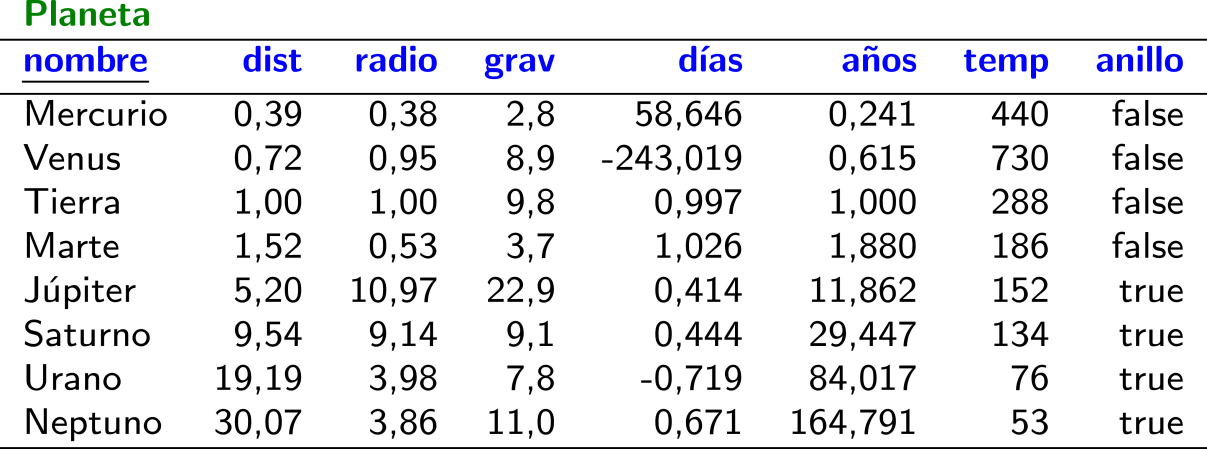 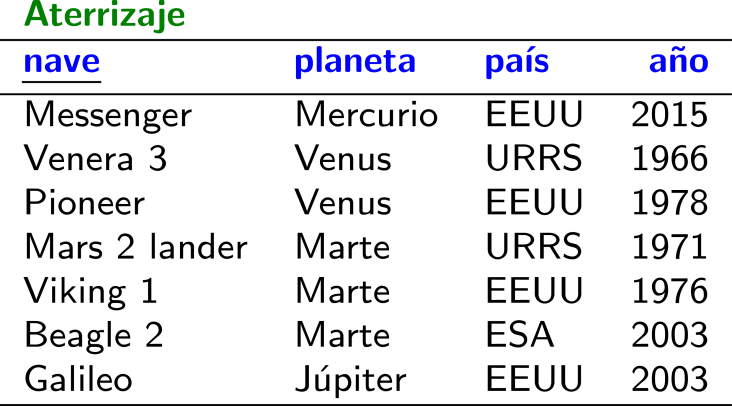 ¿Las distancias de los planetas que han sido visitados
por tres o más países?
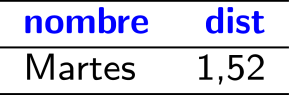 Ejercicio interactivo
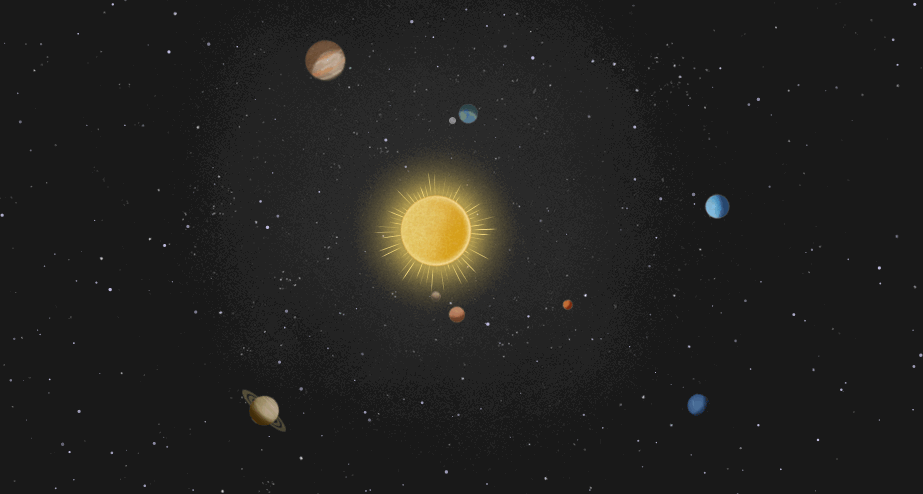 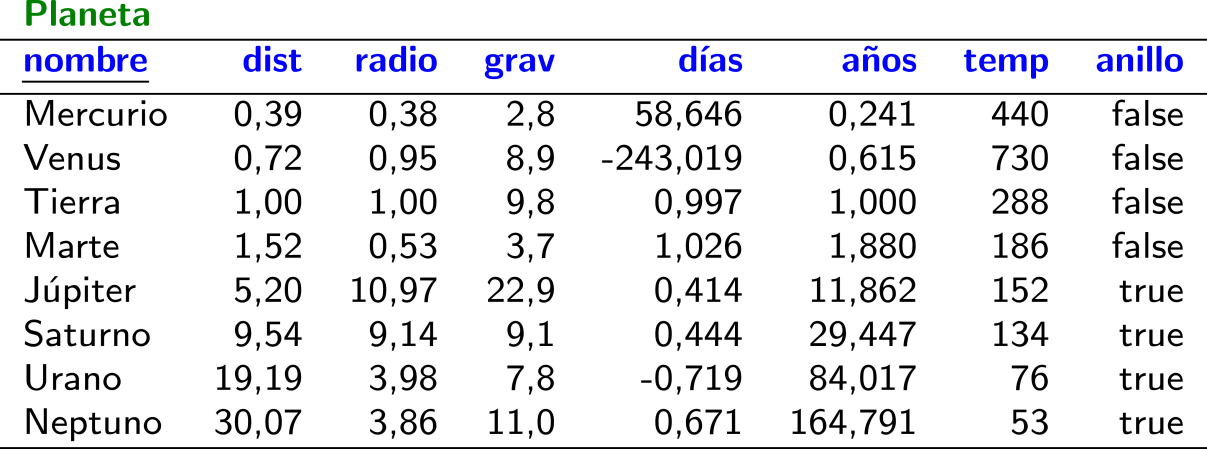 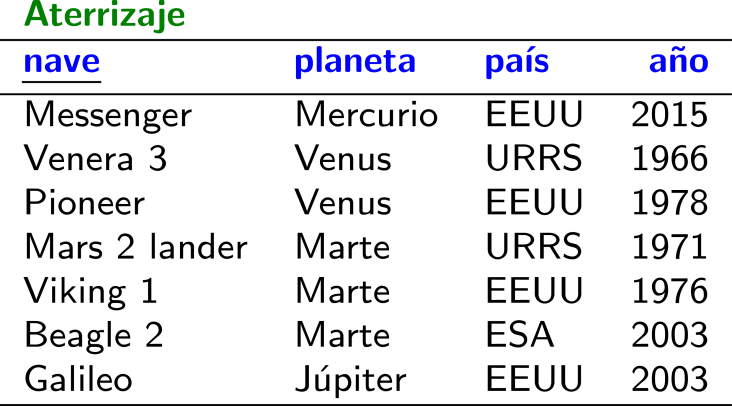 ¿Las distancias de los planetas que han sido visitados
por tres o más países?
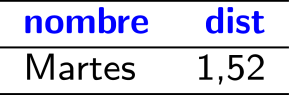 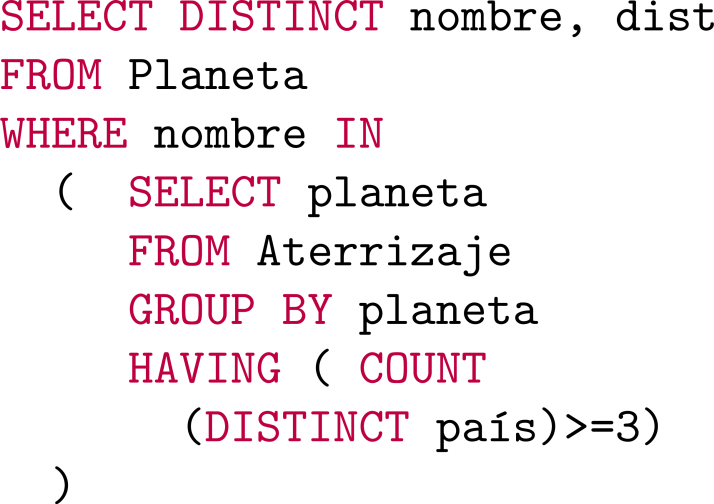 Más detalles: https://en.wikipedia.org/wiki/Select_(SQL)#Limiting_result_rows
Limitar resultados
Sistemas de bases de datos (con SQL)
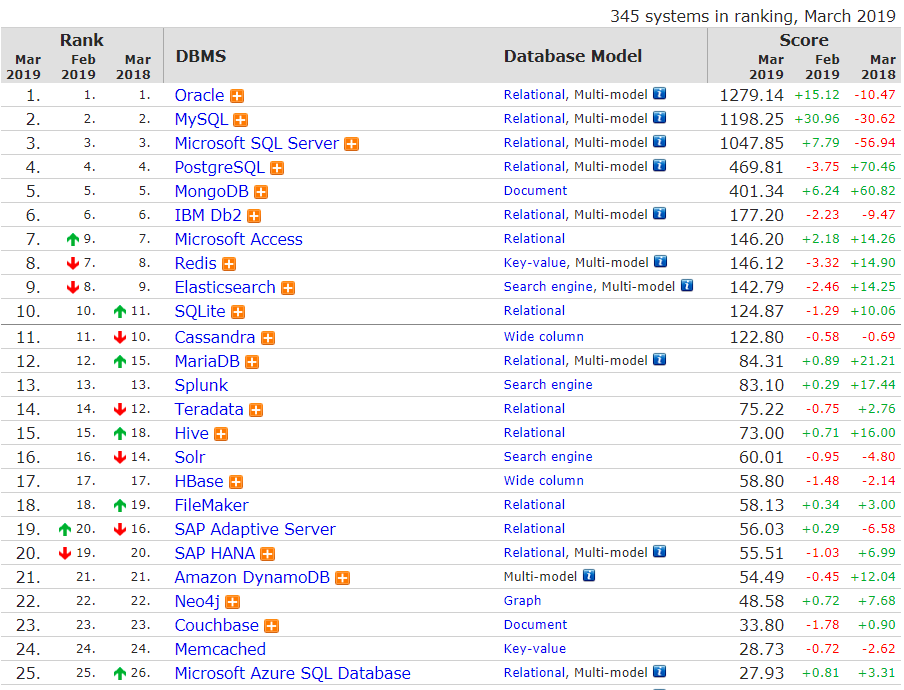 ¡Varios sistemas pueden tener varias interpretaciones del estándar de SQL!
Pero normalmente el “core” de SQL es compatible en los sistemas más populares.
http://db-engines.com/en/ranking
Ordenar resultados: ORDER BY [DESC|ASC]
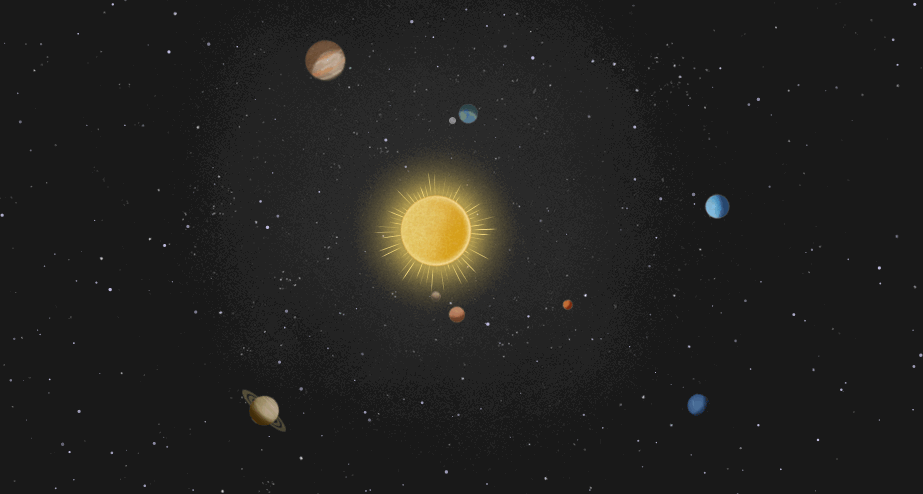 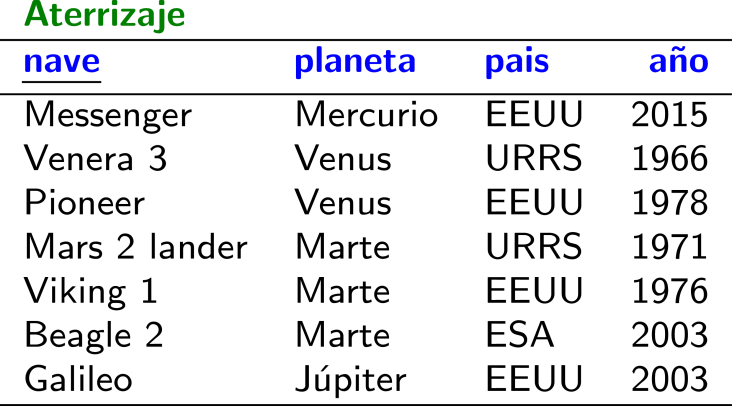 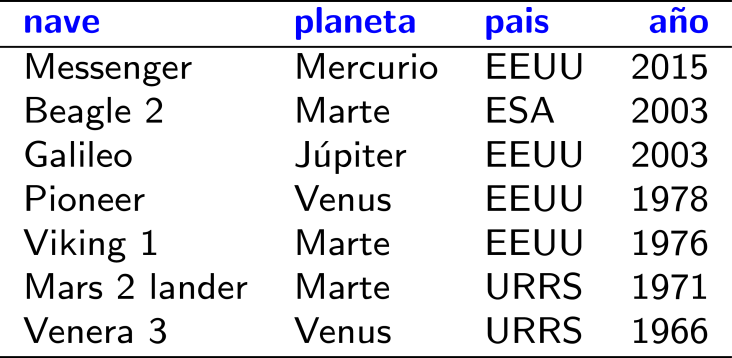 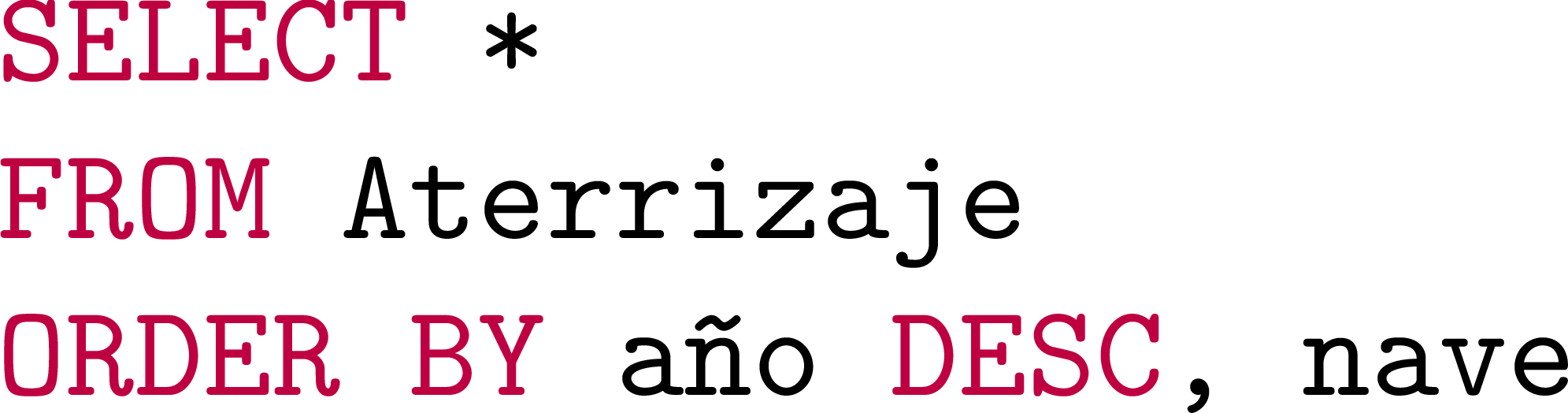 Devolver n resultados: FETCH FIRST
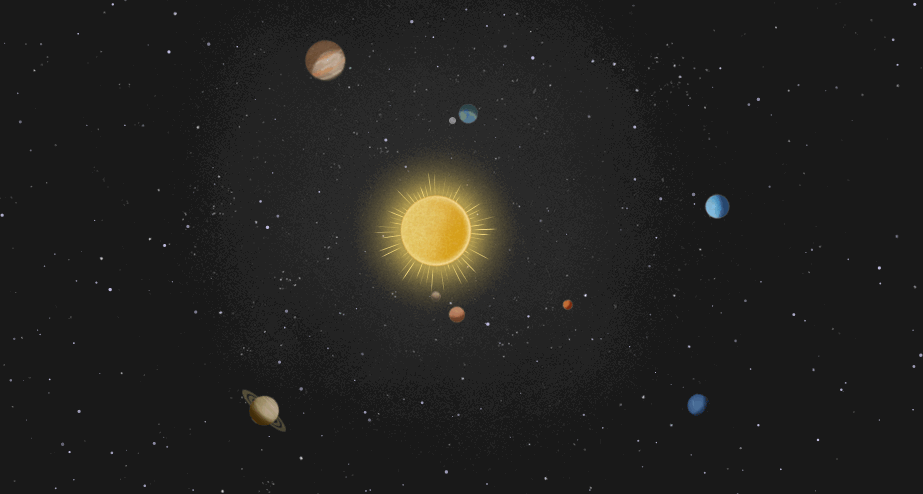 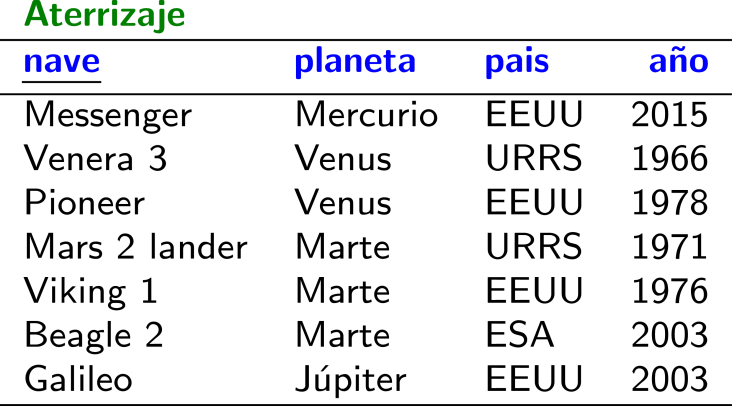 Una versión estándar (desde SQL:2008) que se usa en Postgres y DB2.
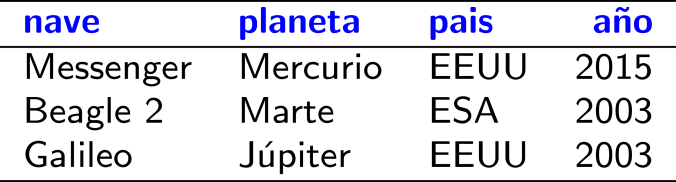 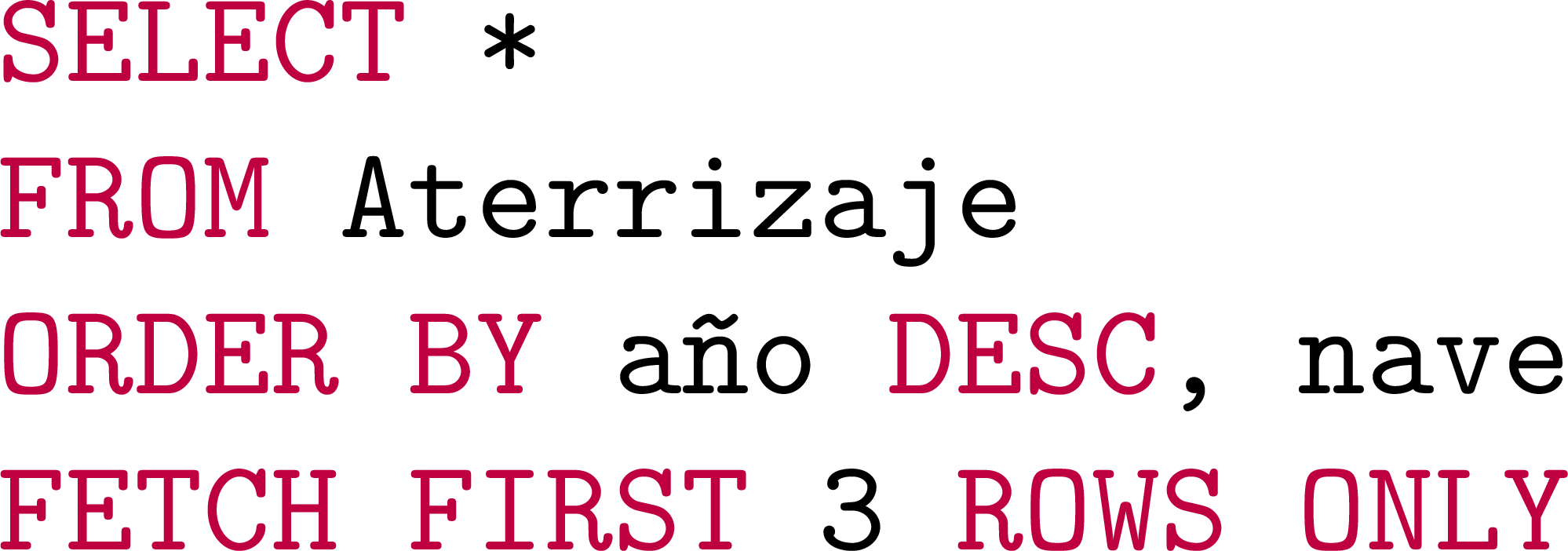 Devolver n resultados: LIMIT
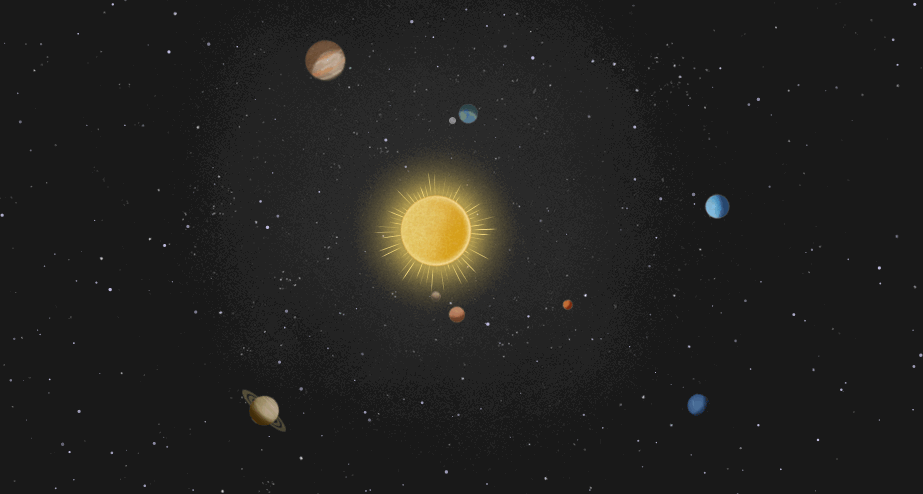 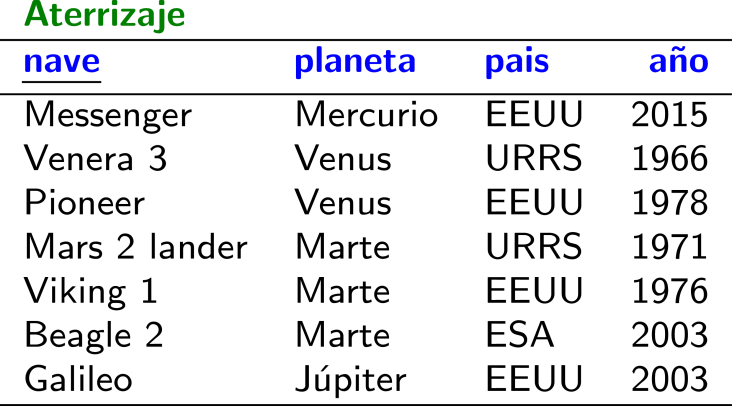 Una versión no estándar que se usa en Postgres, SQLite y MySQL.
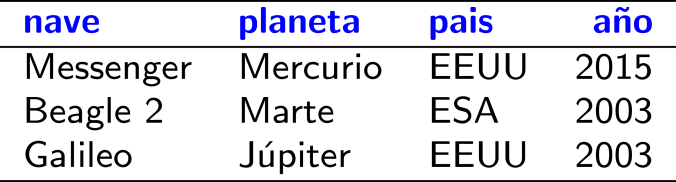 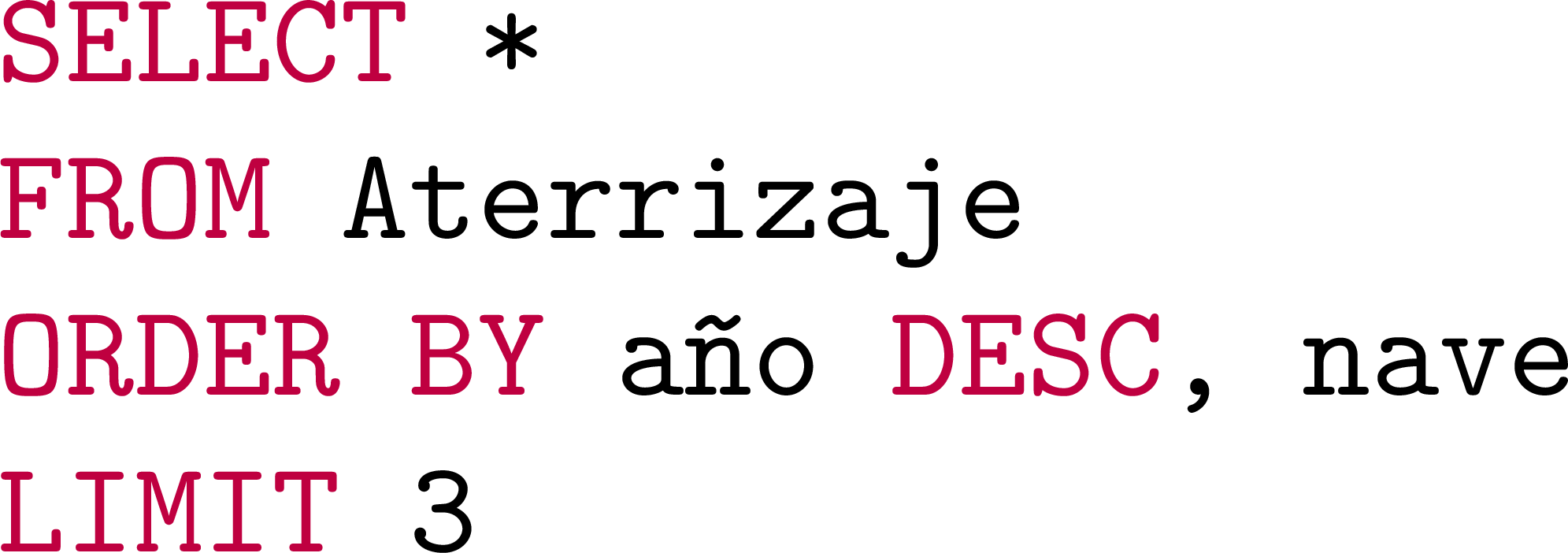 Devolver n resultados: TOP
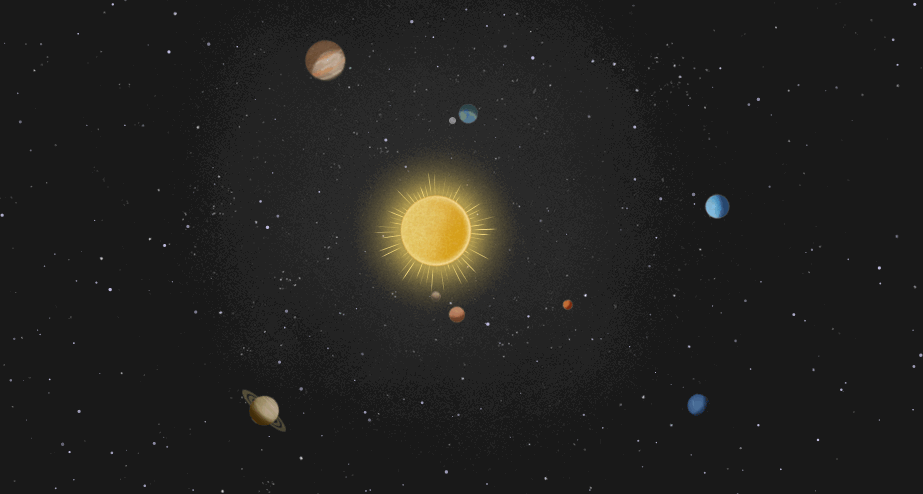 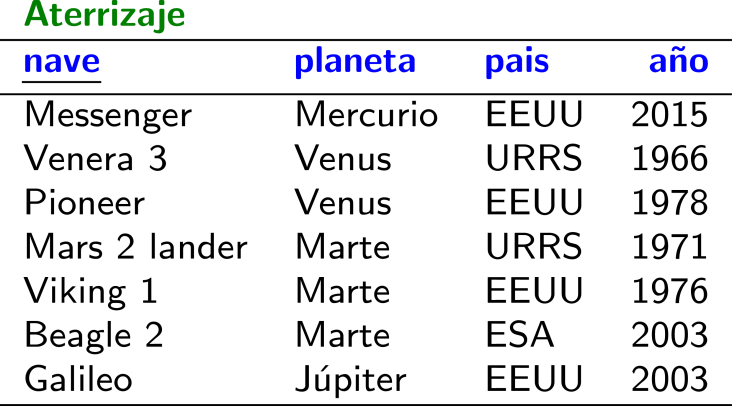 Una versión no estándar que se usa en SQL Server y MS Access.
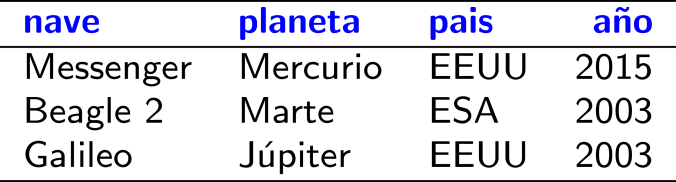 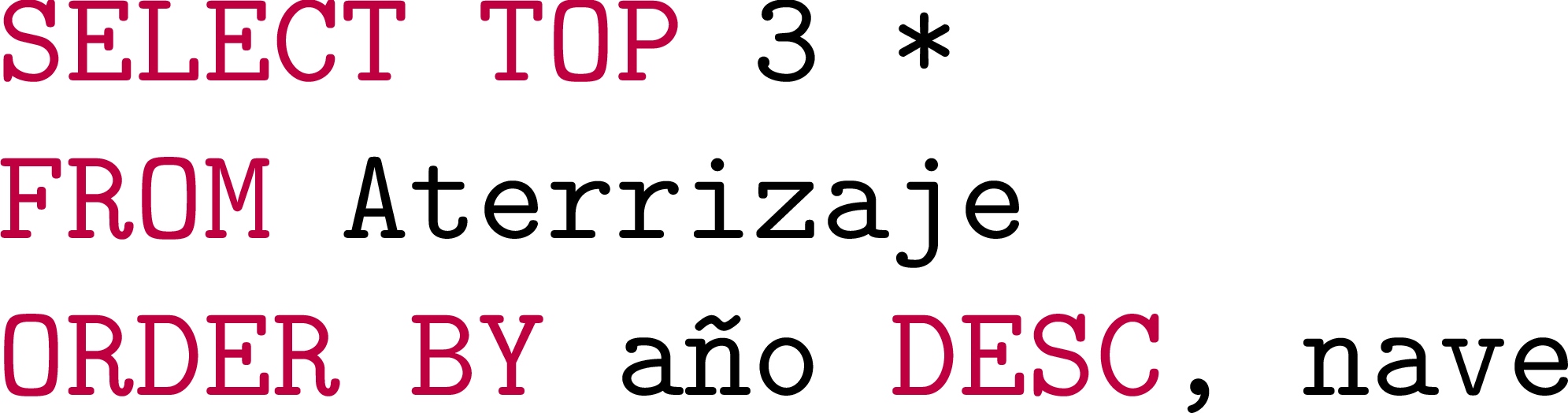 Devolver n resultados: ROW_NUMBER()
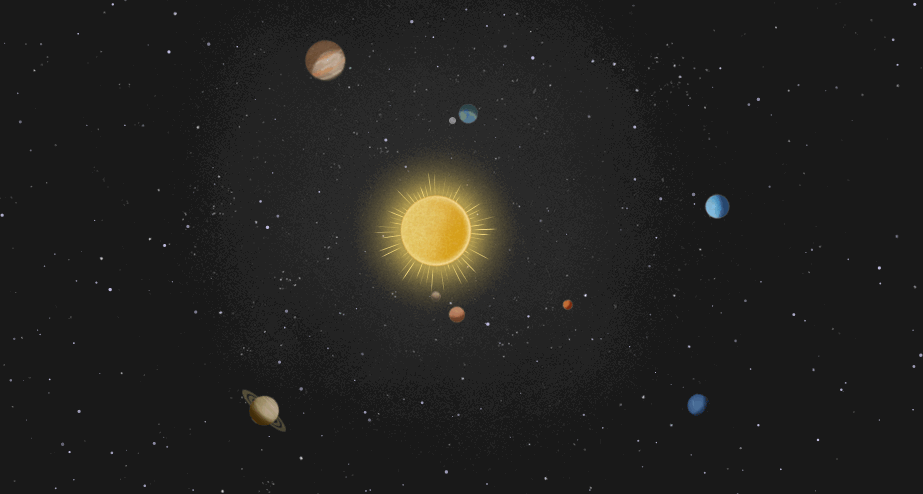 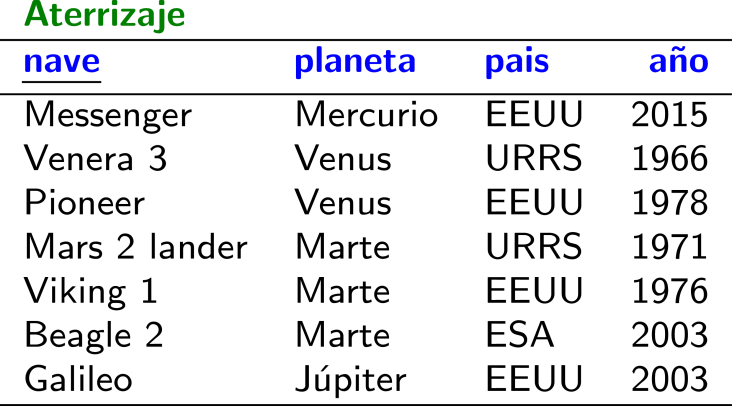 Una versión estándar (desde SQL:2003) que se usa en Postgres, DB2, MS Access, Oracle
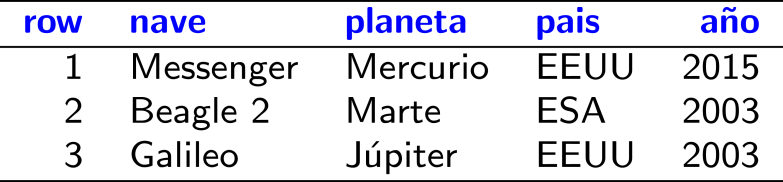 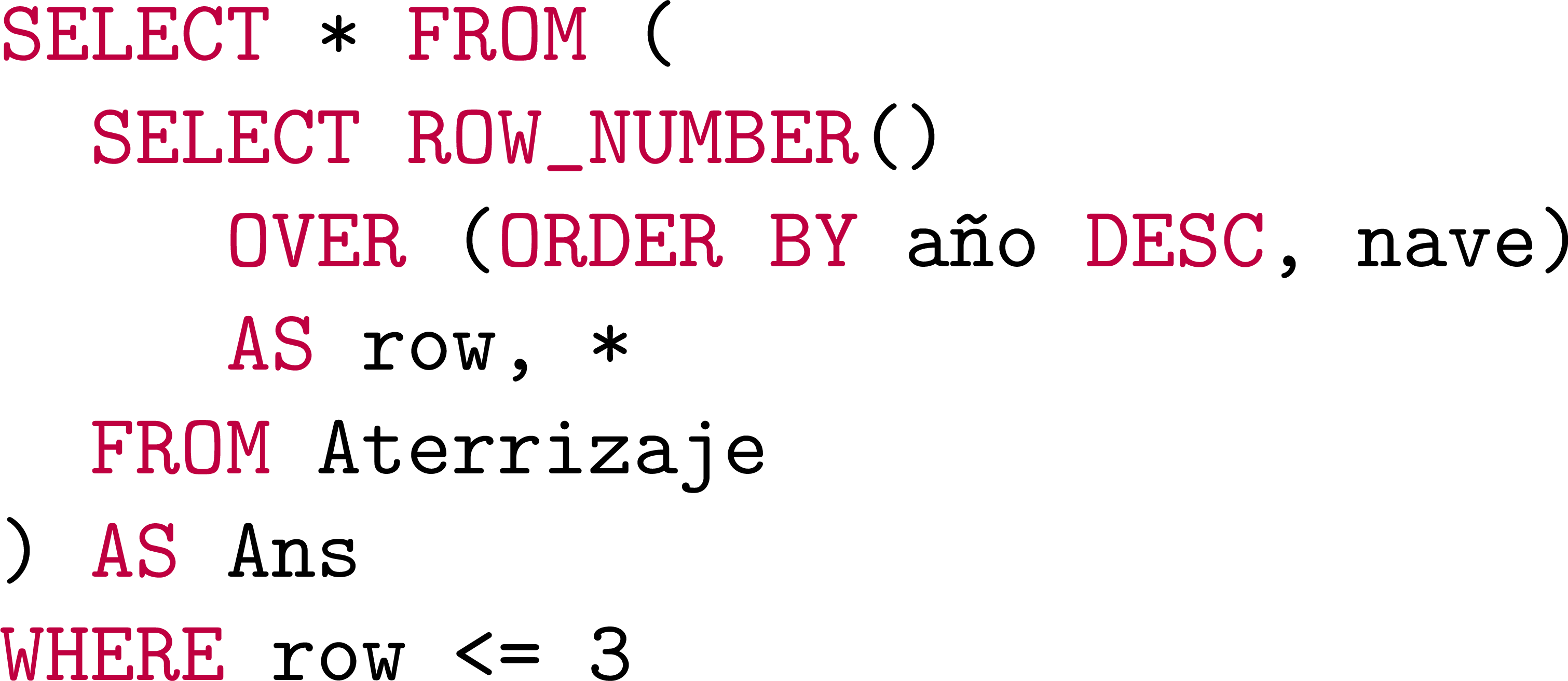 Devolver empates: RANK()
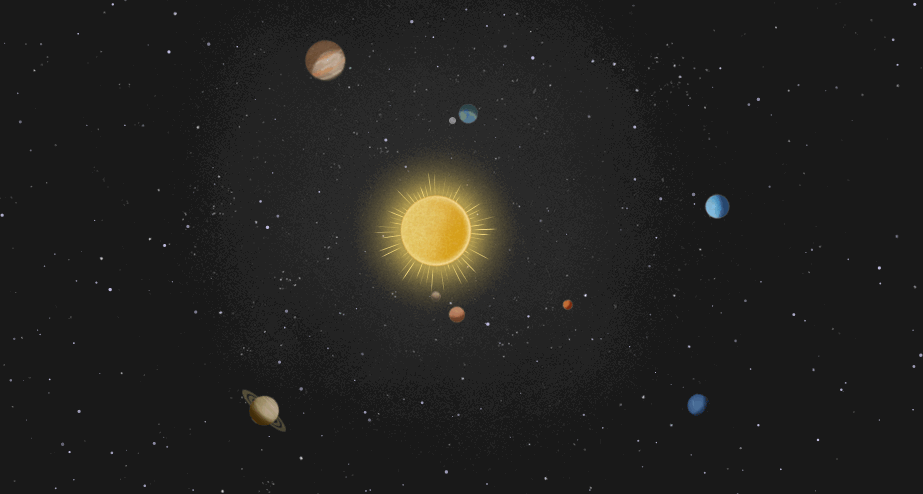 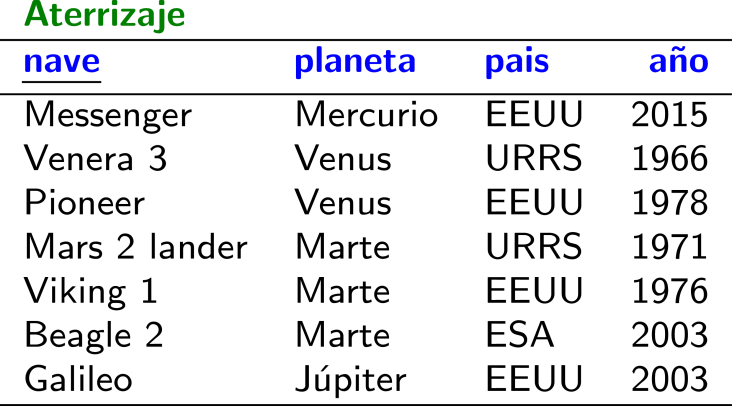 Una versión estándar (desde SQL:2003) que devuelva empates en el orden.
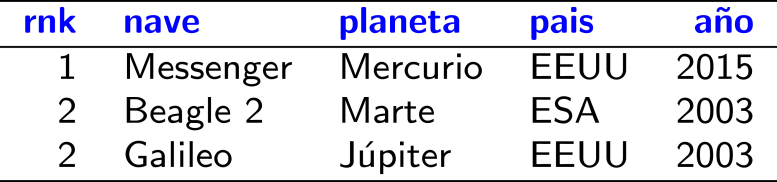 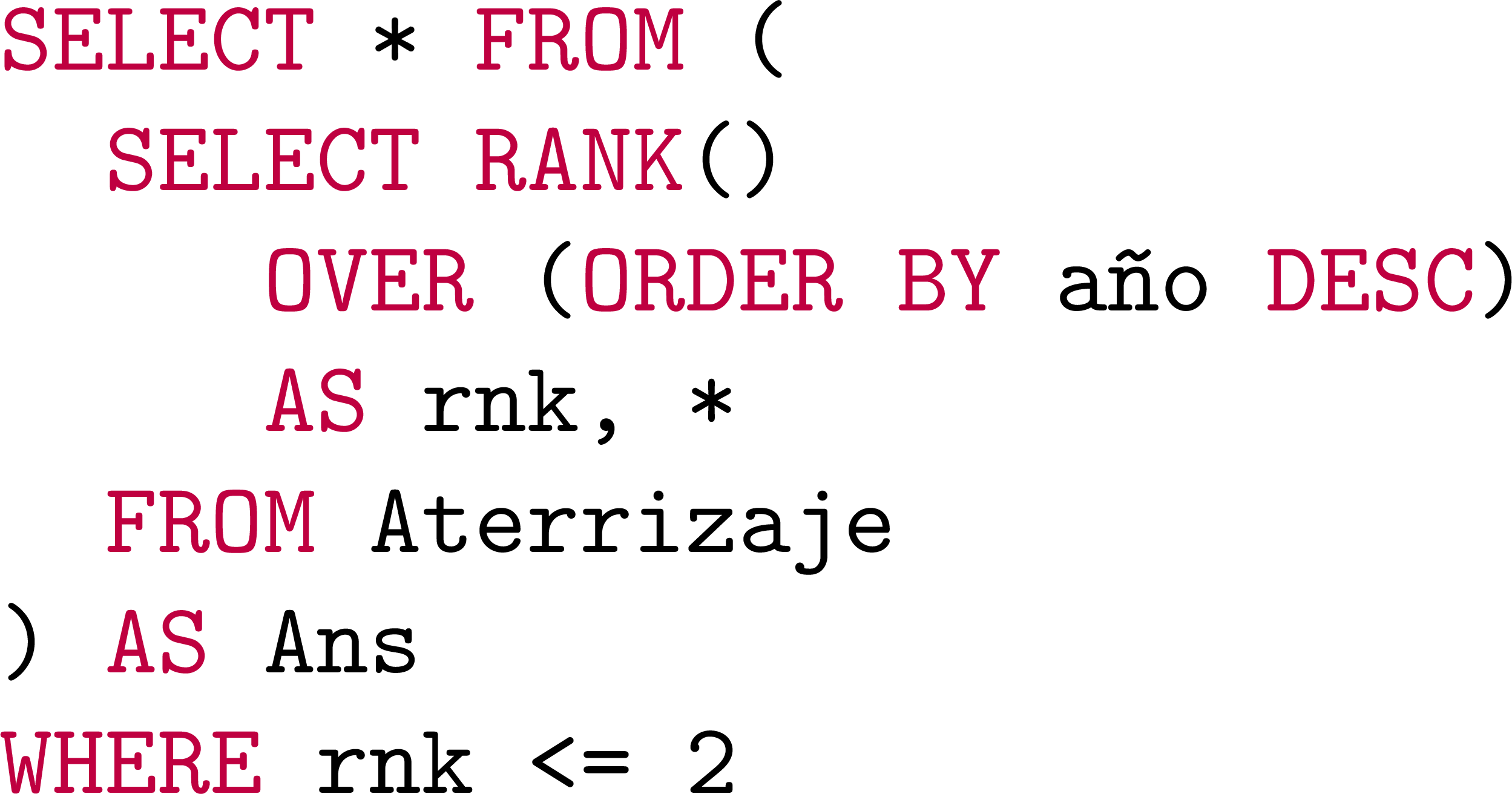 Saltar n resultados: LIMIT + OFFSET
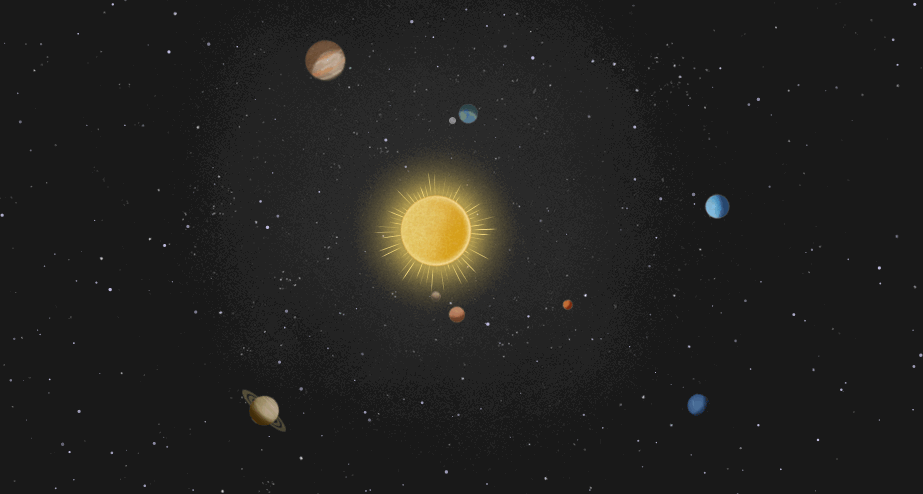 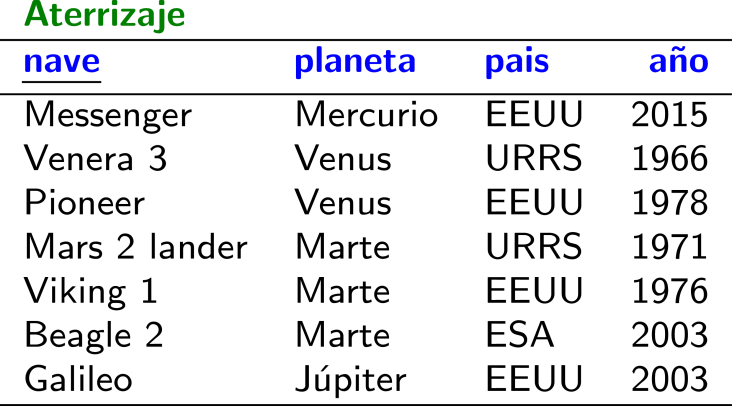 Una versión no estándar que se usa en Postgres, SQLite y MySQL.
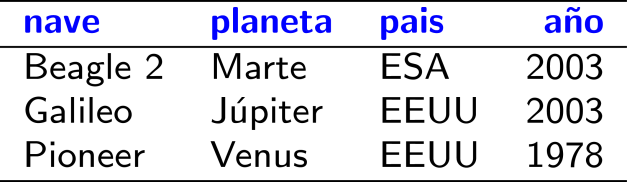 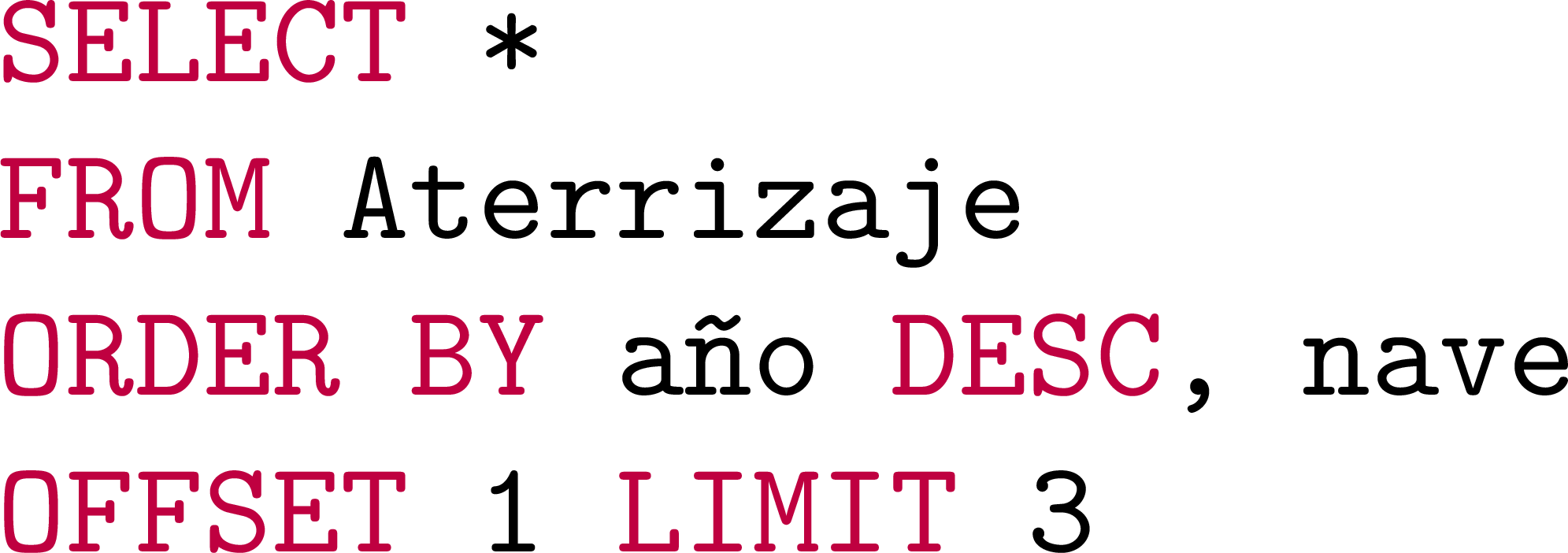 Ejercicio interactivo
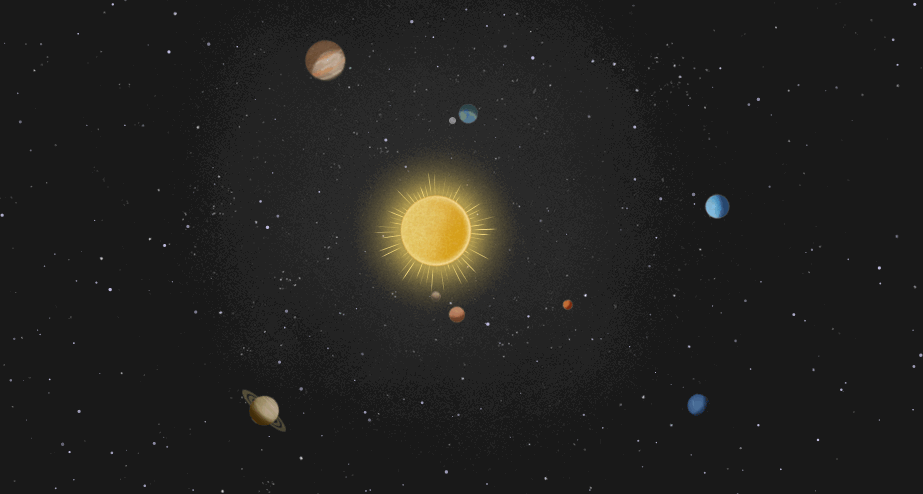 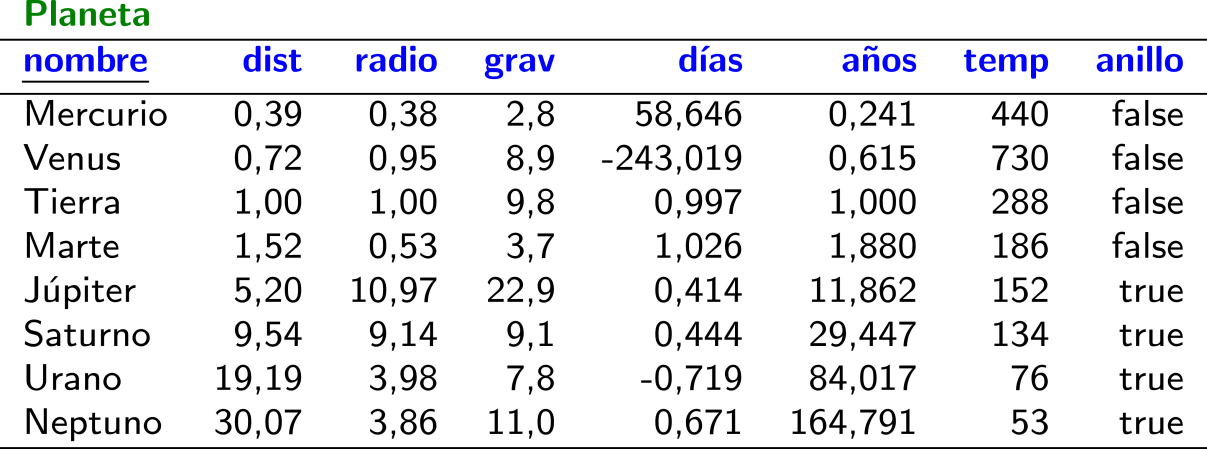 ¿Los nombres de los tres planetas con los años más largos 
que estén más lejos del Sol que la Tierra?
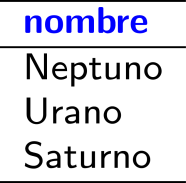 Ejercicio interactivo
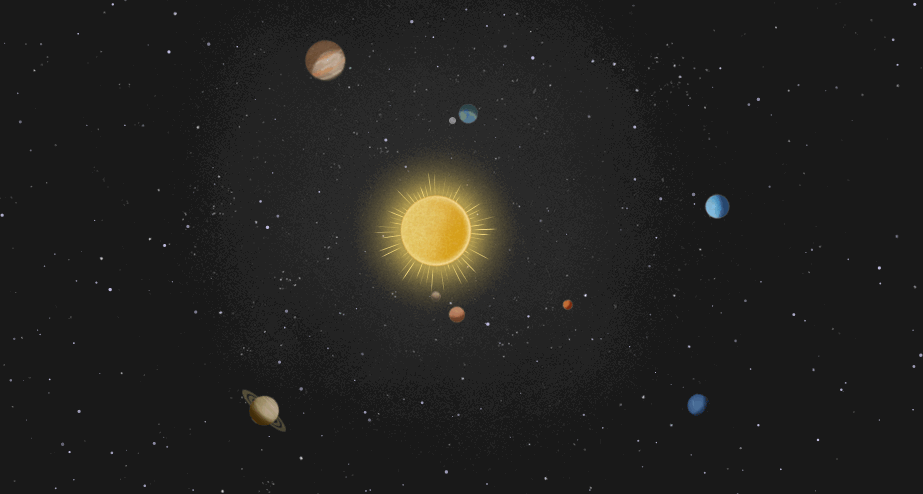 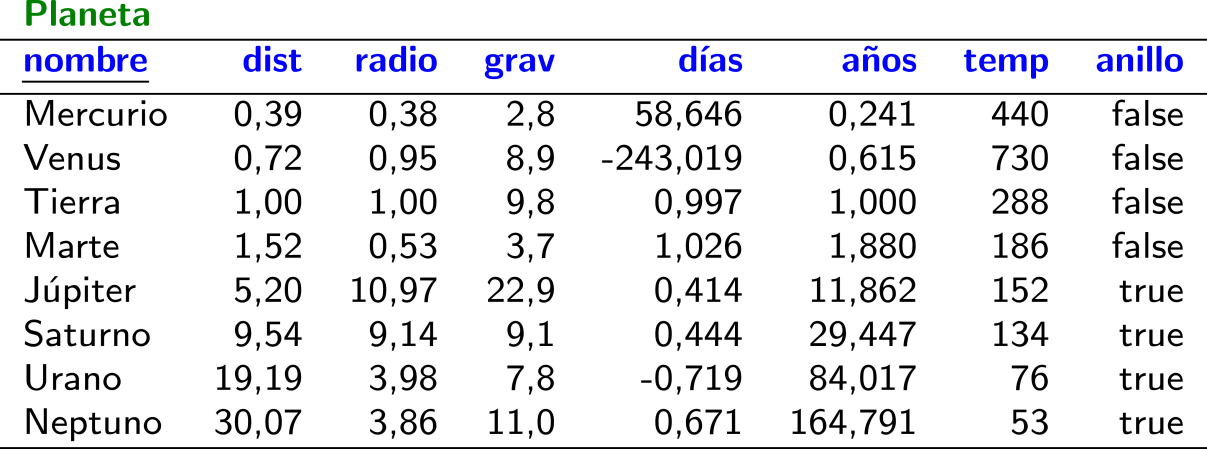 ¿Los nombres de los tres planetas con los años más largos 
que estén más lejos del Sol que la Tierra?
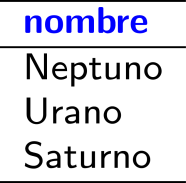 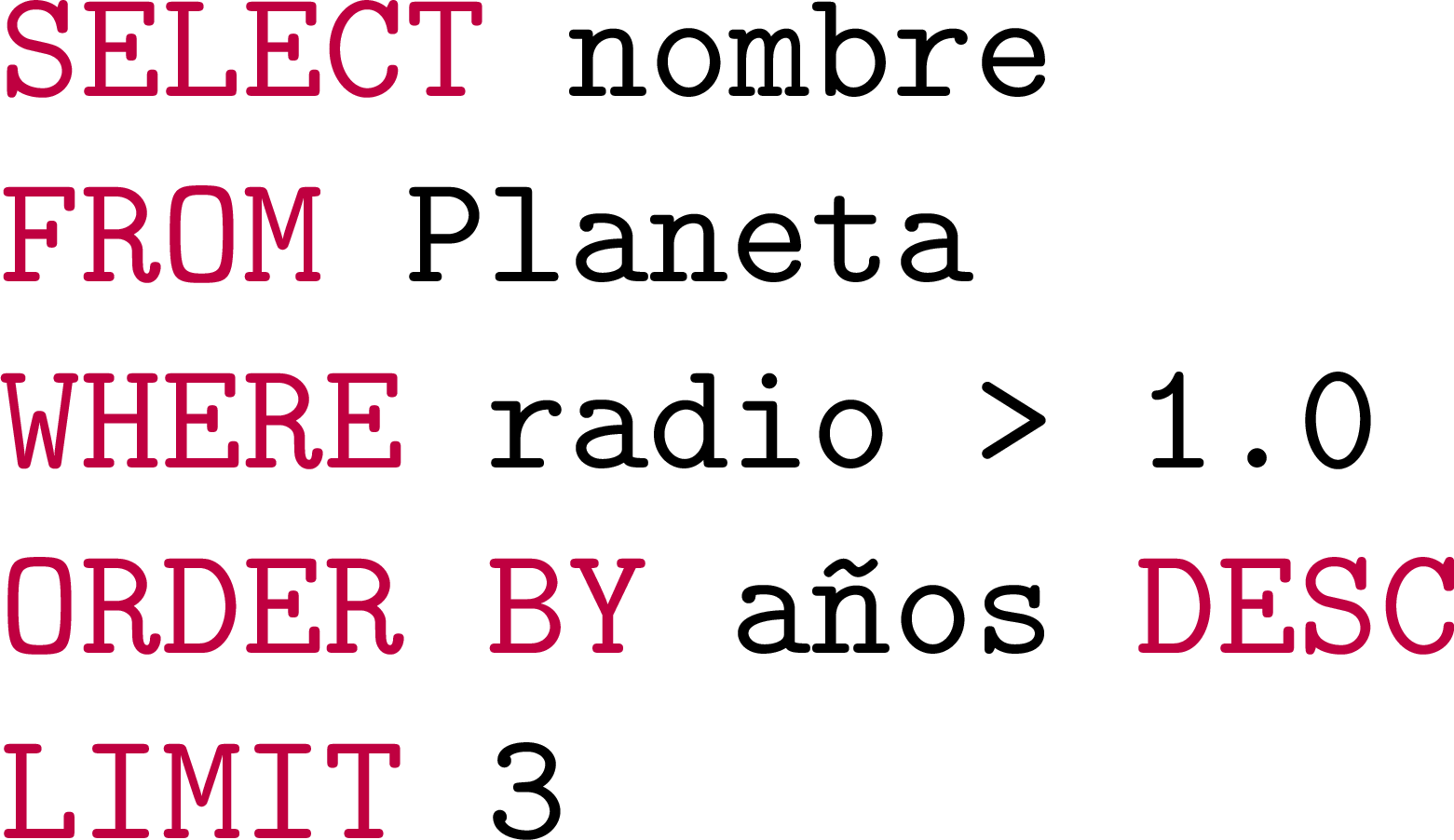 Ejercicio interactivo
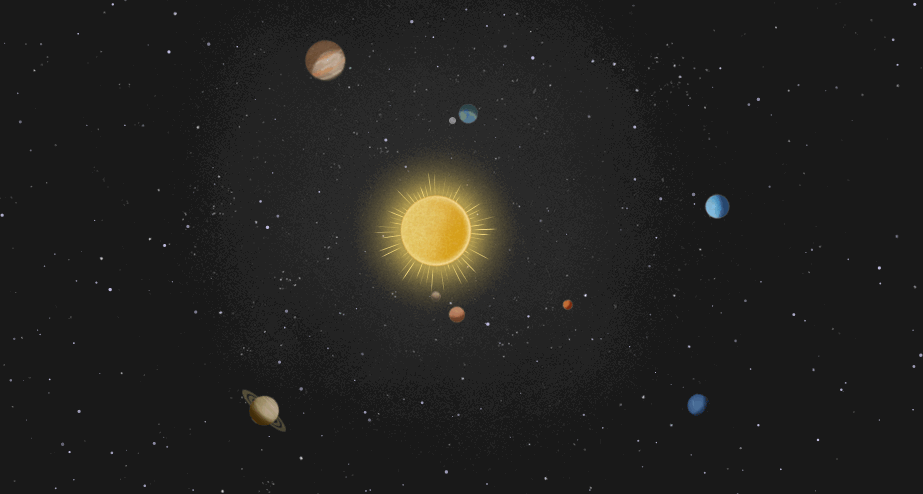 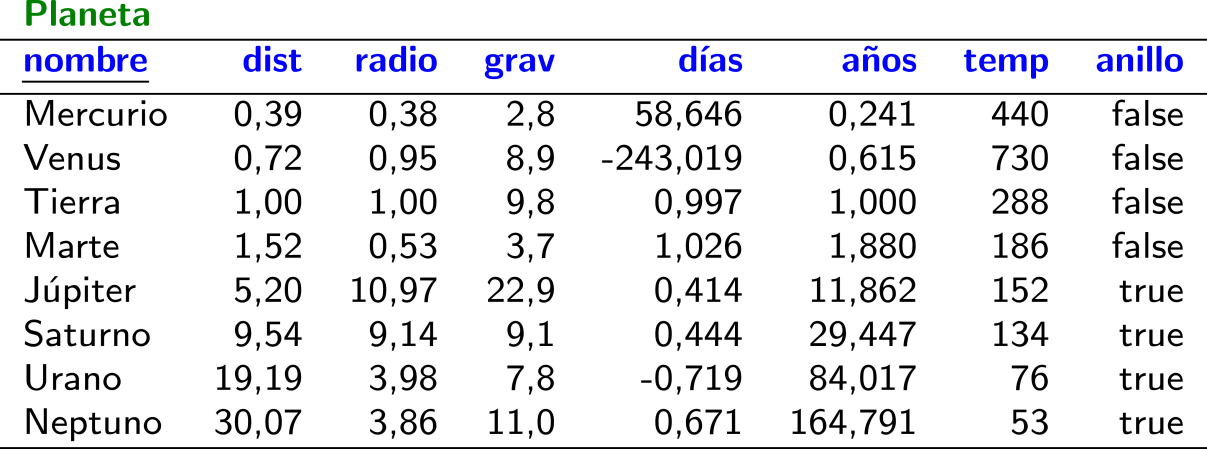 ¿El nombre del planeta con el tercer año más largo
que esté más lejos del Sol que la Tierra?
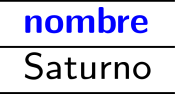 Ejercicio interactivo
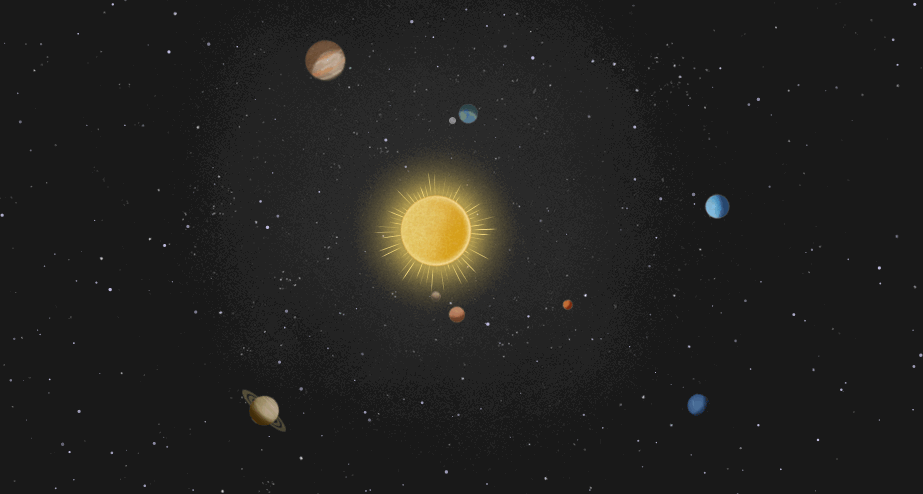 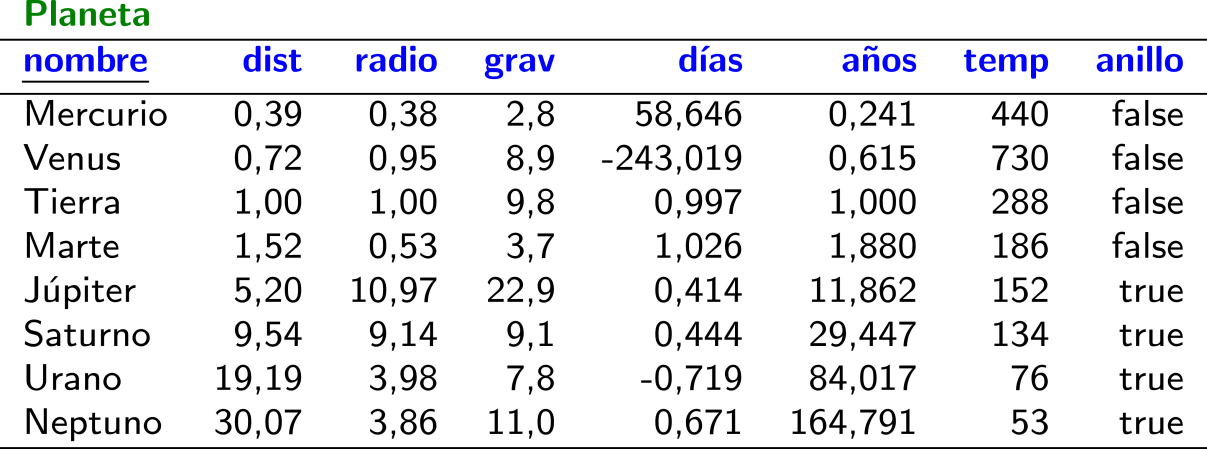 ¿El nombre del planeta con el tercer año más largo
que esté más lejos del Sol que la Tierra?
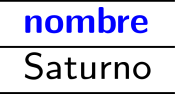 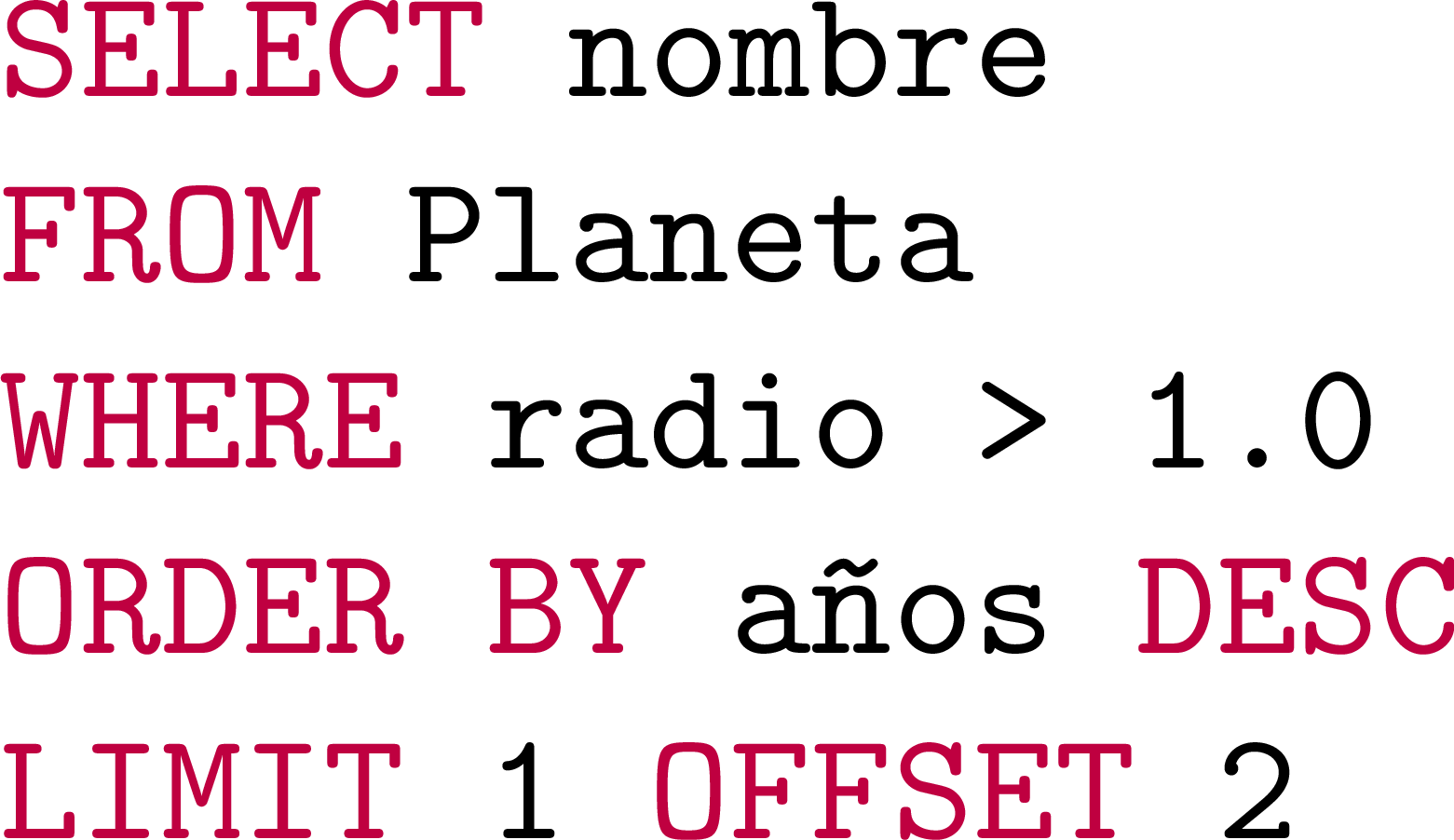 Más funciones
¡Dependen mucho del sistema particular!
Aritmético
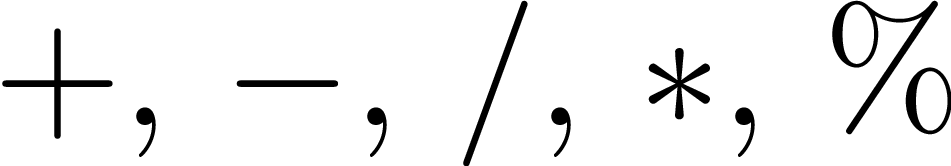 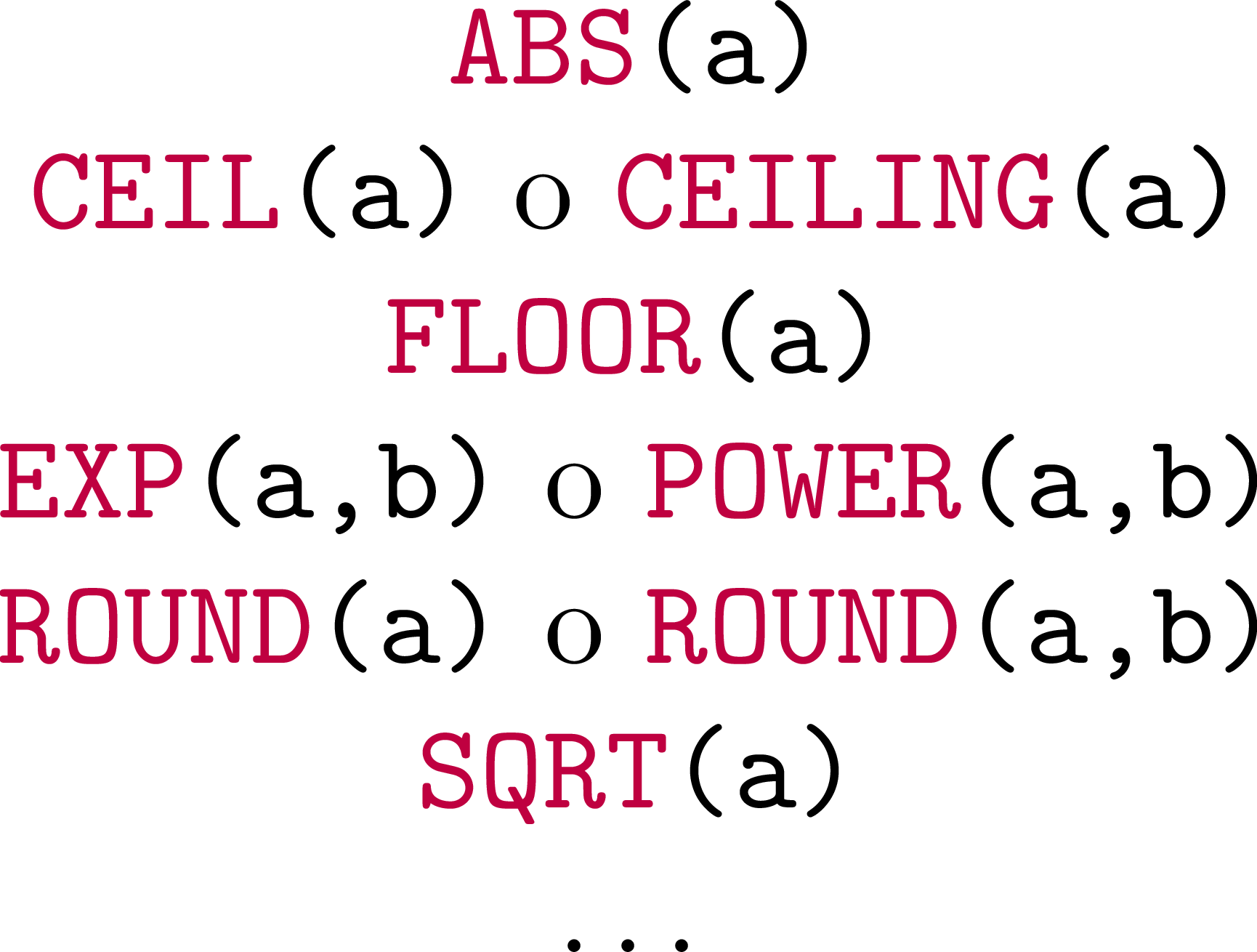 Aritmético
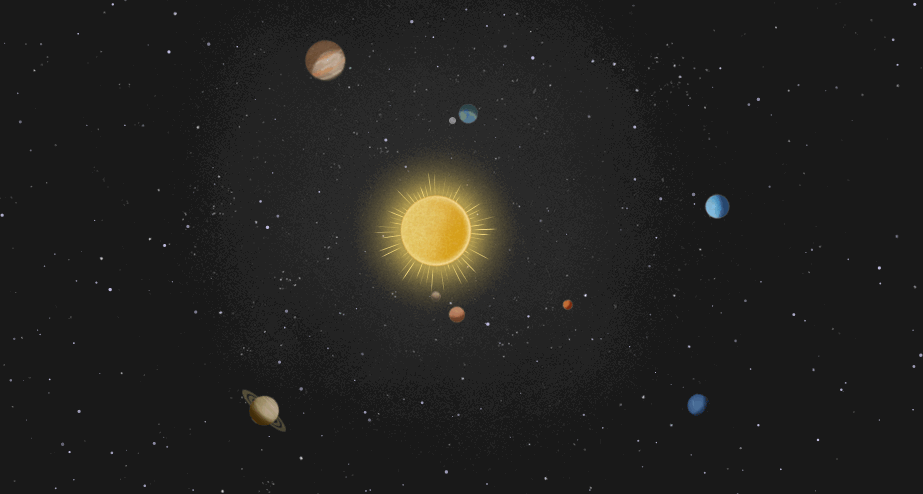 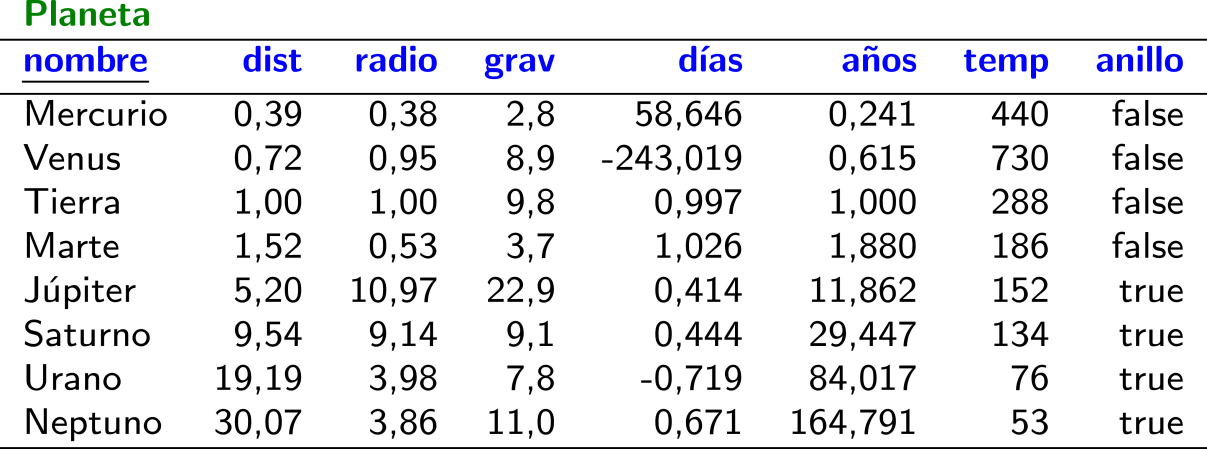 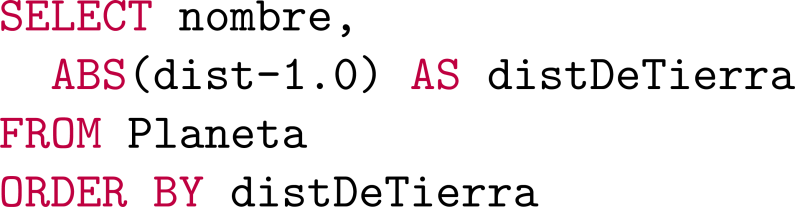 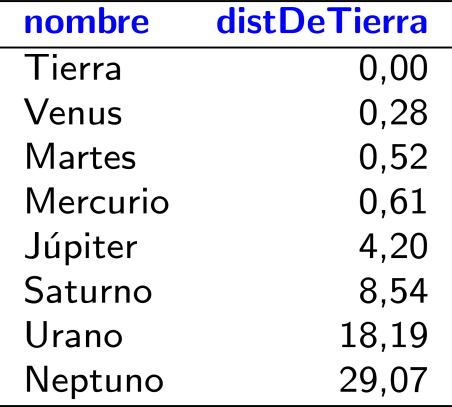 Strings
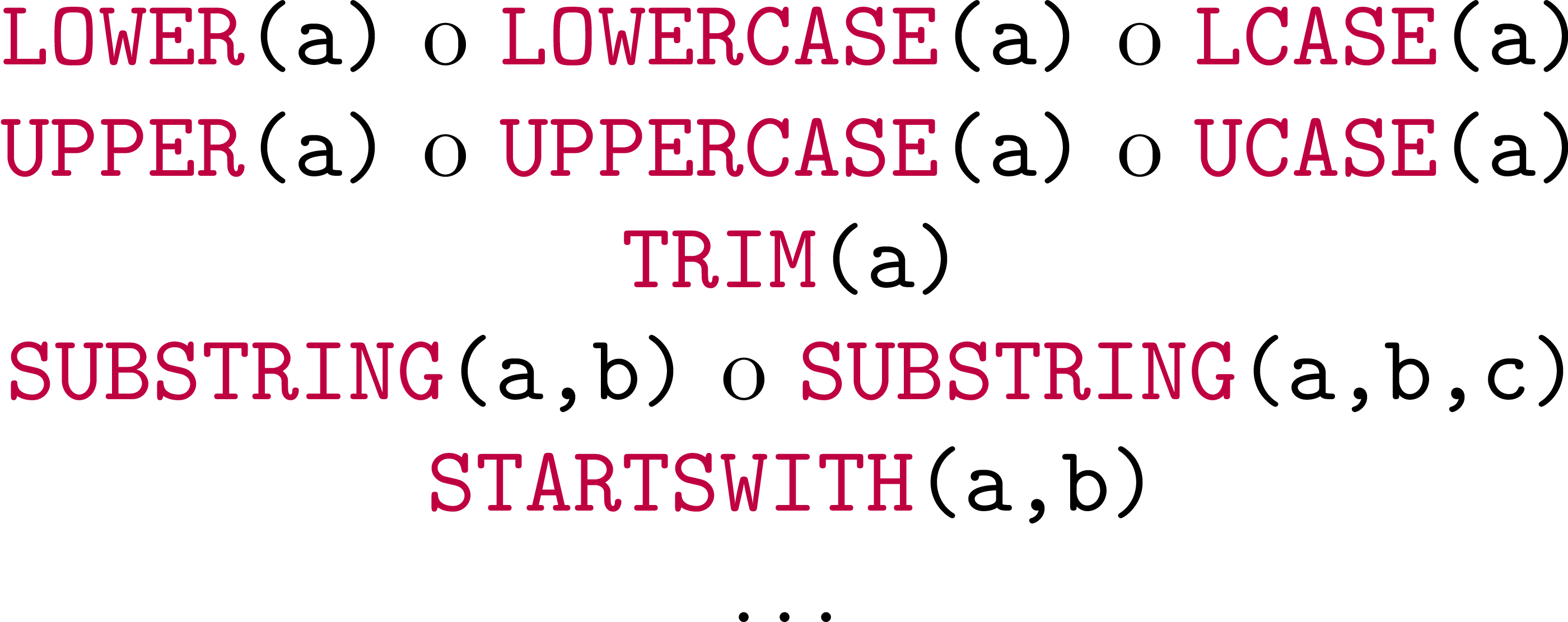 Condicionales
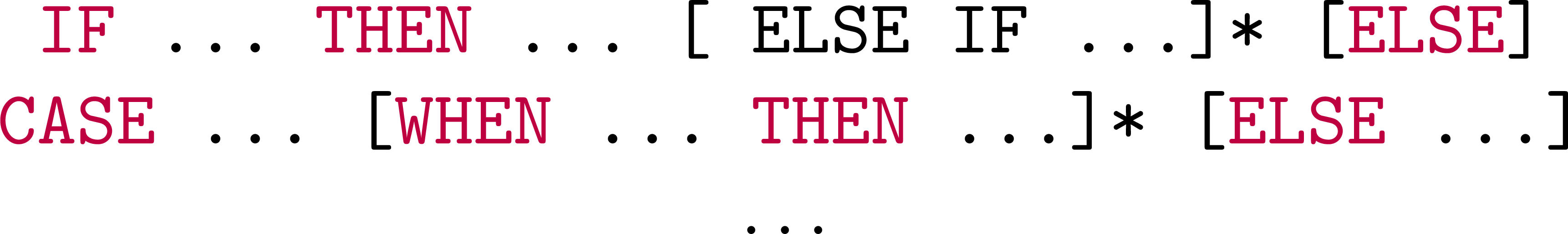 Consultas directas vs. 	consultas anidadas
SQL tiene mucha redundancia
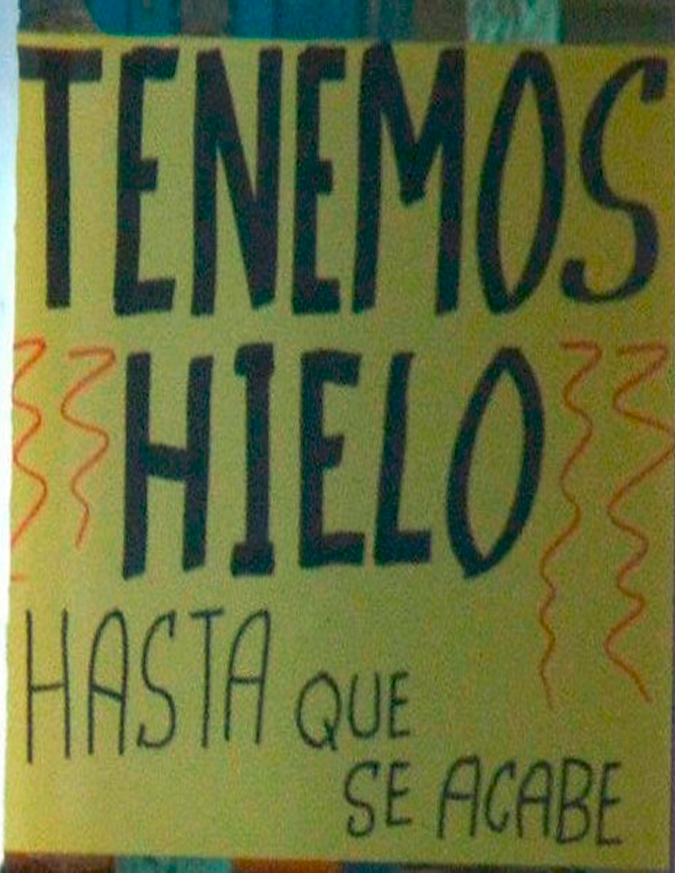 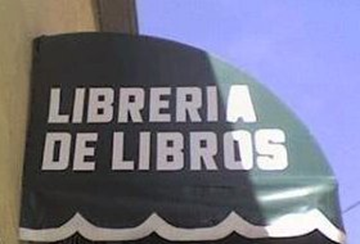 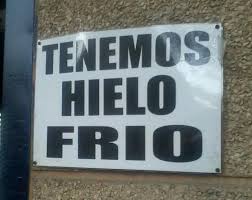 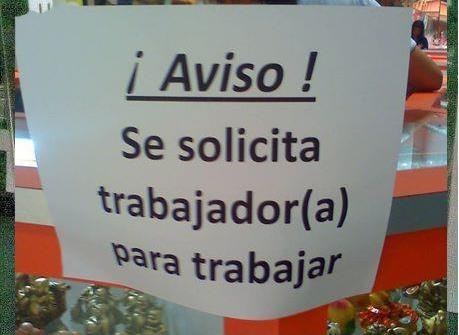 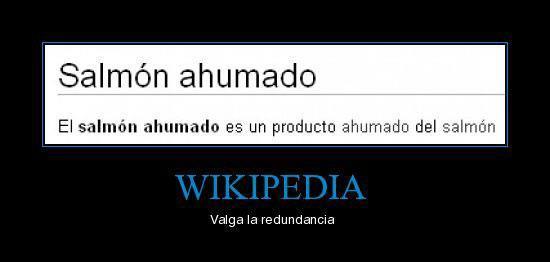 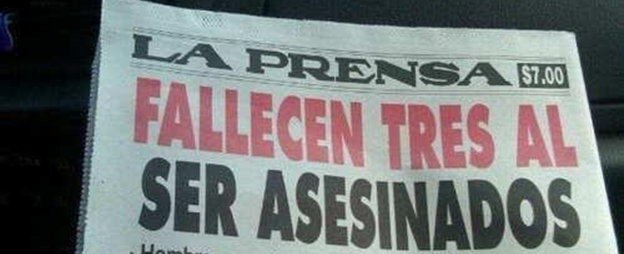 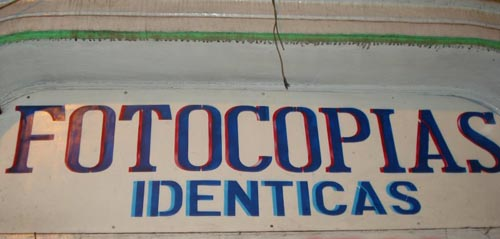 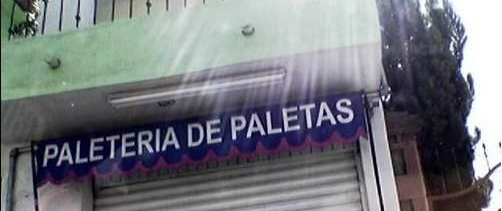 Consultas directas vs. consultas anidadas
Nombres y géneros de los co-actores de Liv Tyler.
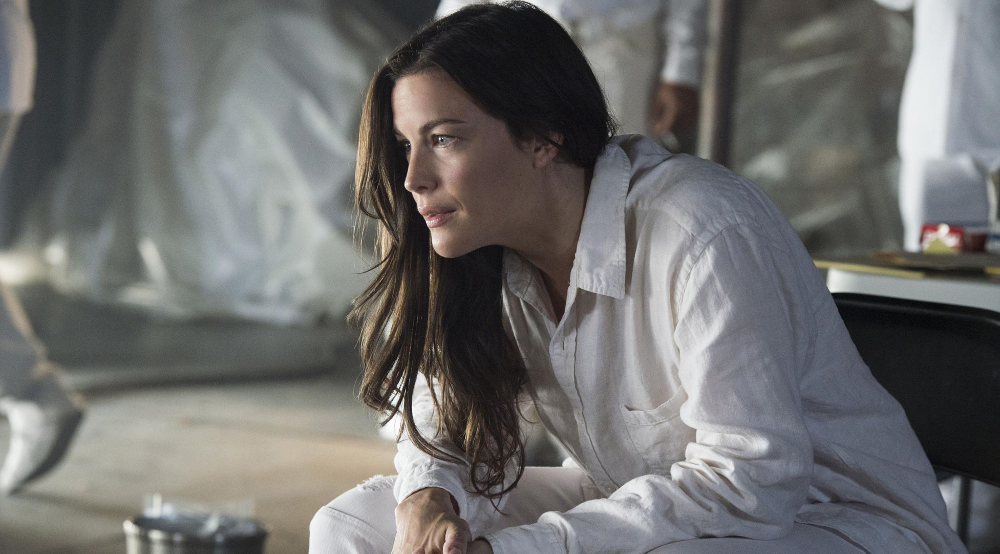 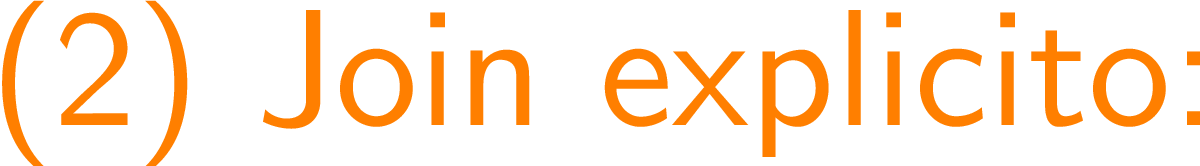 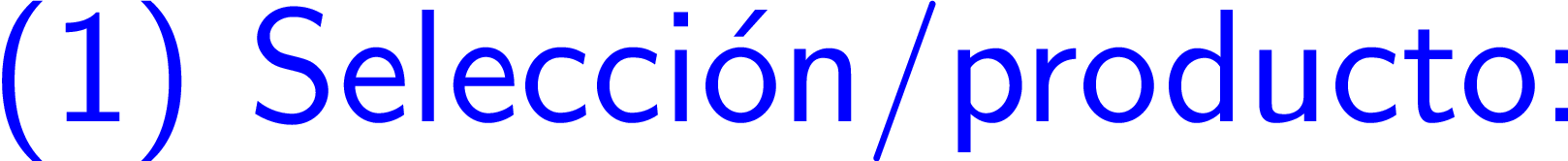 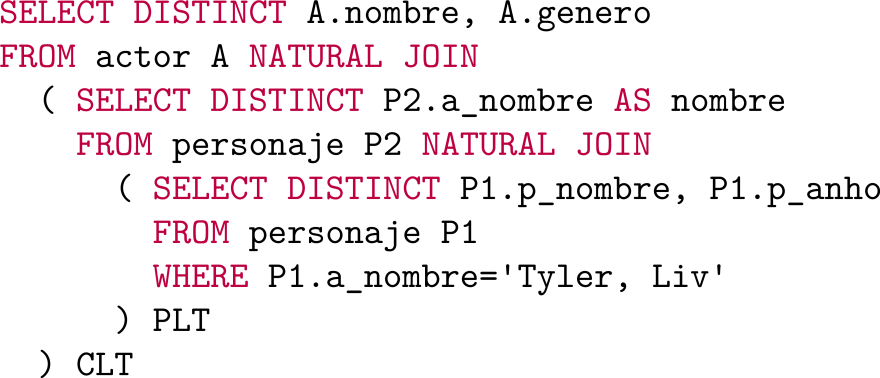 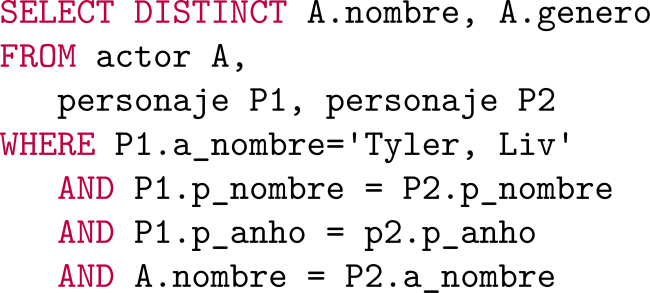 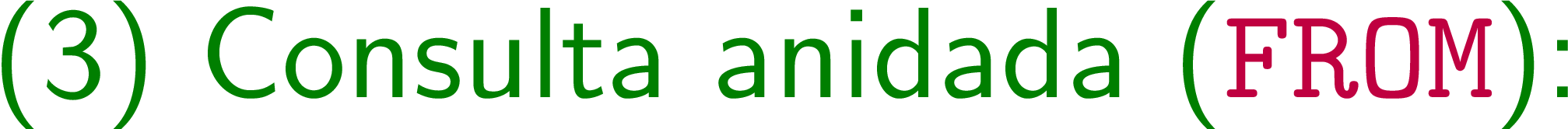 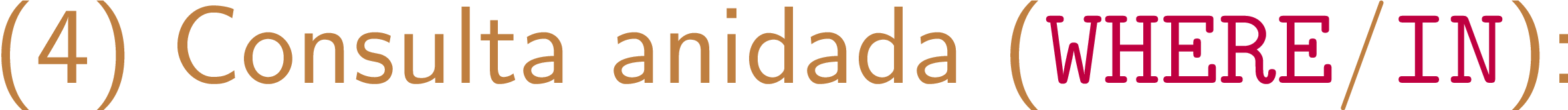 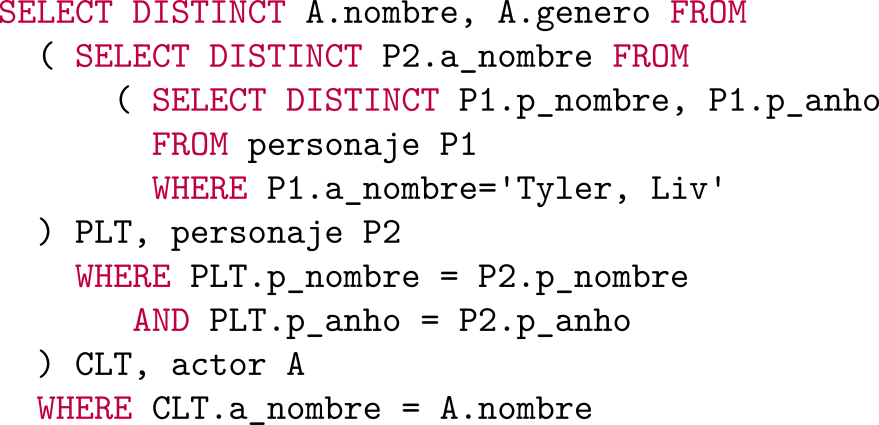 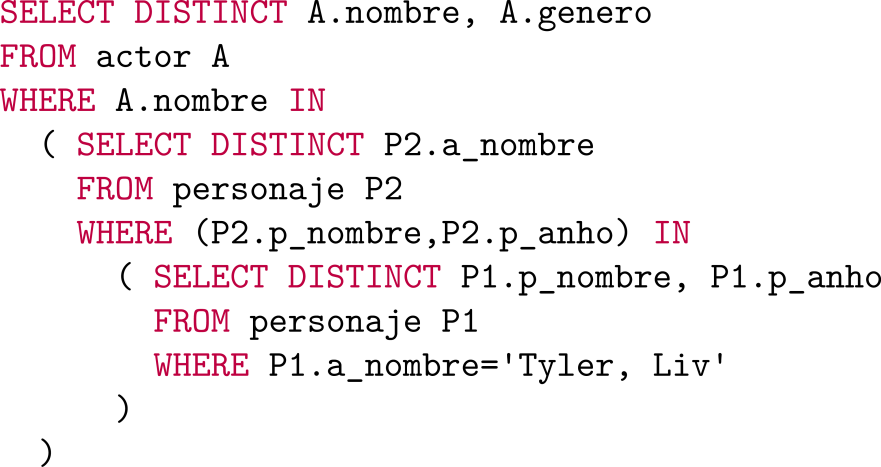 Son equivalentes pero ¿cuál es más eficiente?
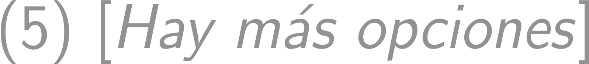 Consultas directas vs. consultas anidadas
Nombres y géneros de los co-actores de Liv Tyler.
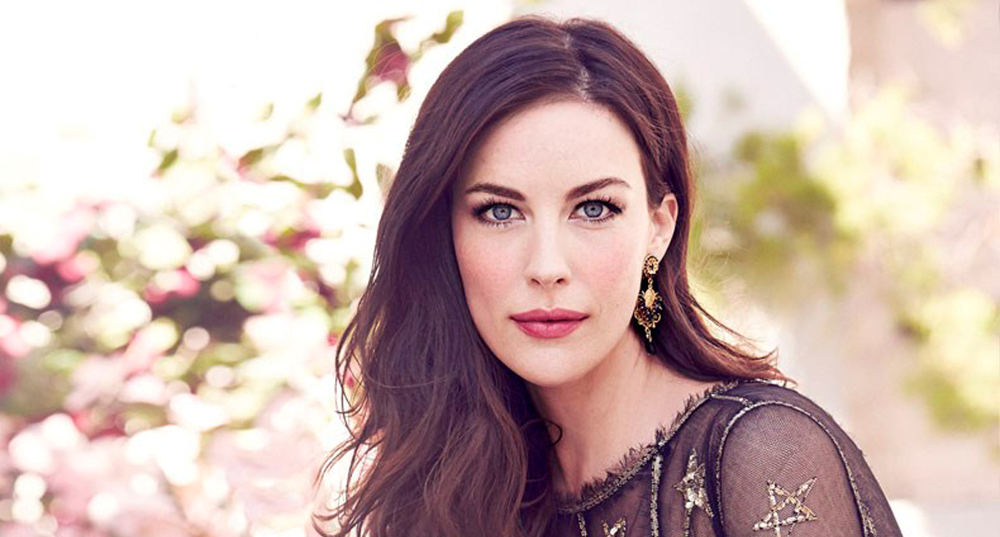 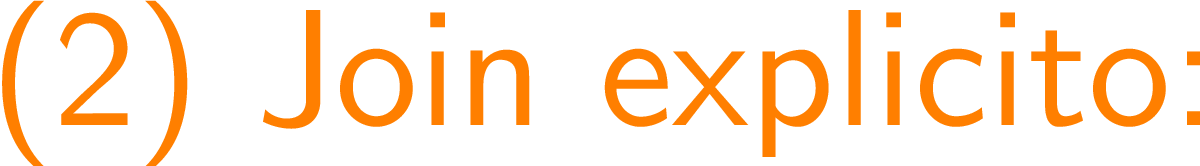 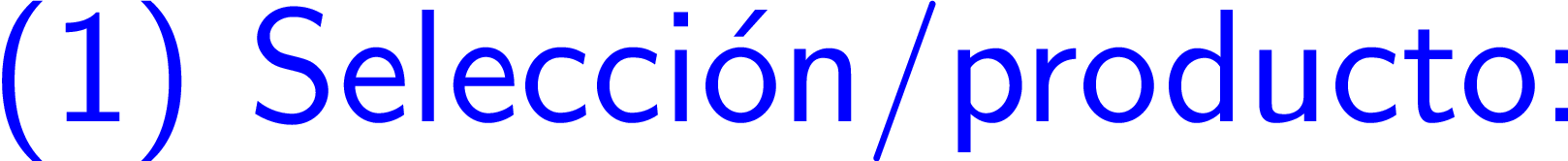 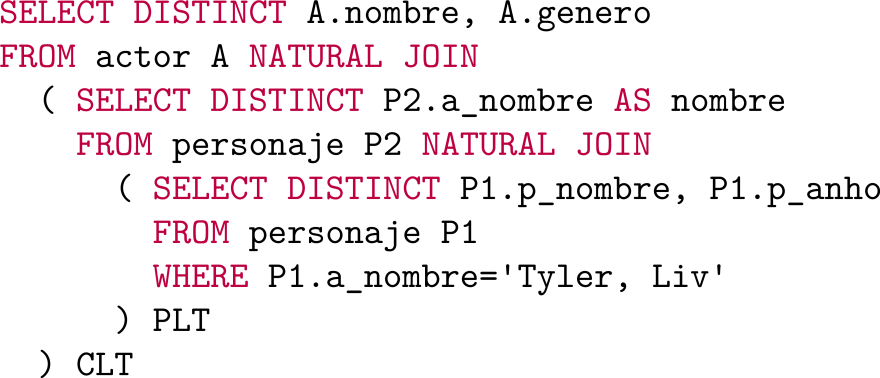 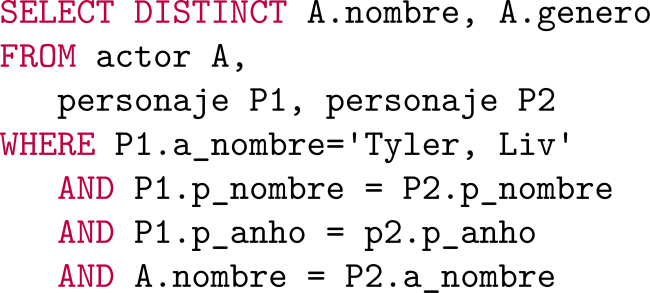 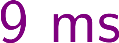 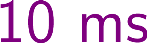 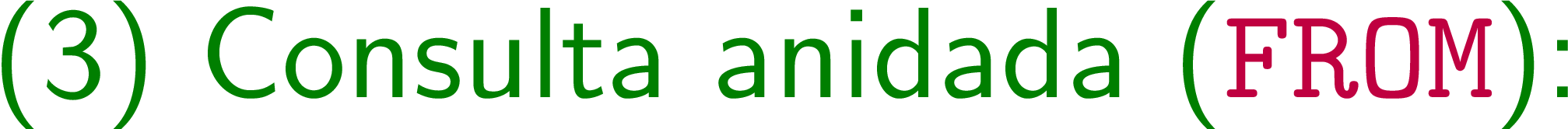 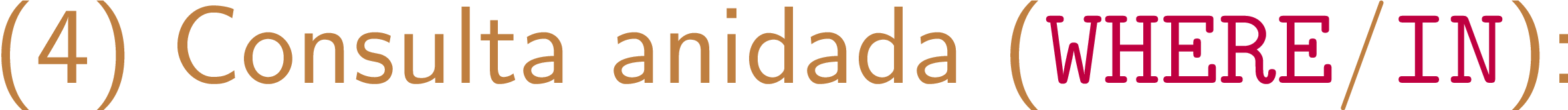 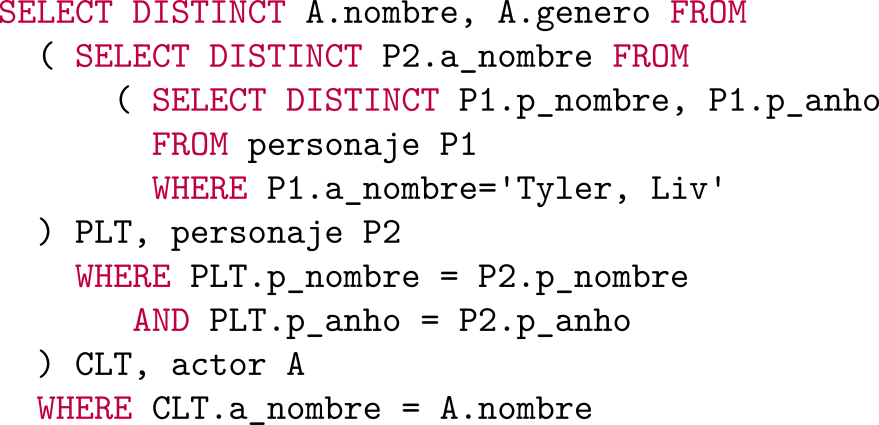 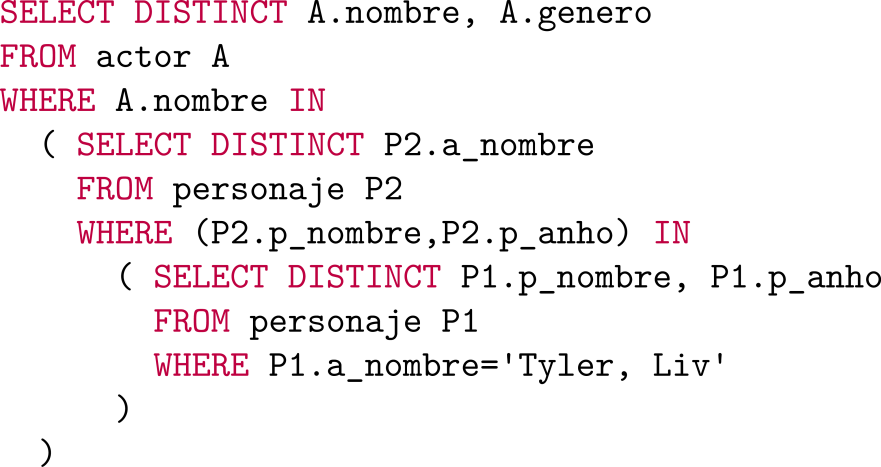 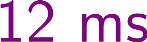 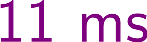 ¡Hay poca diferencia!
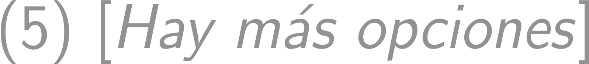 Consultas directas vs. consultas anidadas
Nombres y géneros de co-actores de personas con una apellida “L%”.
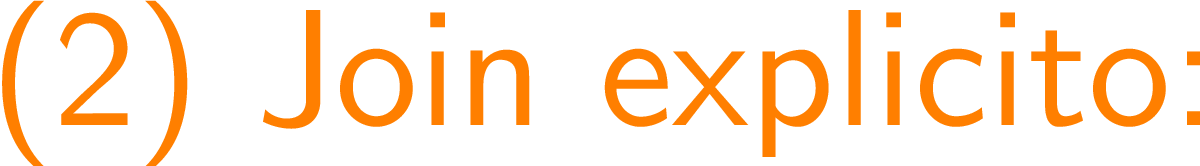 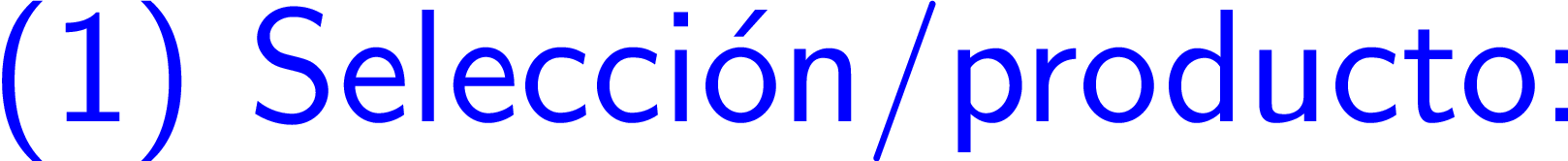 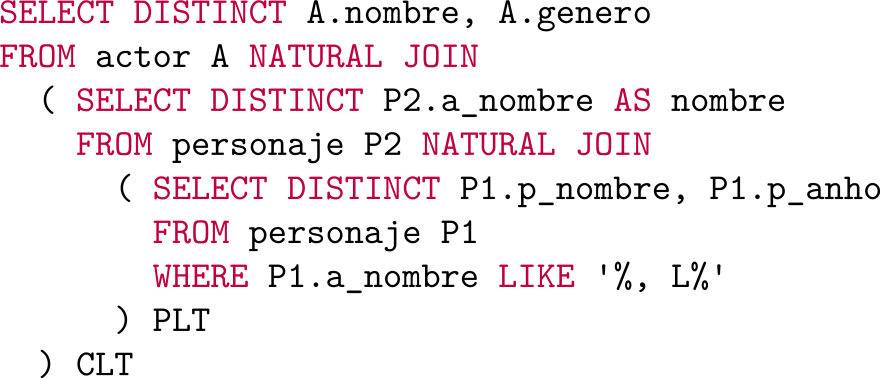 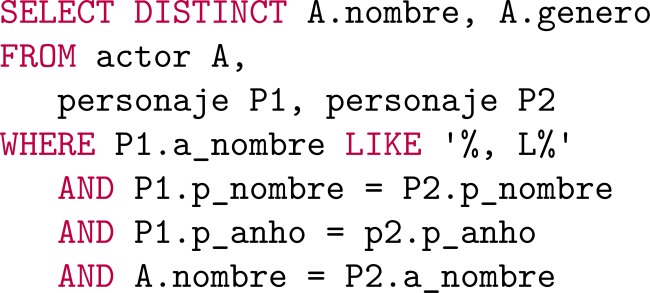 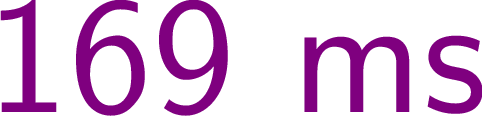 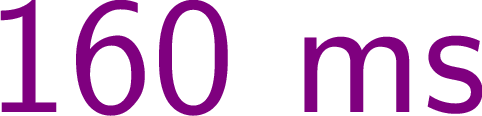 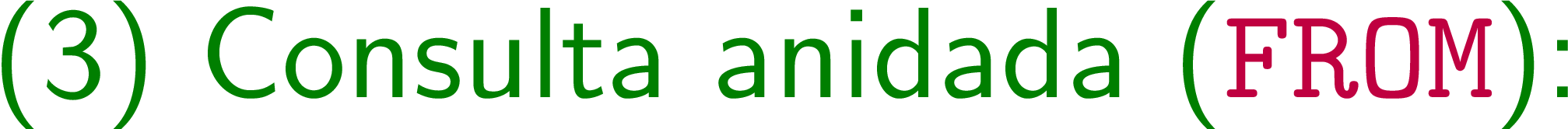 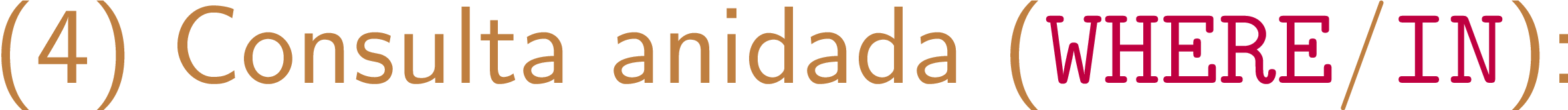 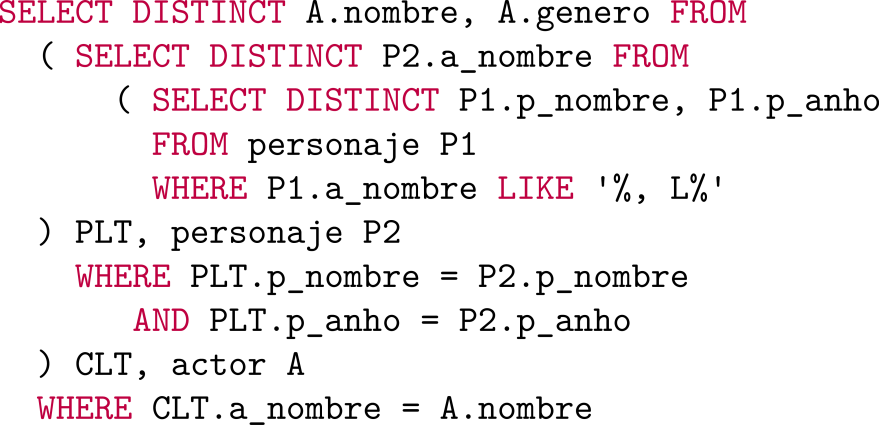 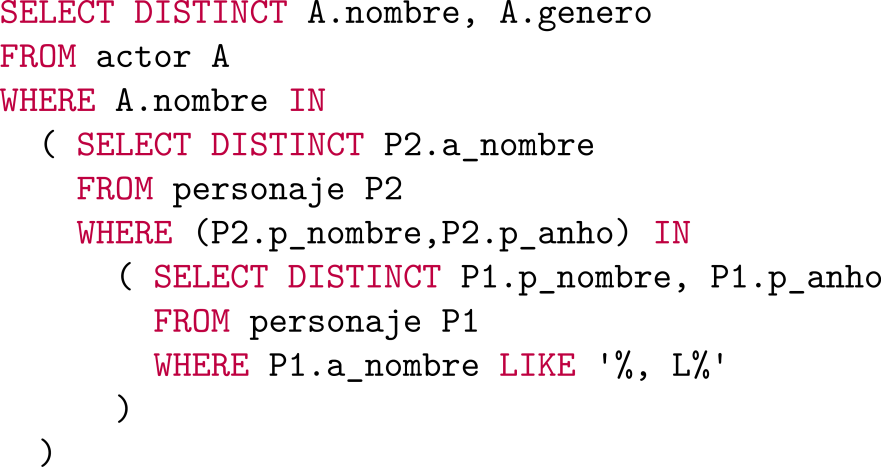 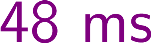 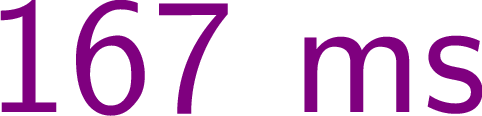 ¡Hay una diferencia (pero es poco predecible)!
SQL es un lenguaje declarativo
Uno dice lo que quiere, no cómo debería ser computado

Idealmente, el motor puede elegir el mejor plan de ejecución independientemente de su expresión particular
Pero, esto es caro, entonces en la práctica, hay diferencias
Regresaremos al tema de rendimiento y optimización más adelante en el curso
Pero en general, se puede expresar una consulta en la forma “más natural” y dejar la ejecución al motor
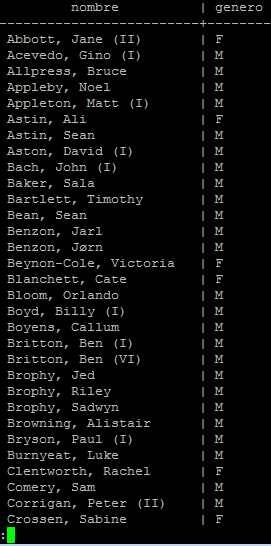 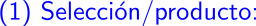 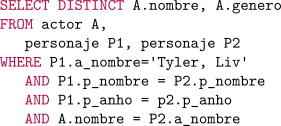 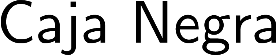 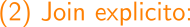 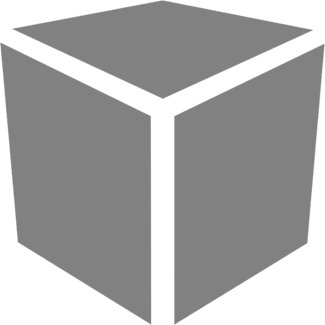 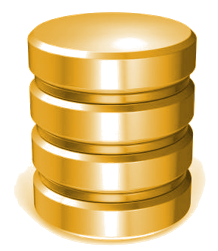 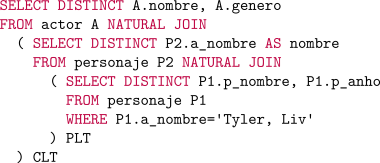 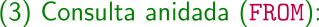 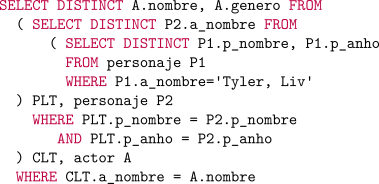 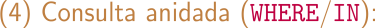 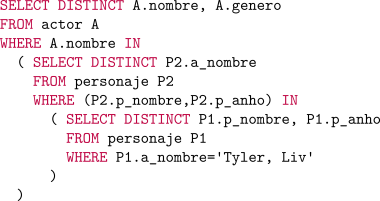 SQL es un lenguaje declarativo
Uno dice lo que quiere, no cómo debería ser computado



Idealmente, el motor puede elegir el mejor plan de ejecución independientemente de la expresión particular de la consulta
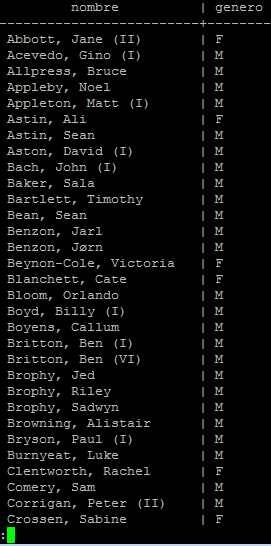 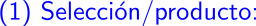 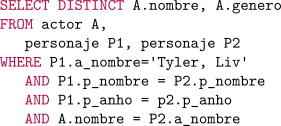 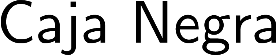 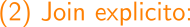 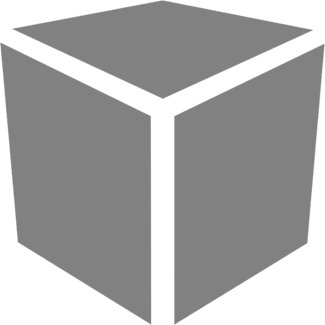 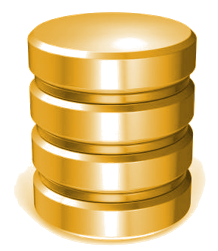 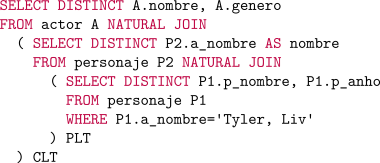 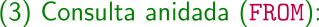 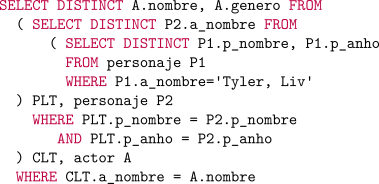 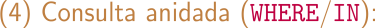 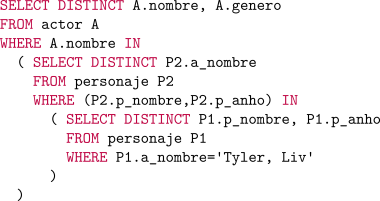 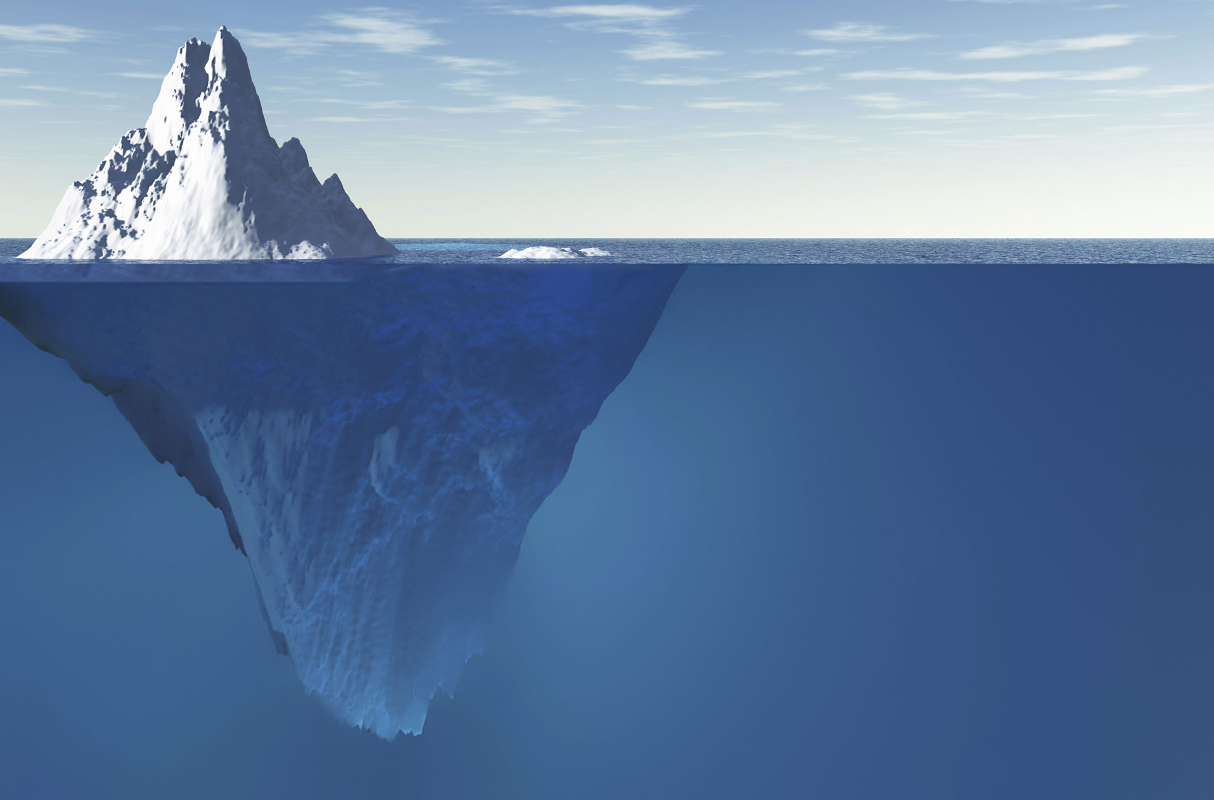 SELECT, FROM, WHERE
ORDER BY
JOIN (Internos)
UNION, INTERSECT, EXCEPT
LIKE
IN, BETWEEN
SQL
JOIN (Externos)
Nulos
Consultas anidadas
Agregación
Límites
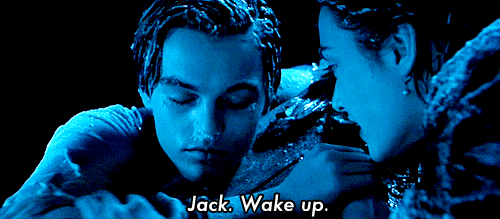 Preguntas?
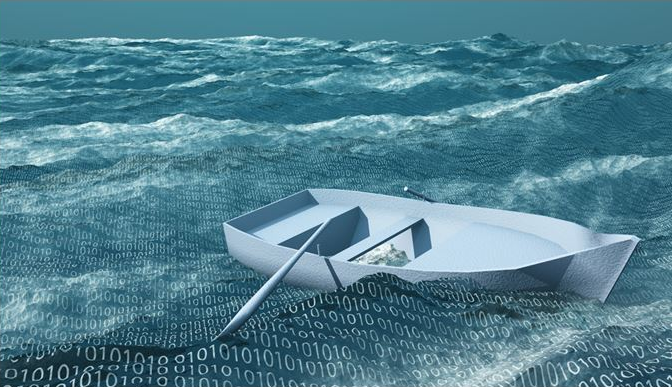 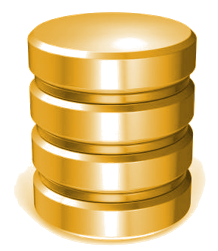